Fotoalbum Mládeže2004-2006
Vytvořil: kolektiv fotografů Mládeže
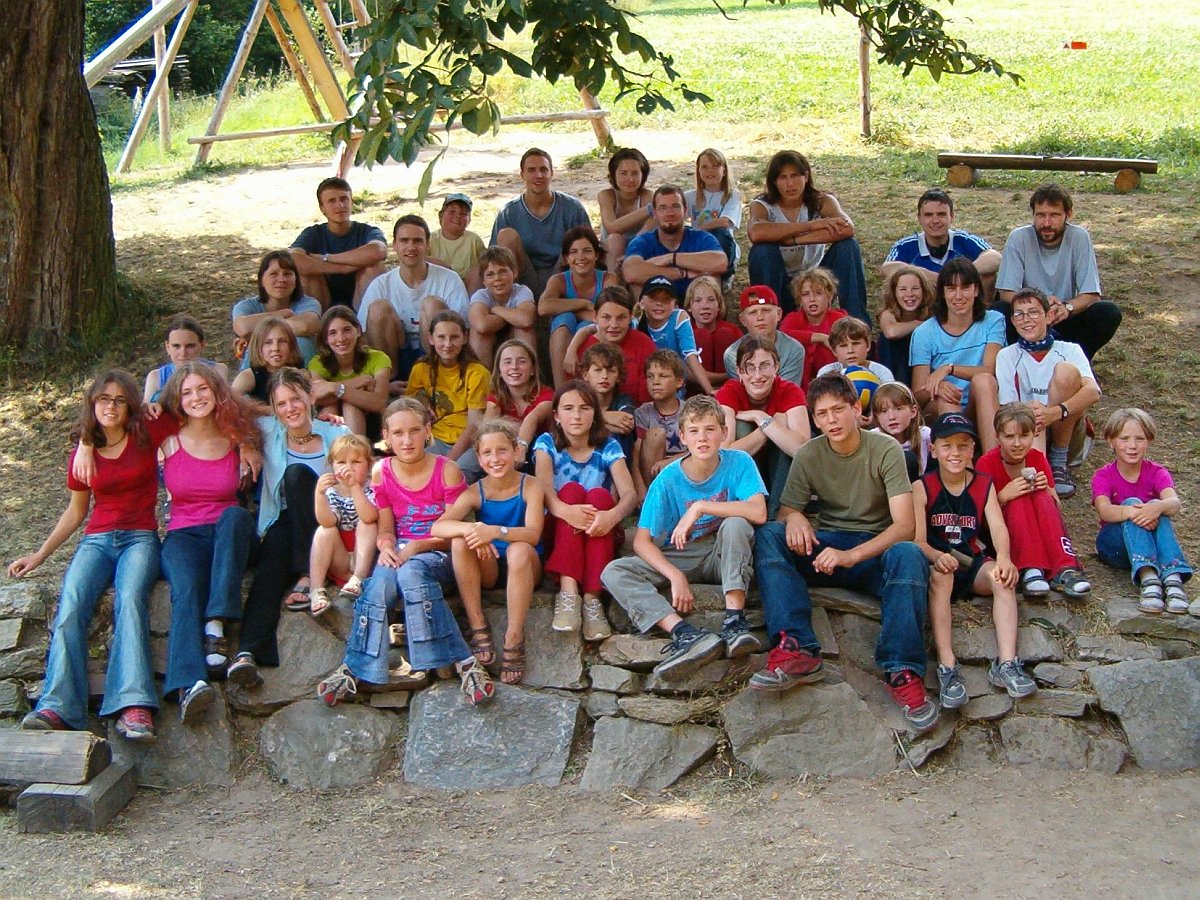 ZBYTOV 2004
ZBYTOV 2004
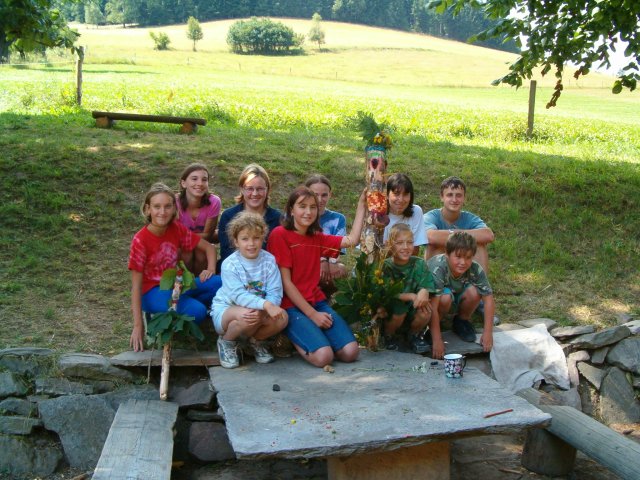 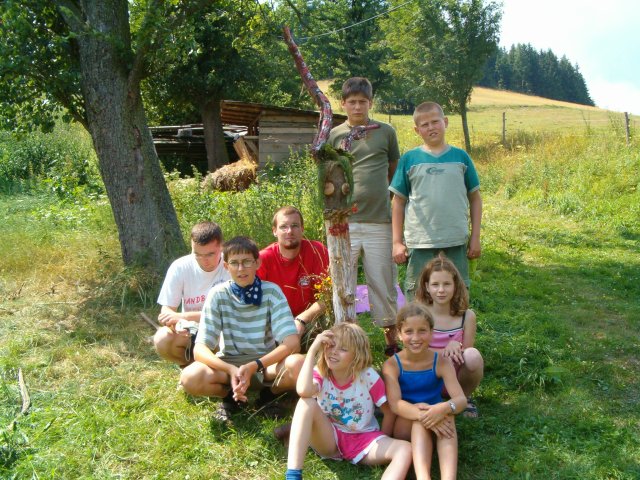 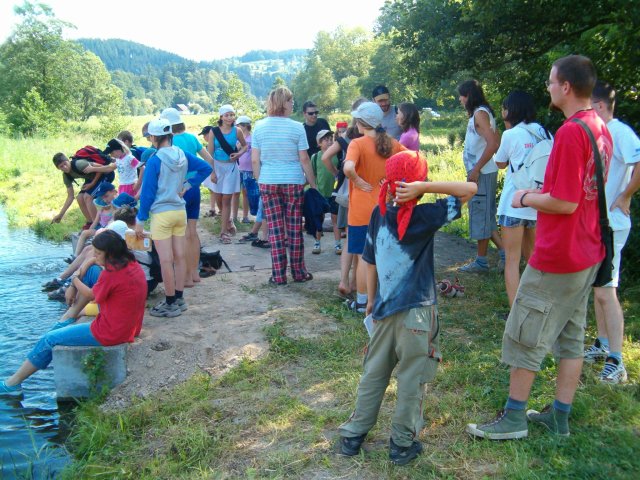 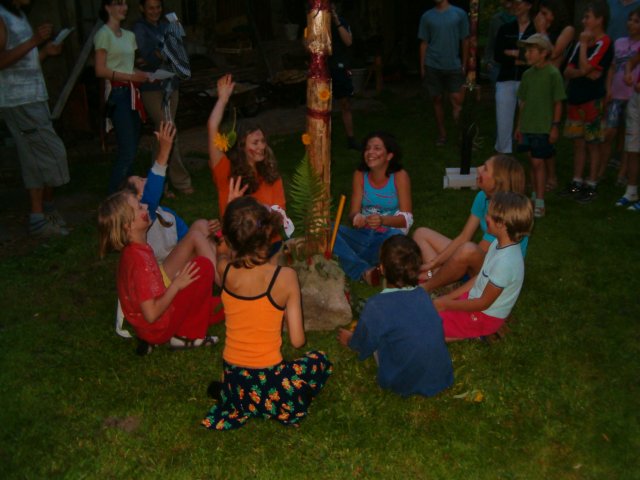 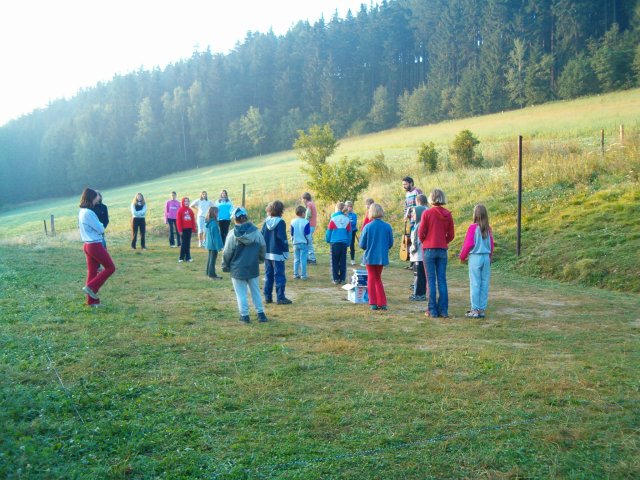 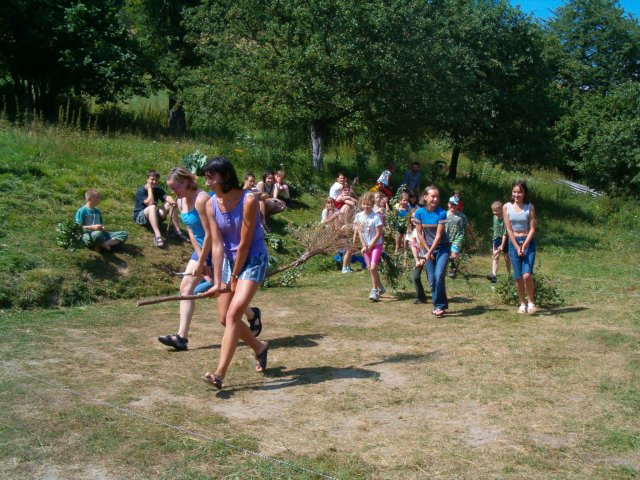 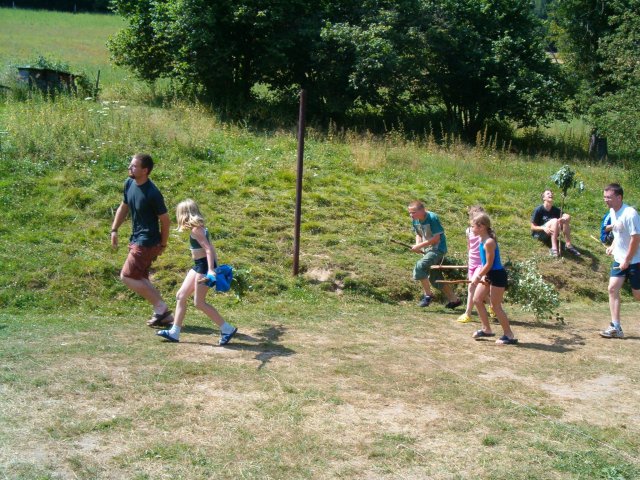 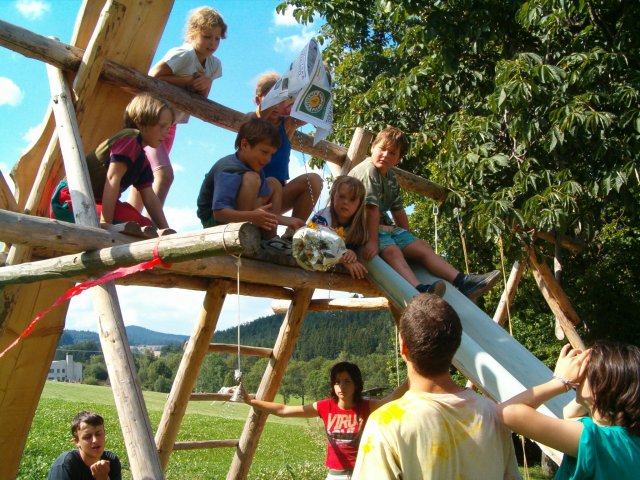 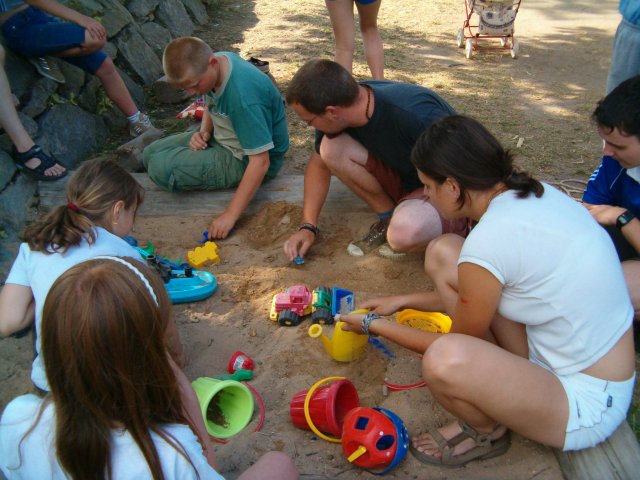 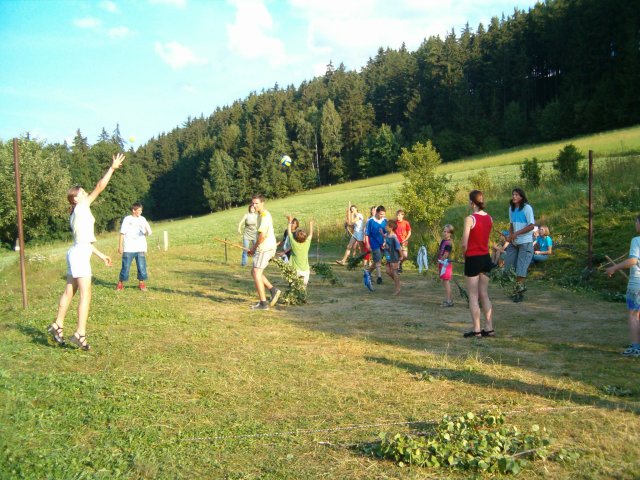 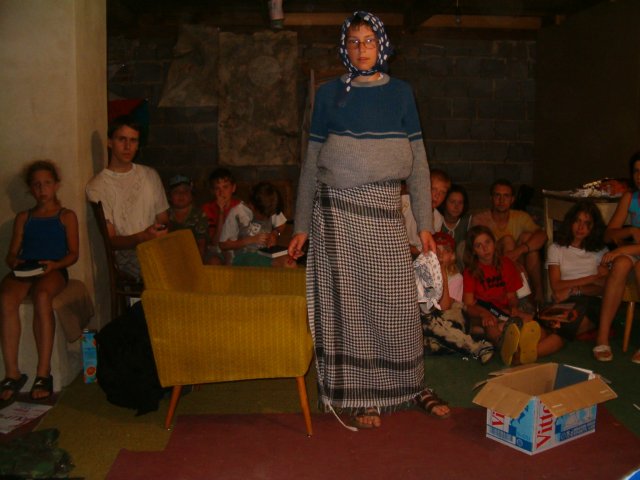 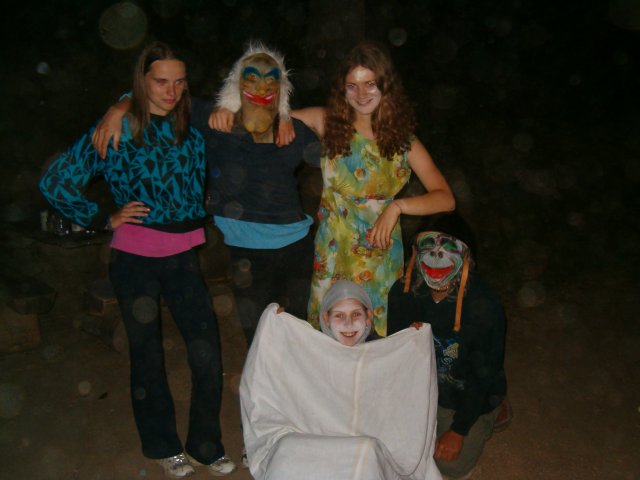 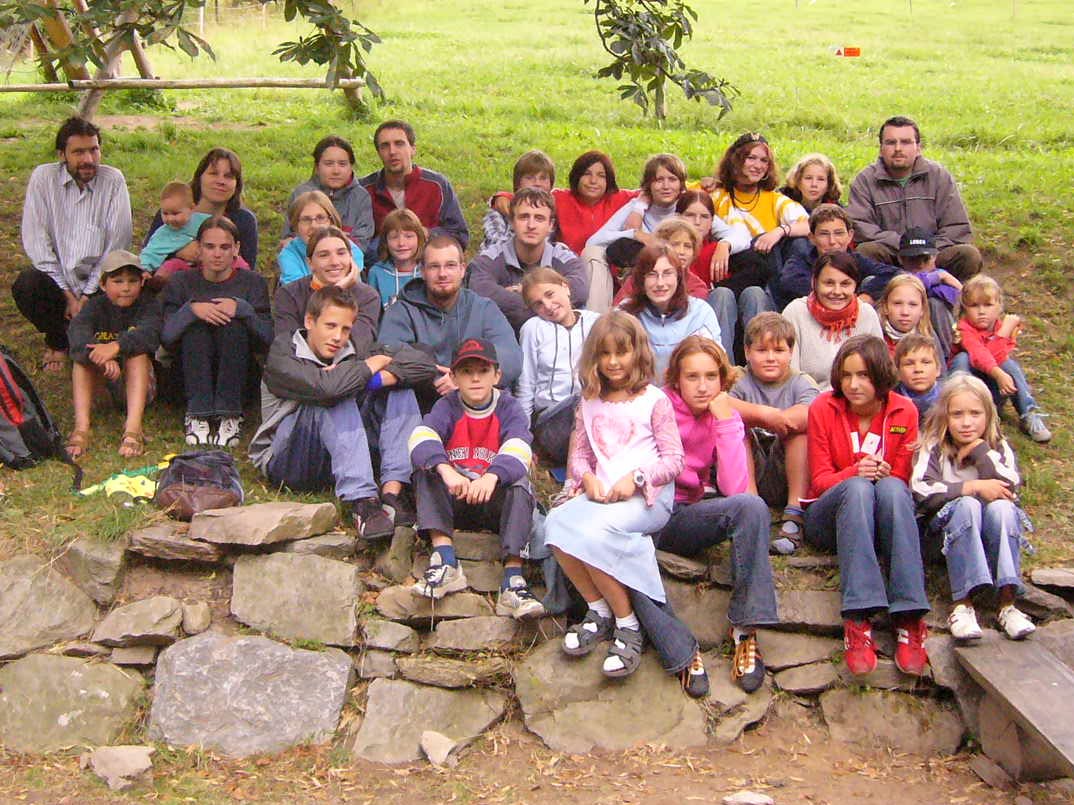 ZBYTOV 2005
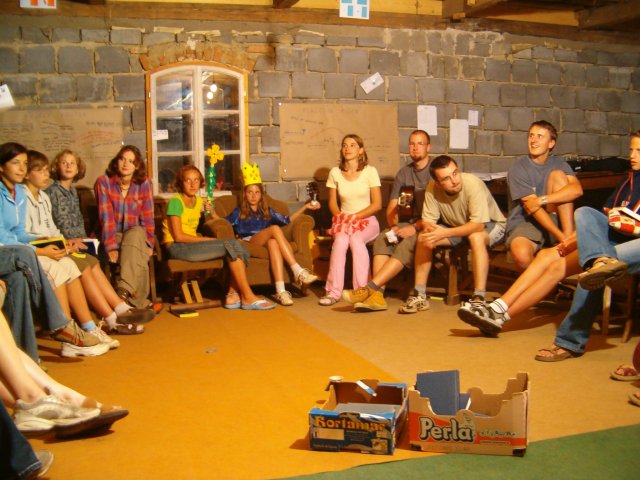 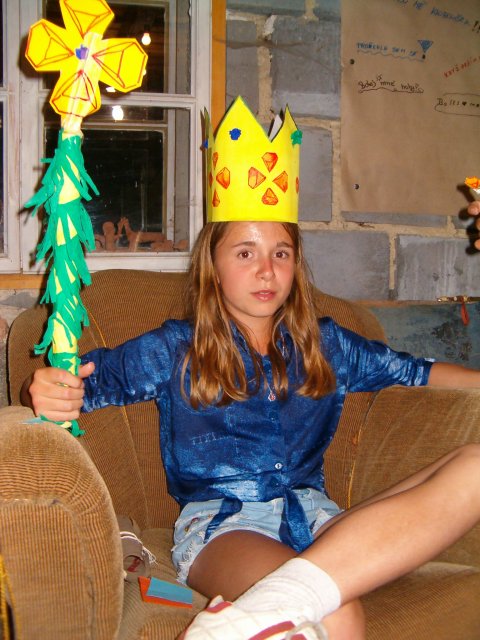 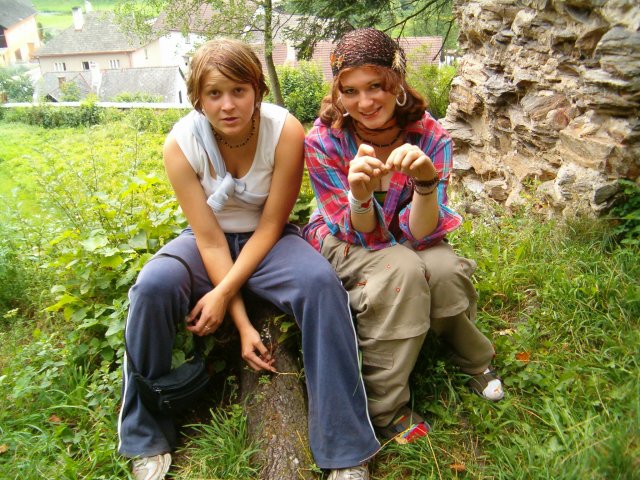 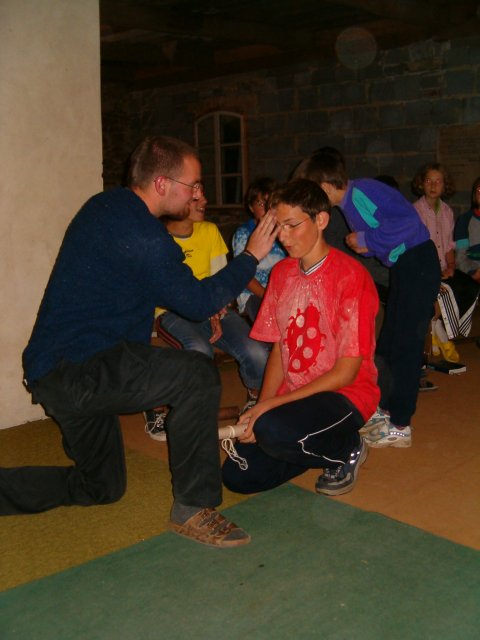 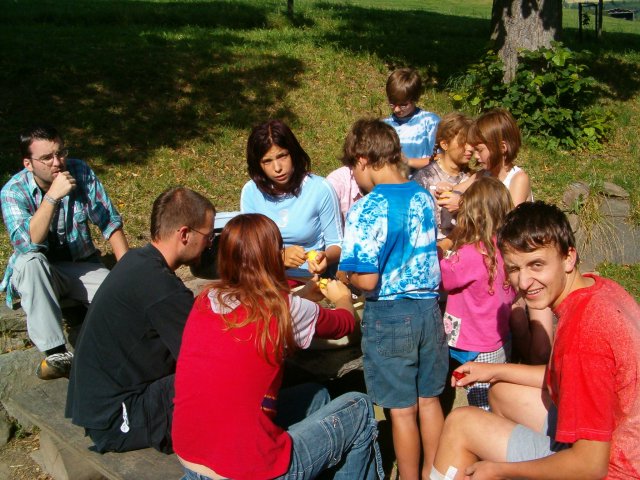 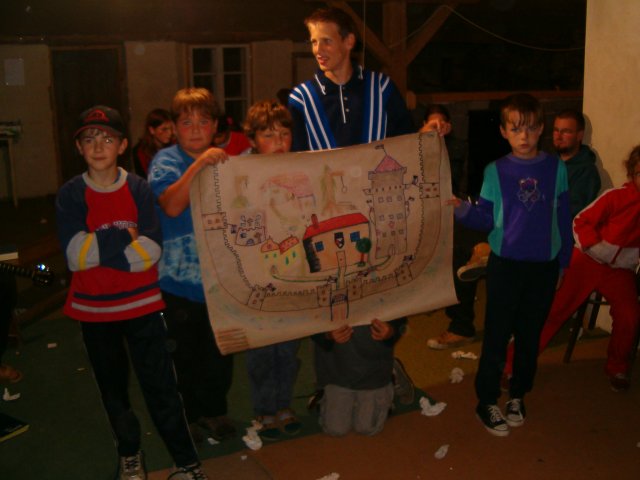 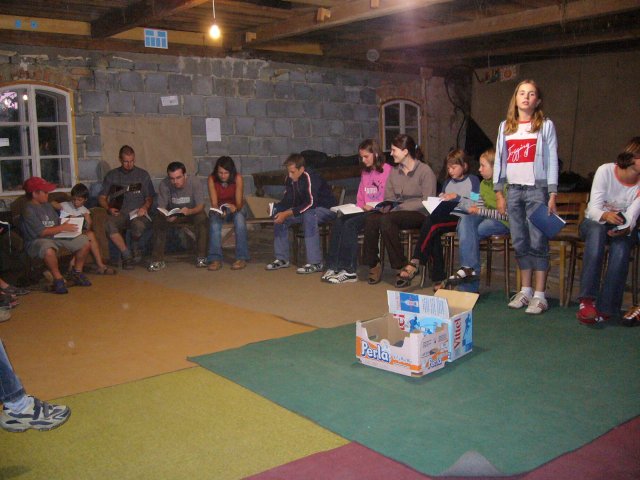 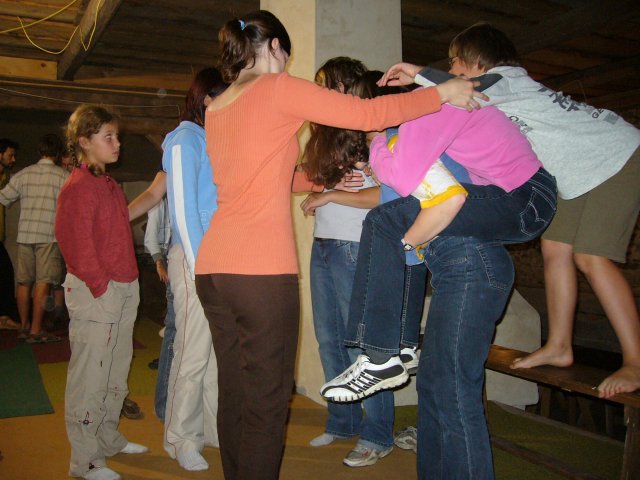 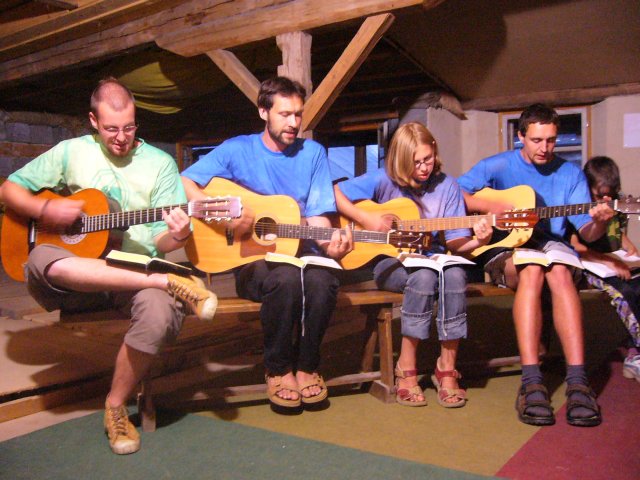 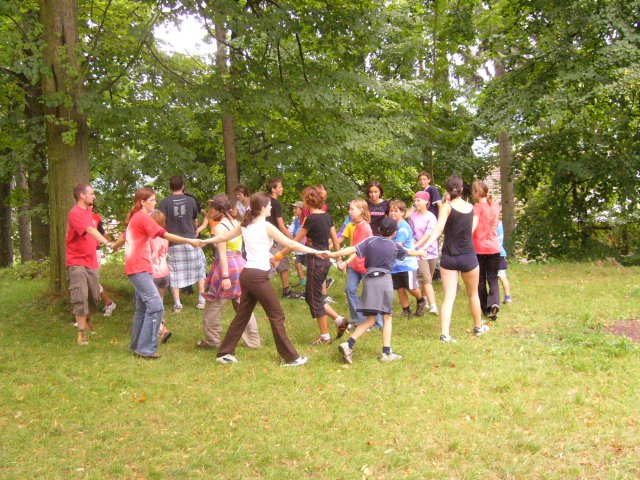 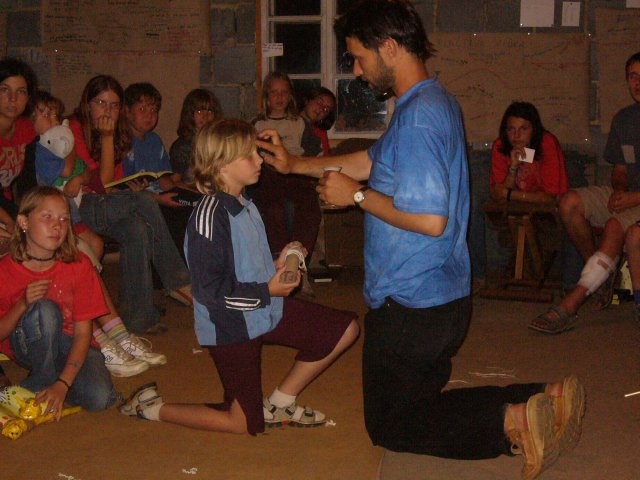 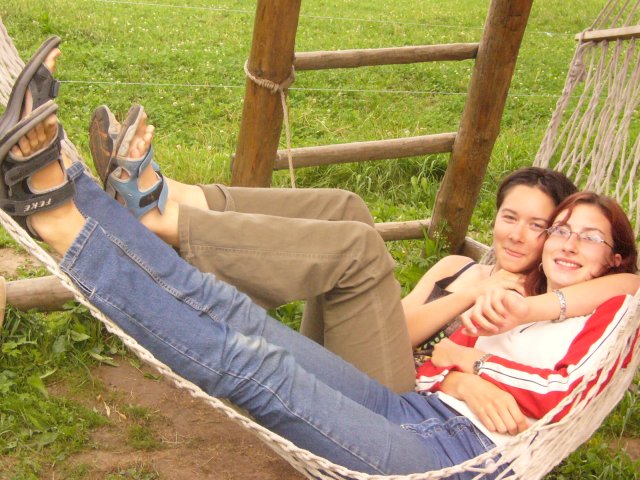 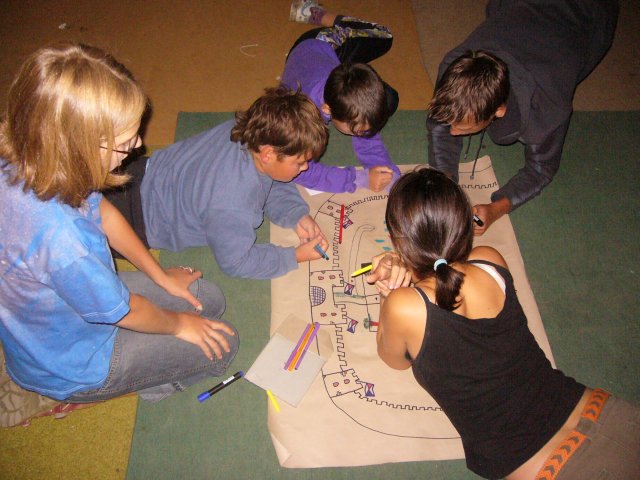 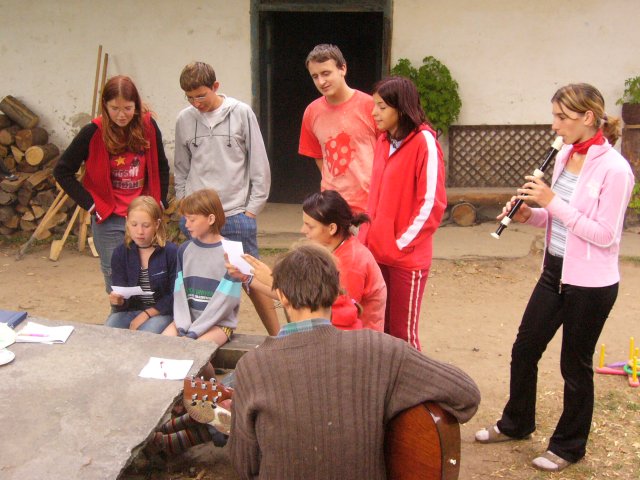 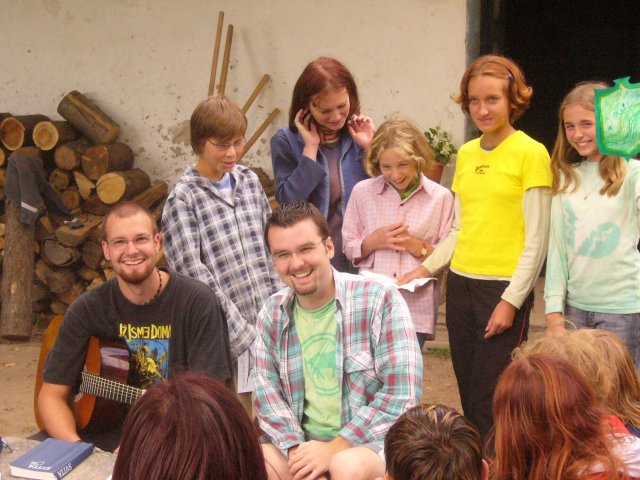 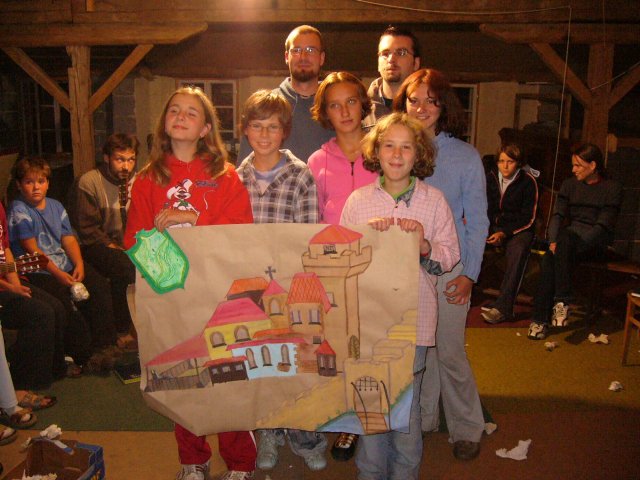 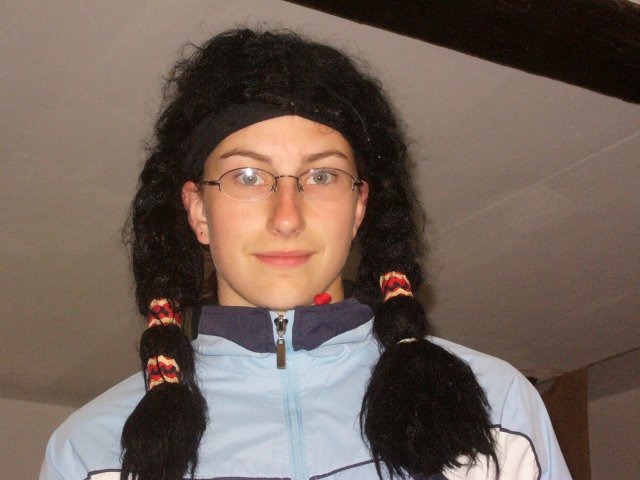 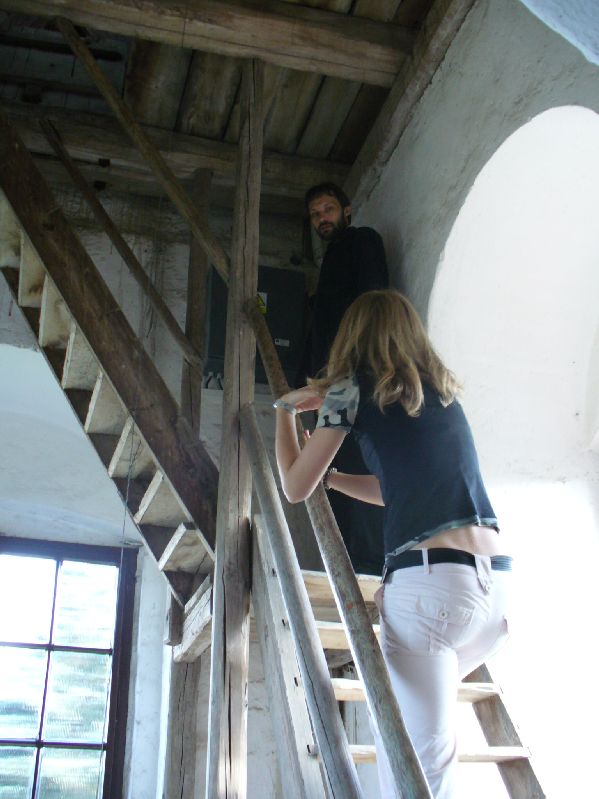 Ruční zvonění 7/2006
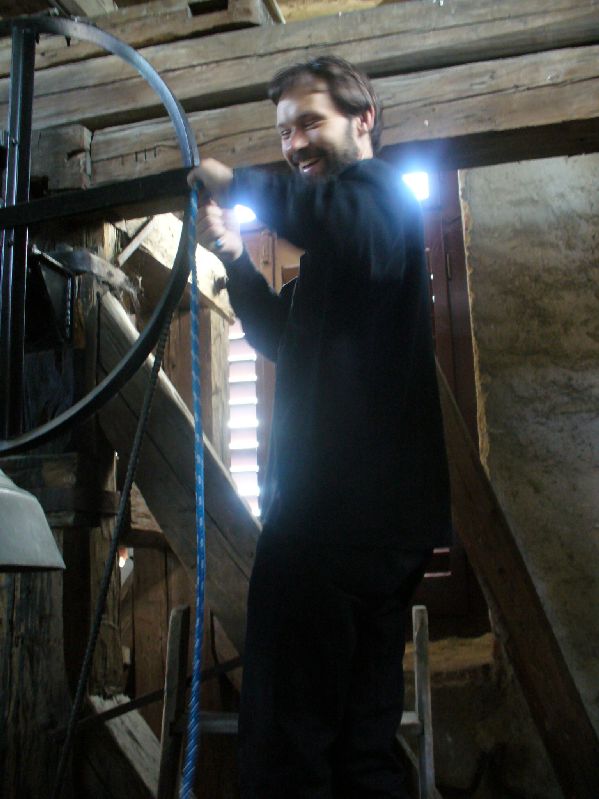 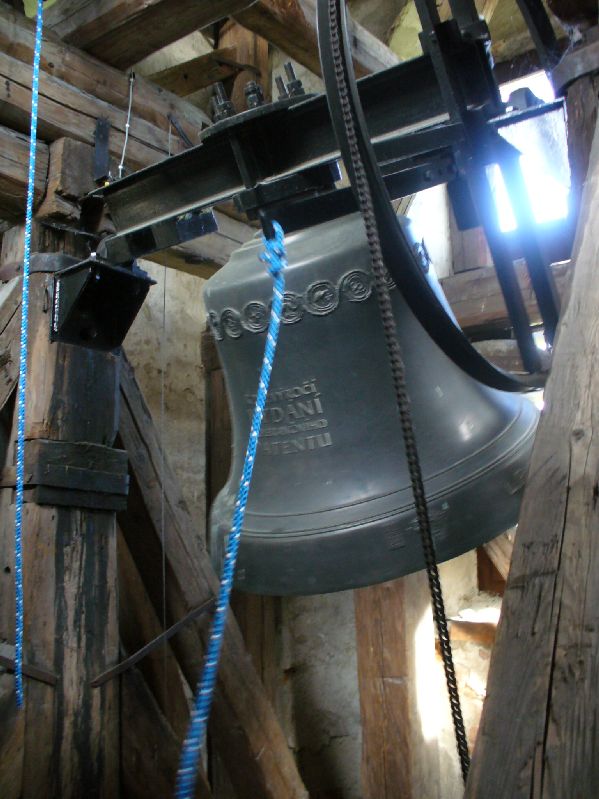 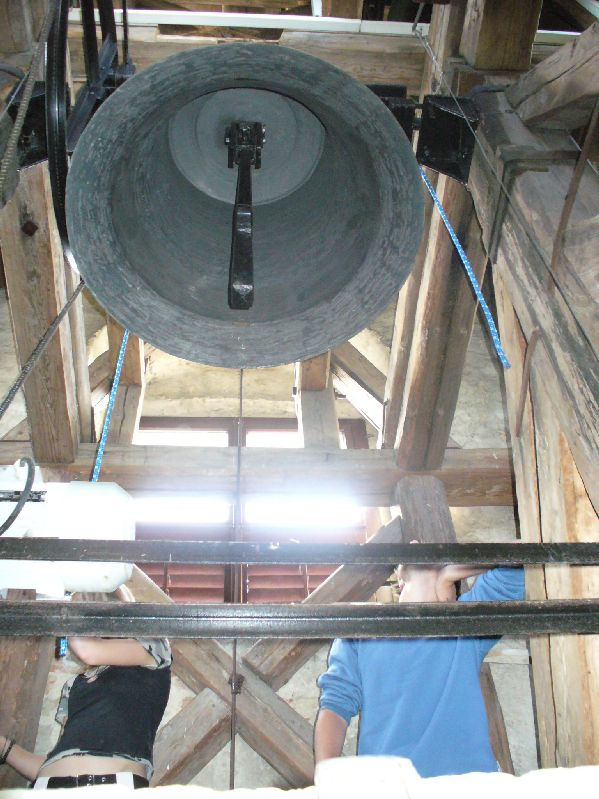 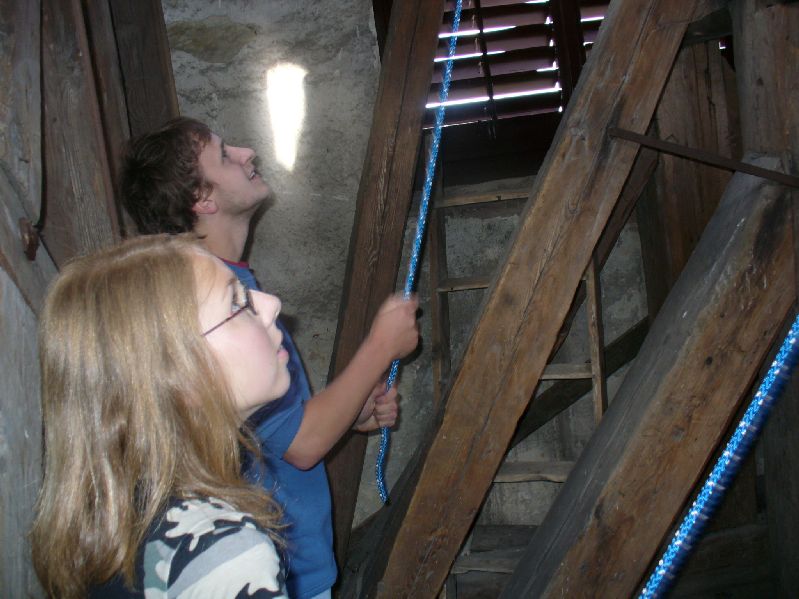 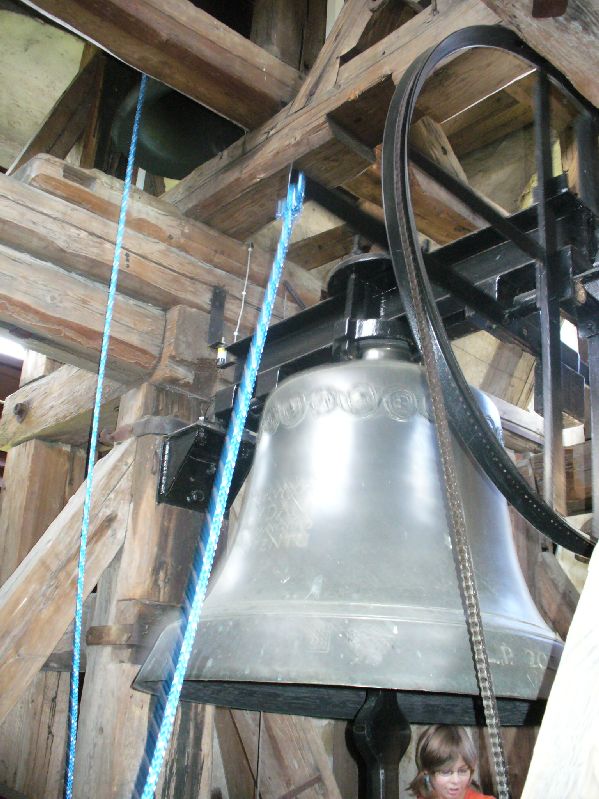 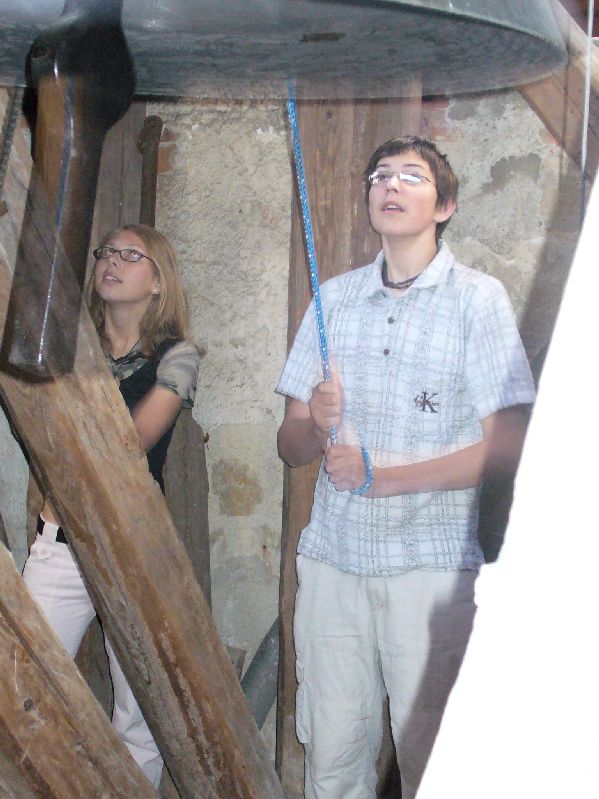 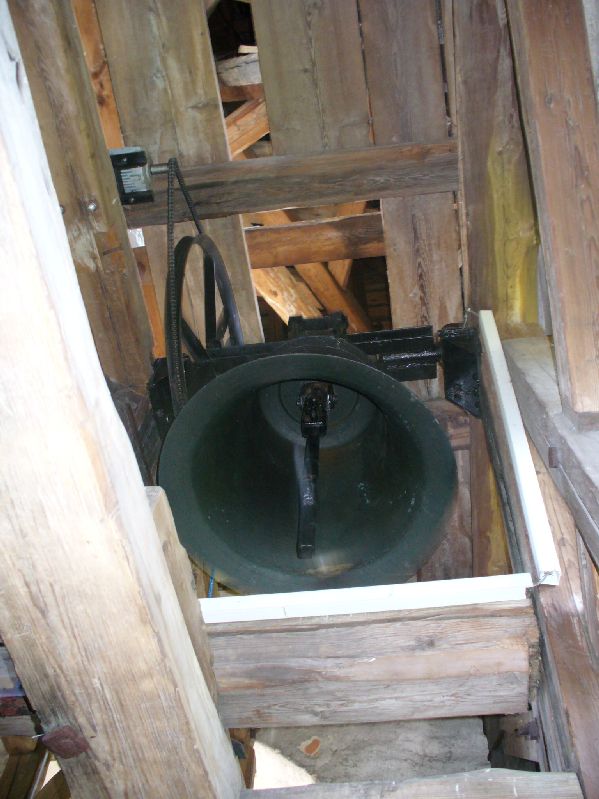 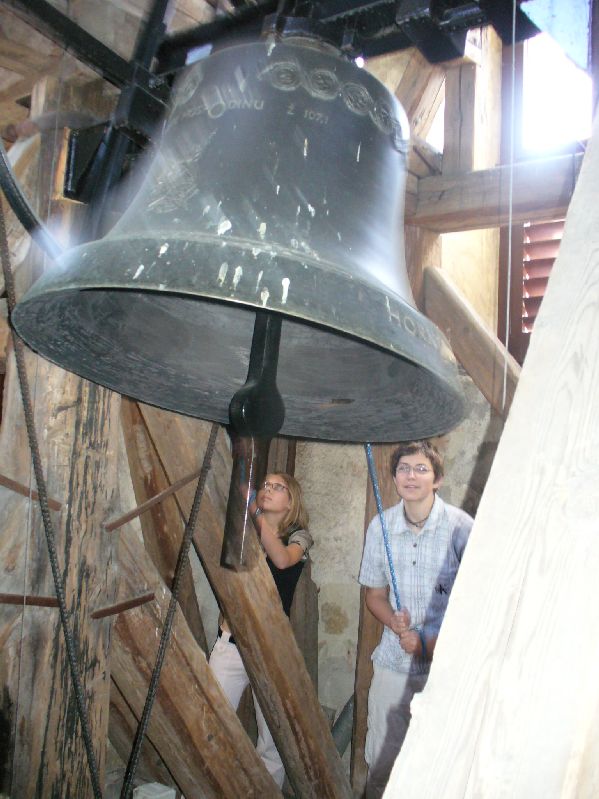 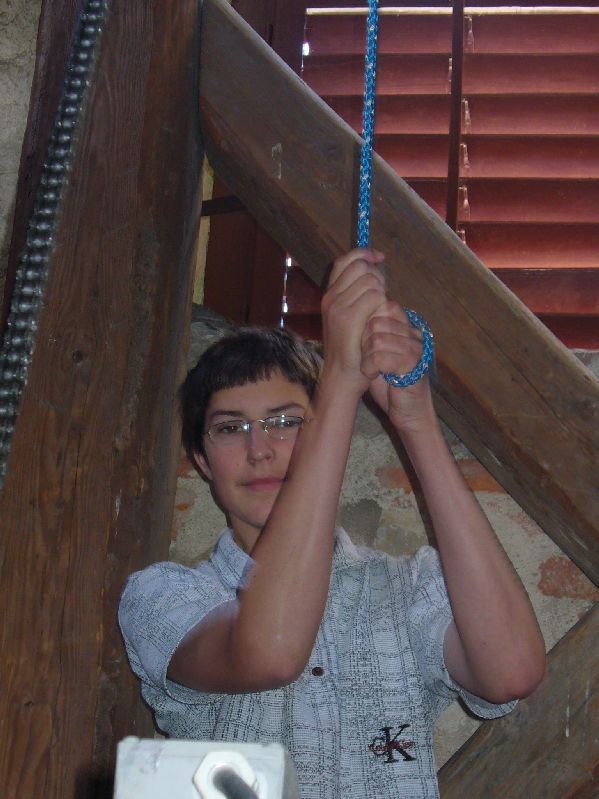 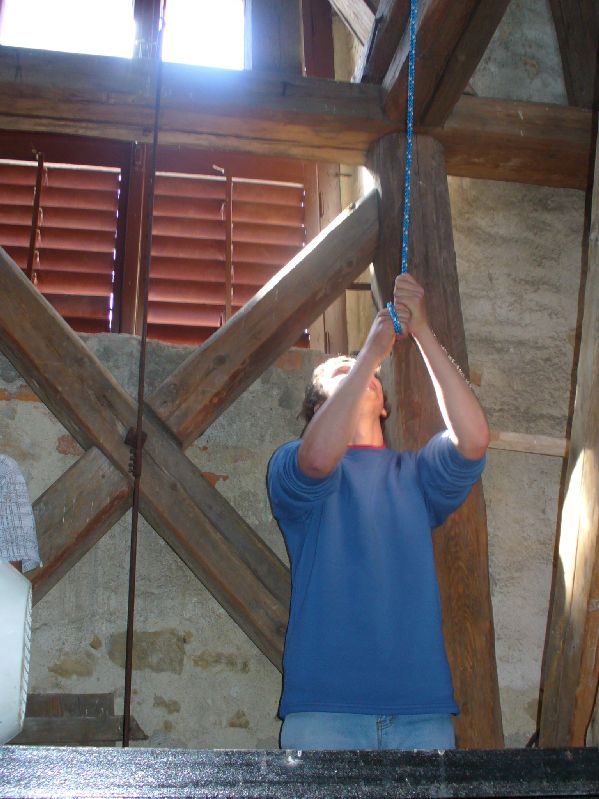 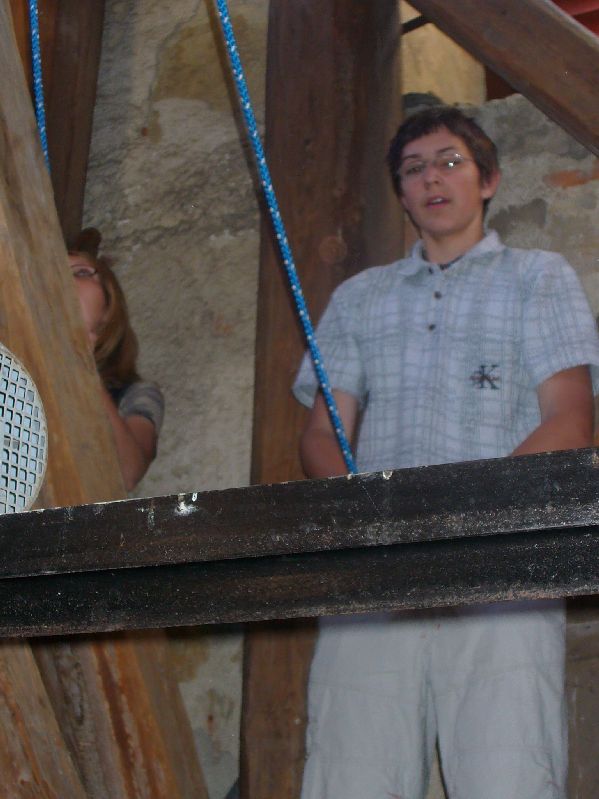 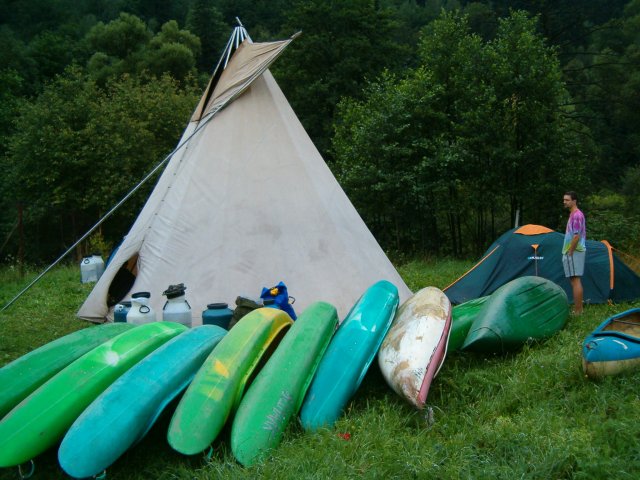 Hron 8/2006
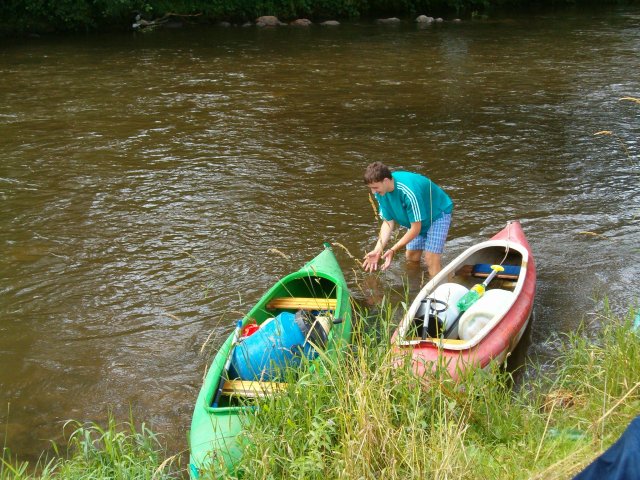 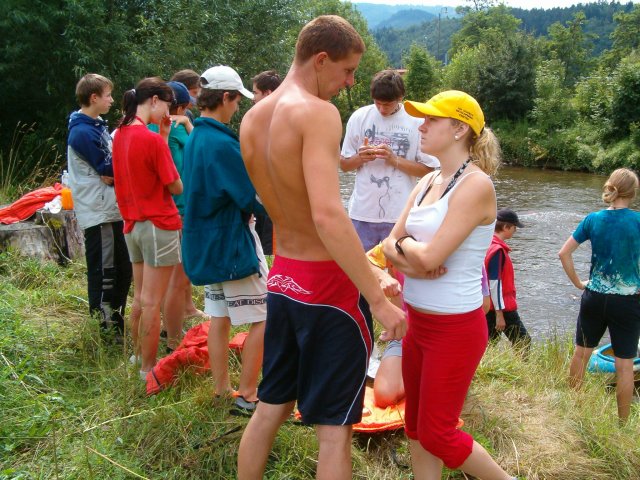 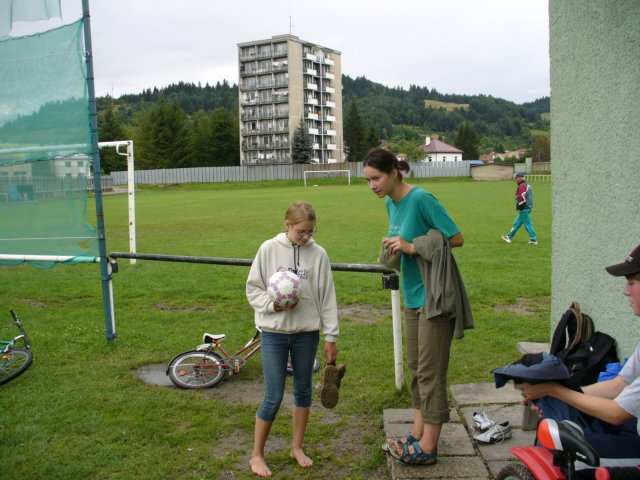 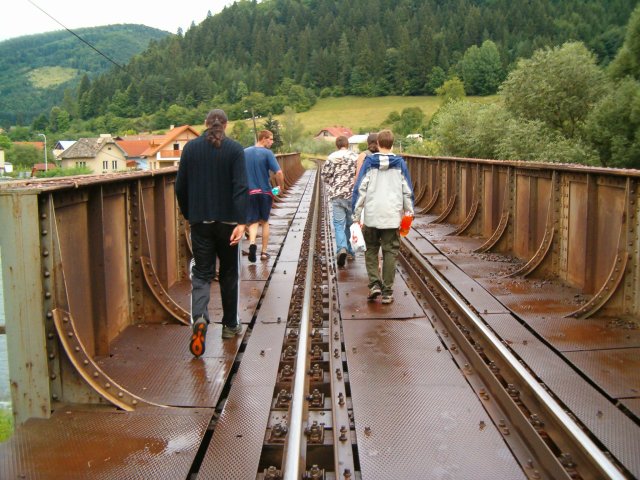 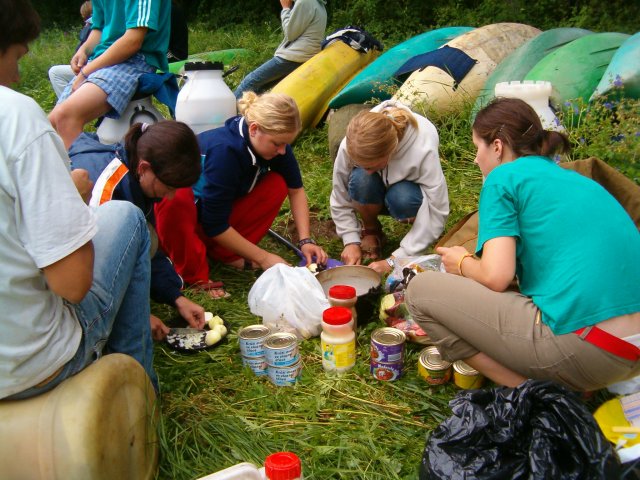 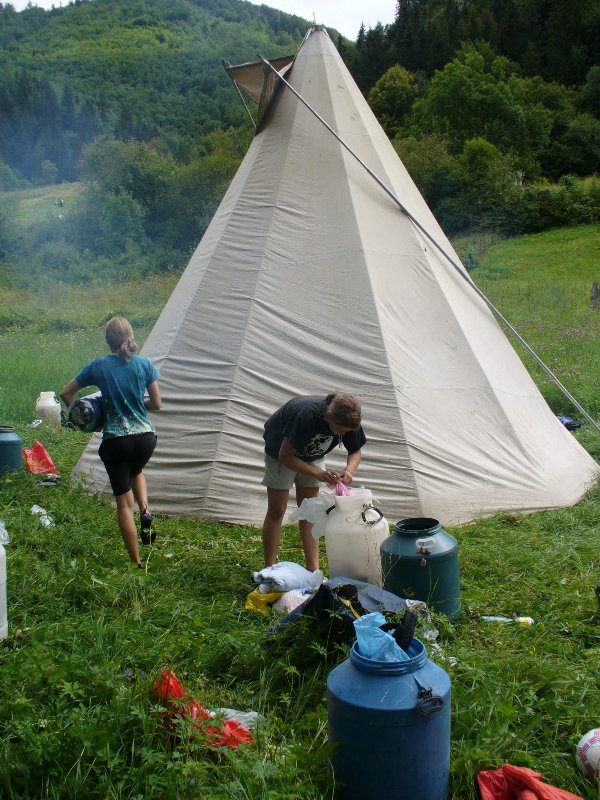 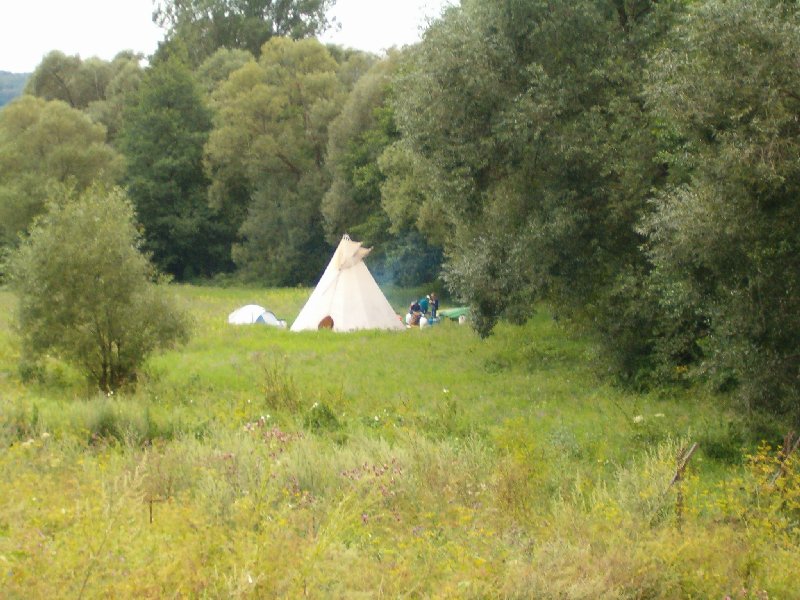 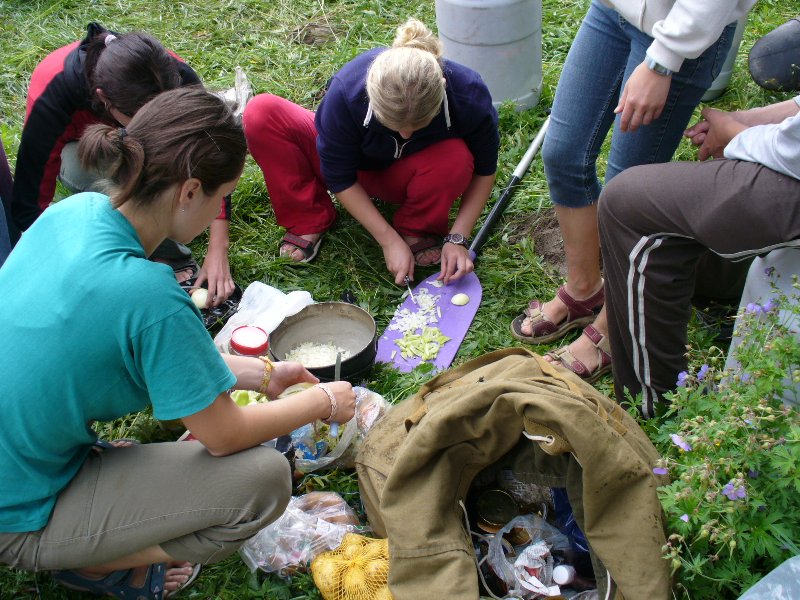 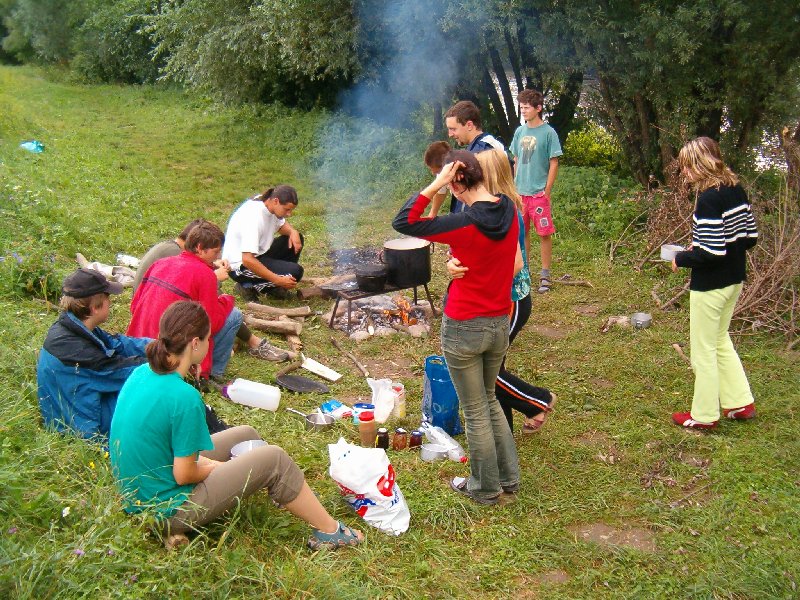 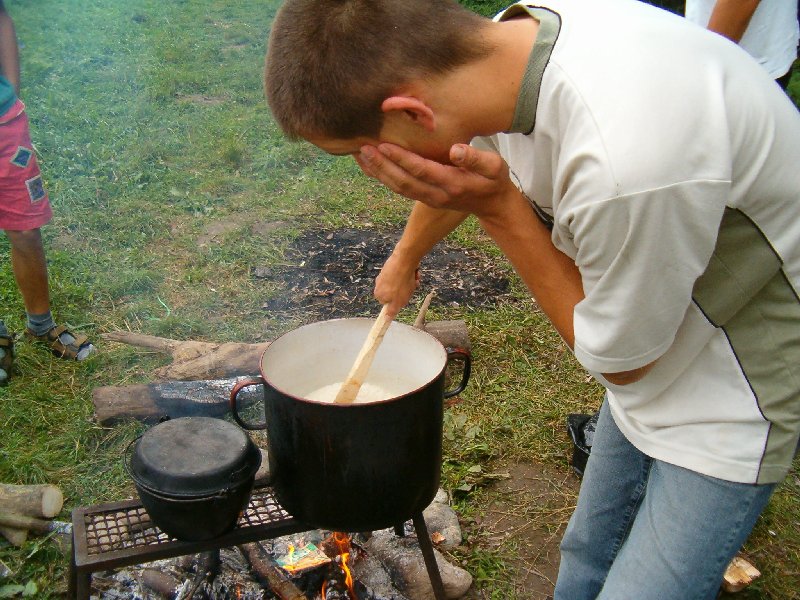 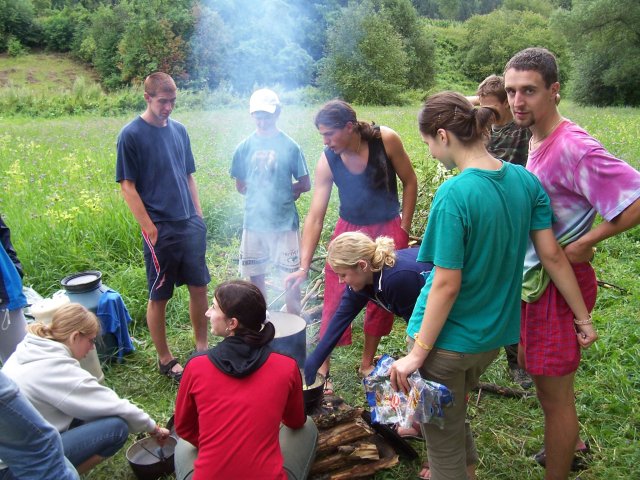 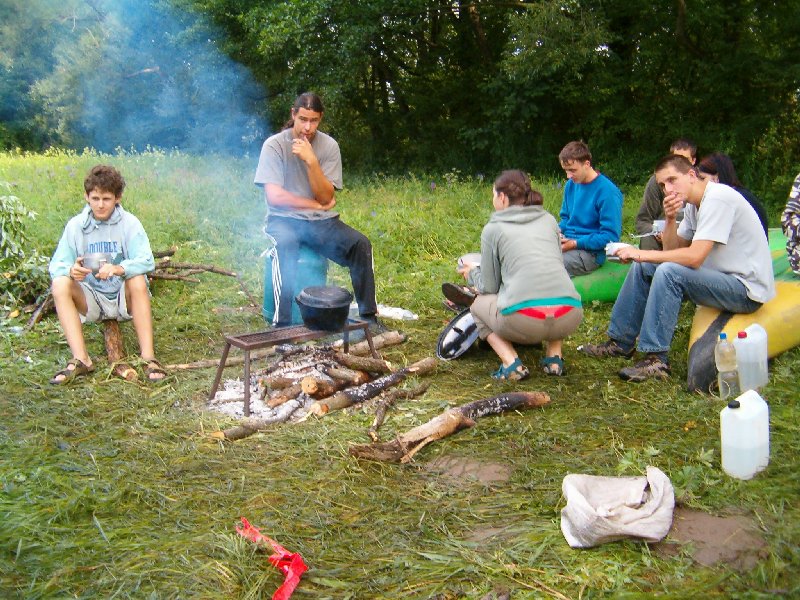 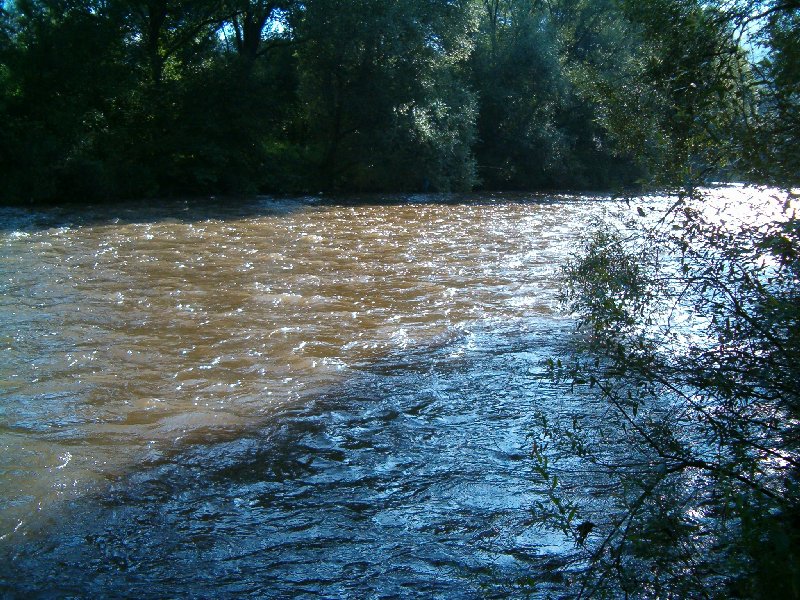 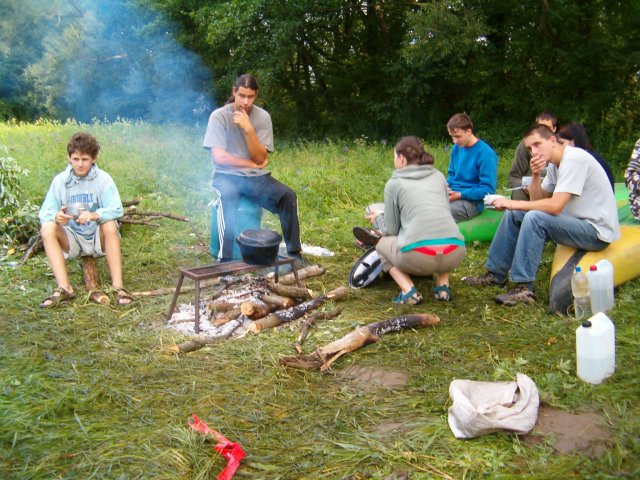 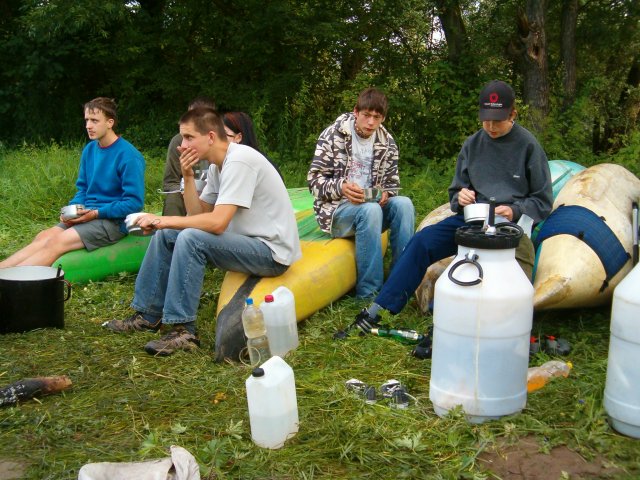 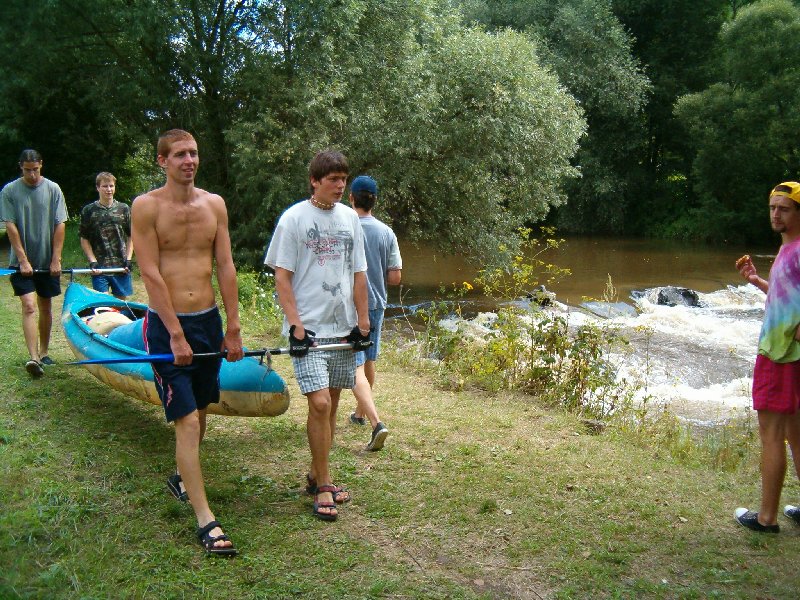 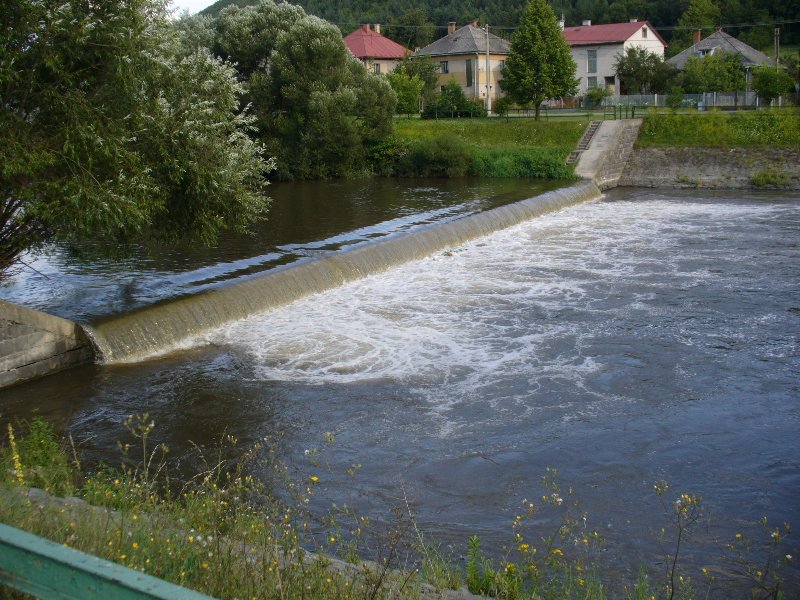 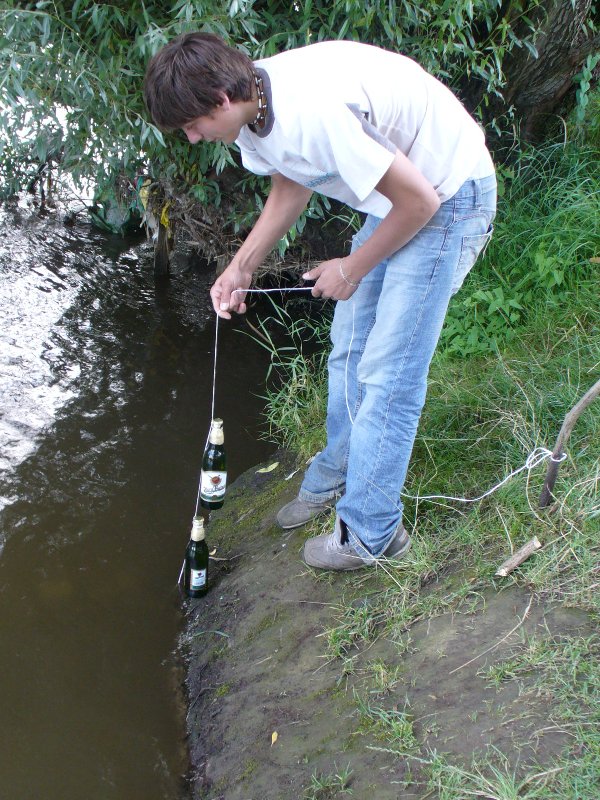 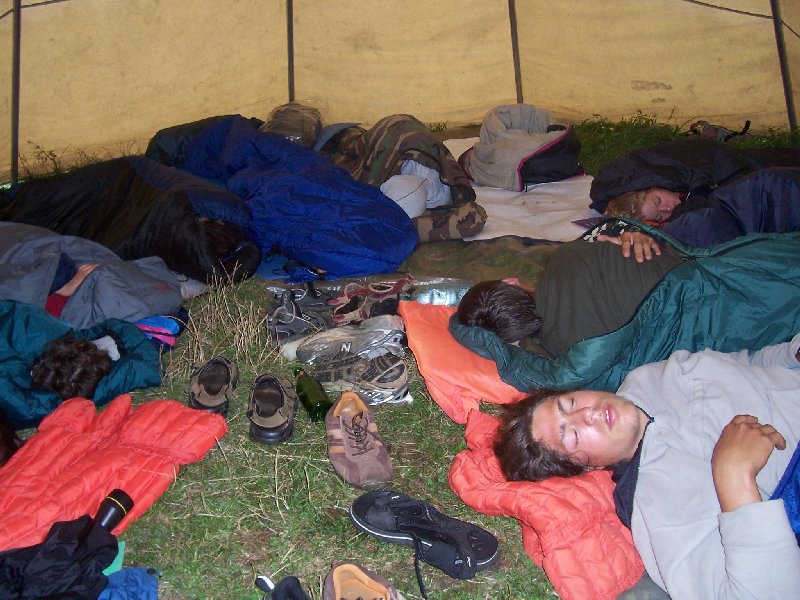 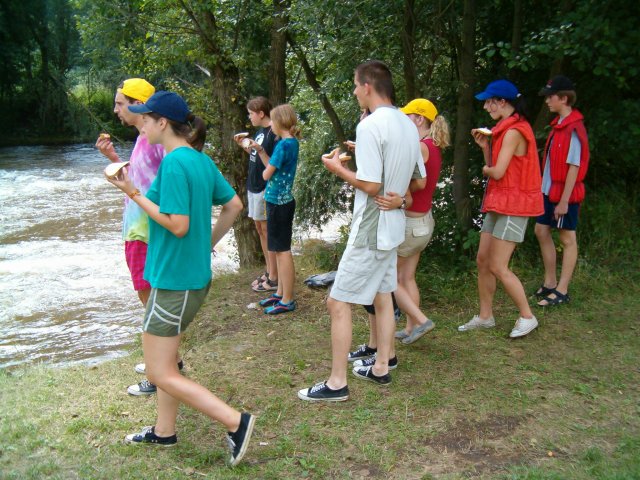 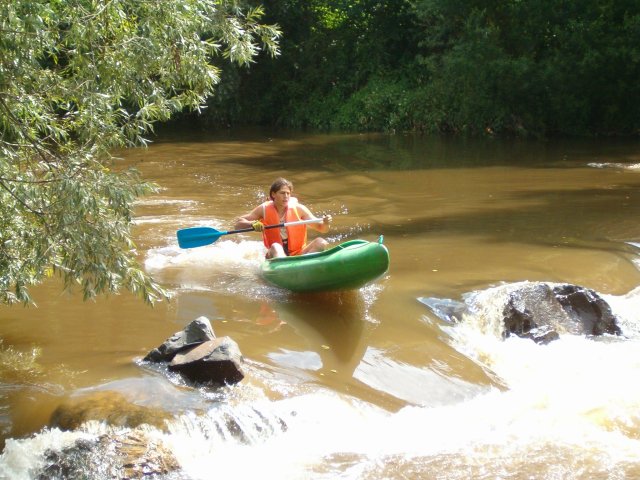 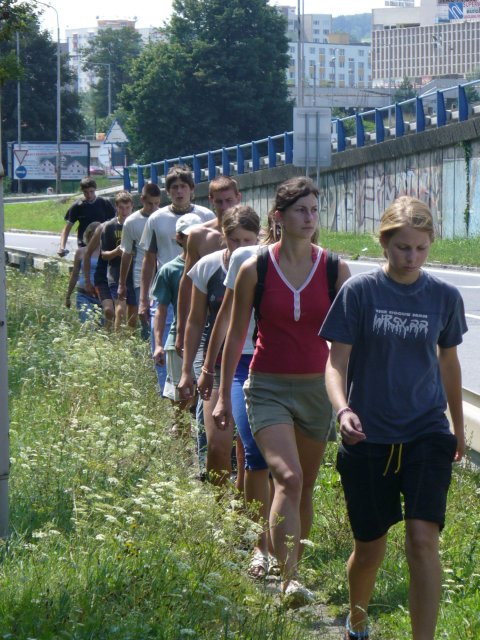 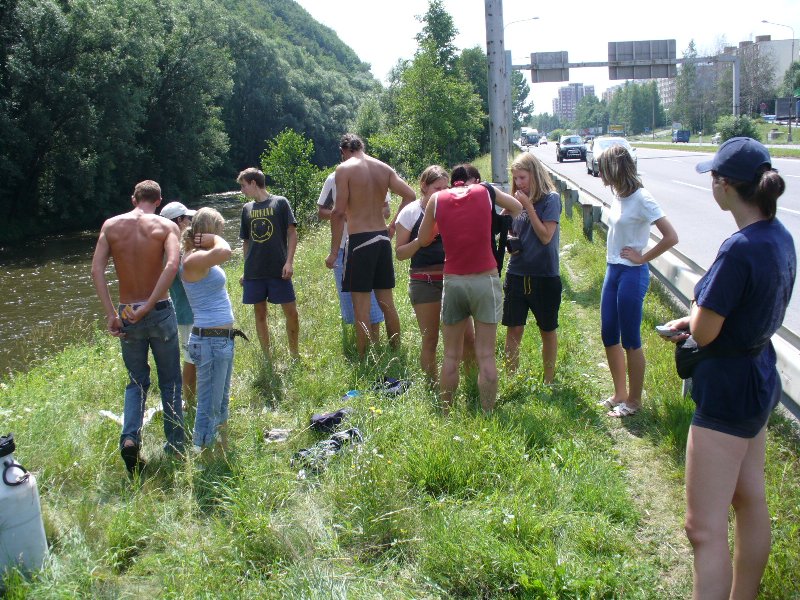 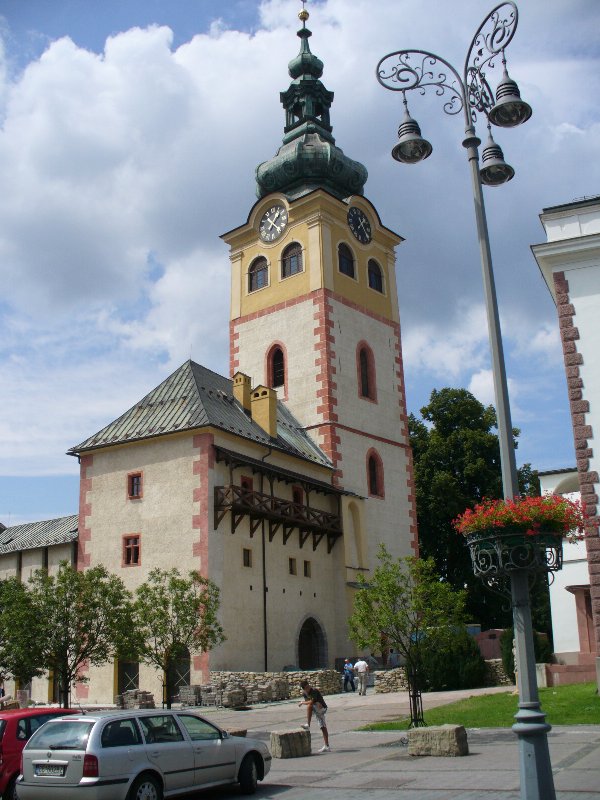 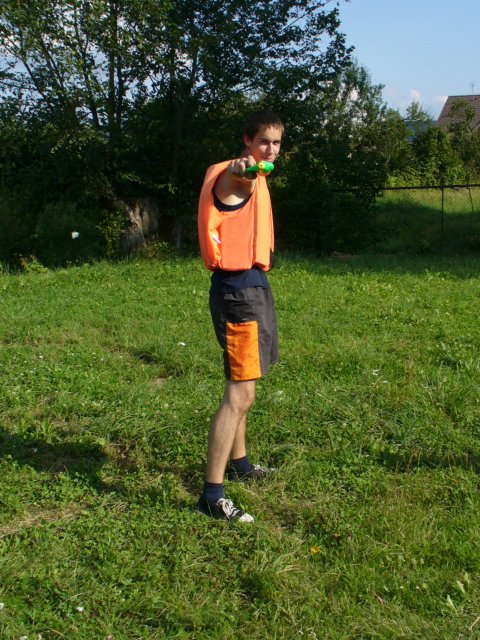 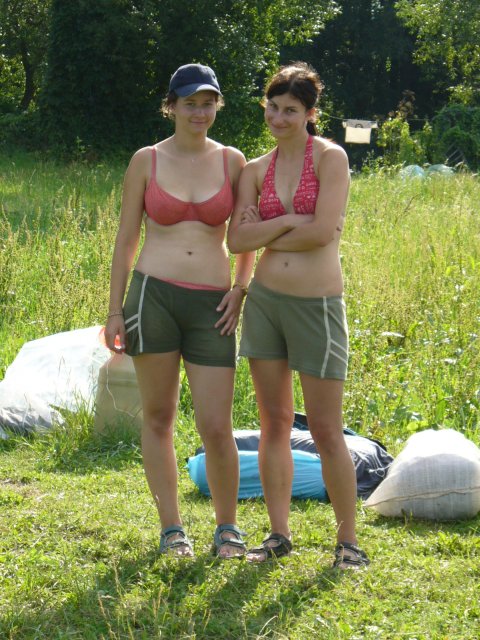 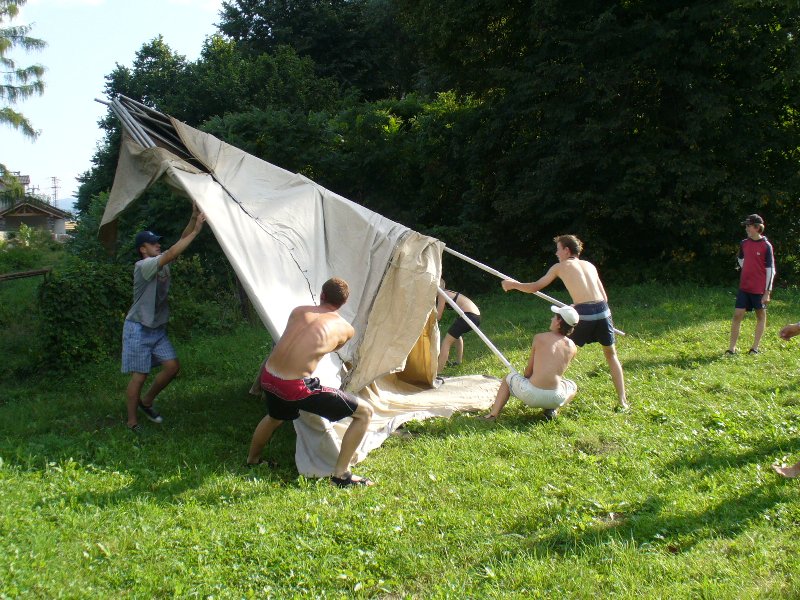 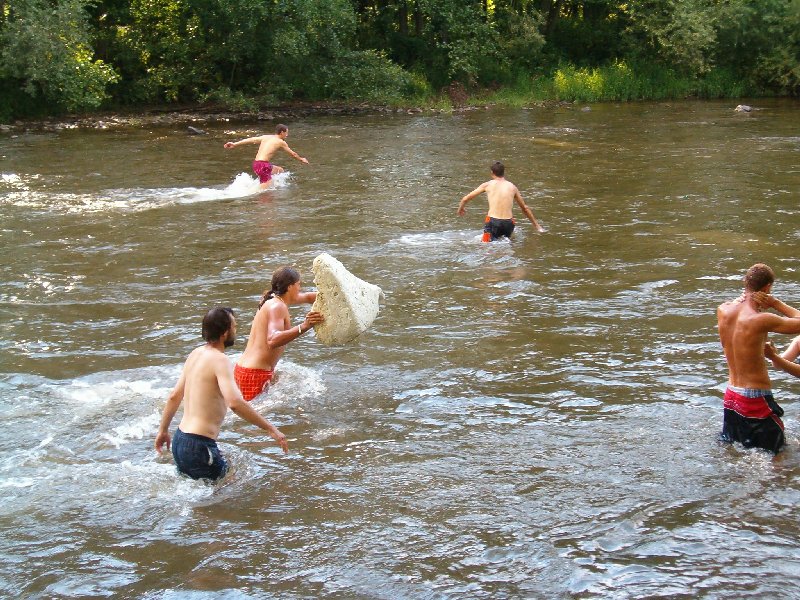 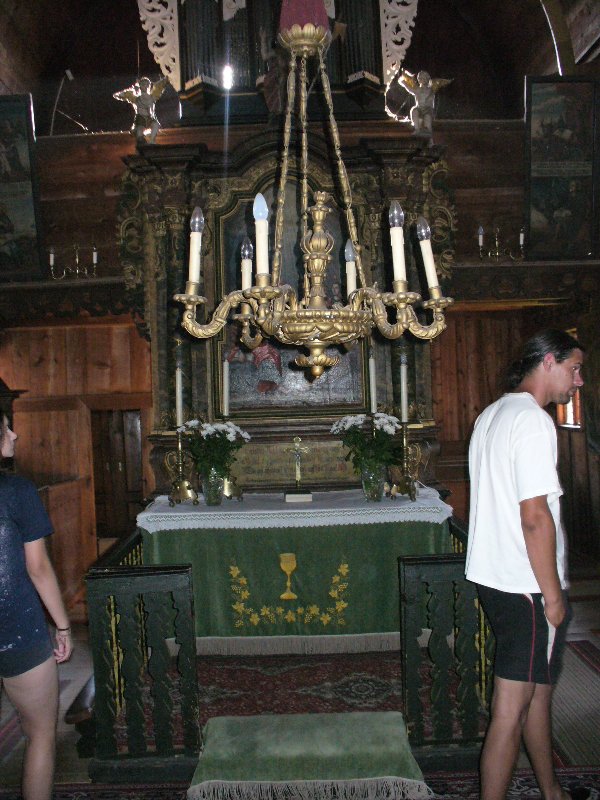 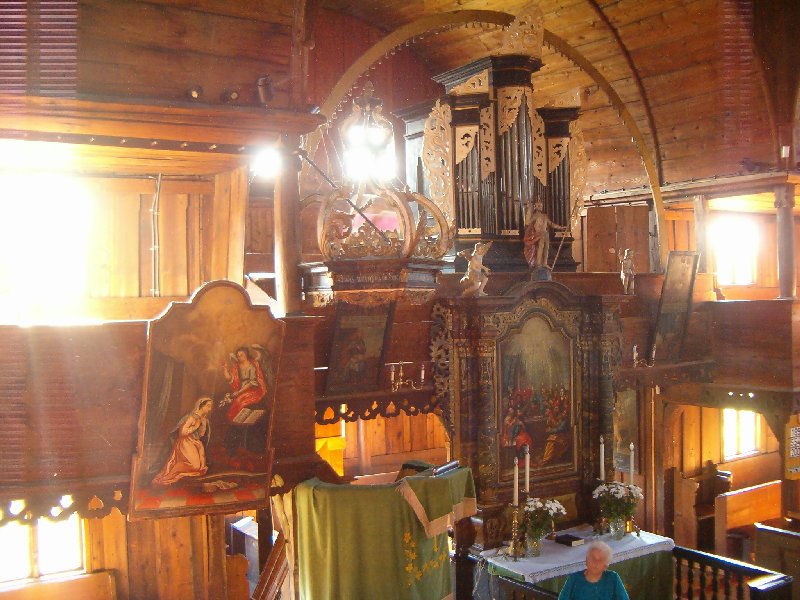 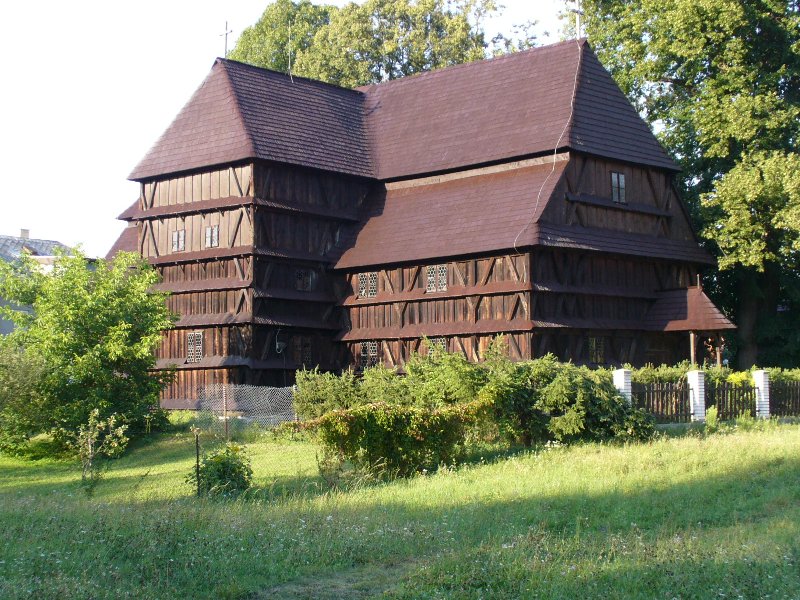 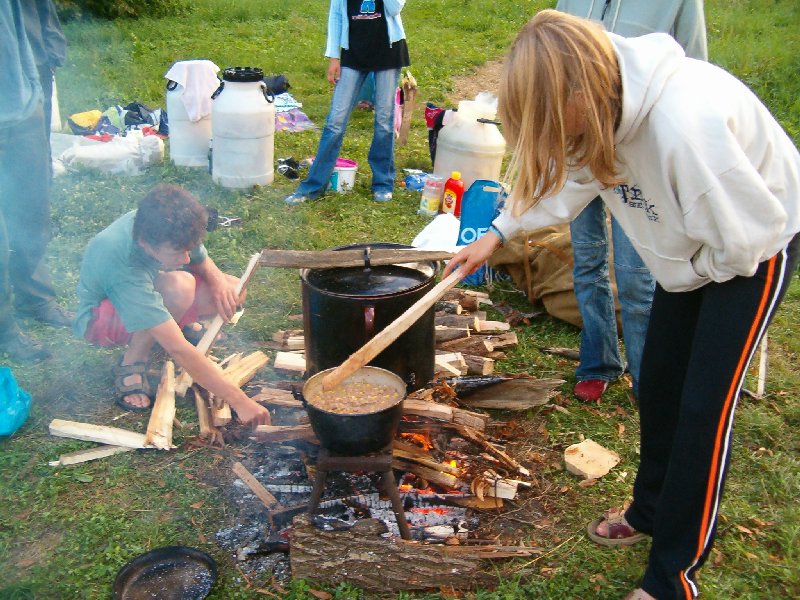 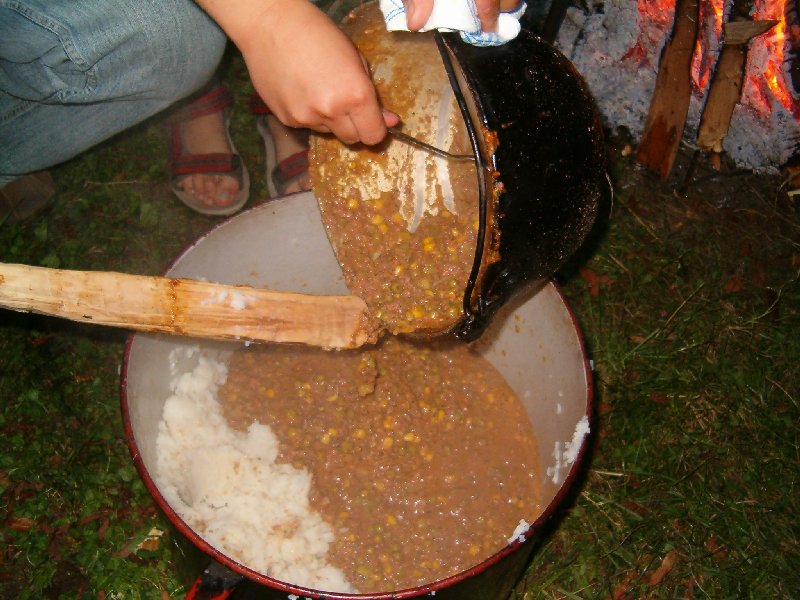 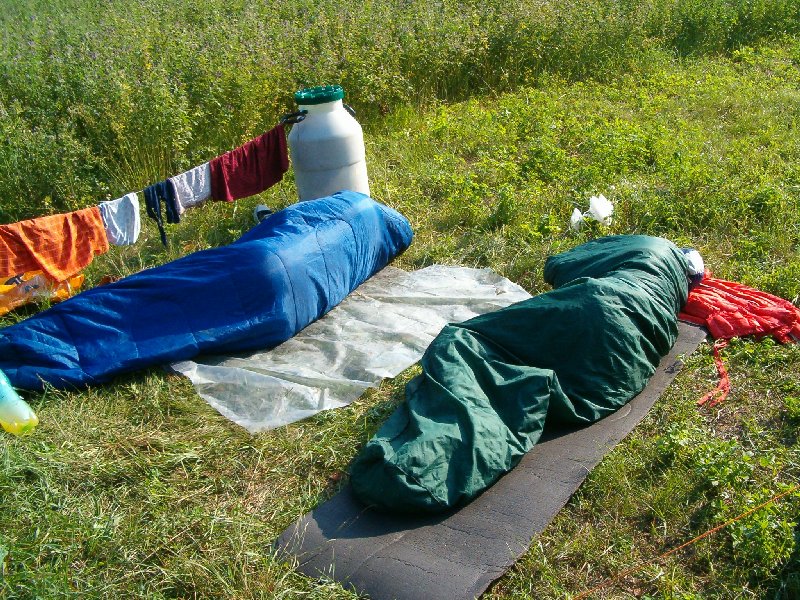 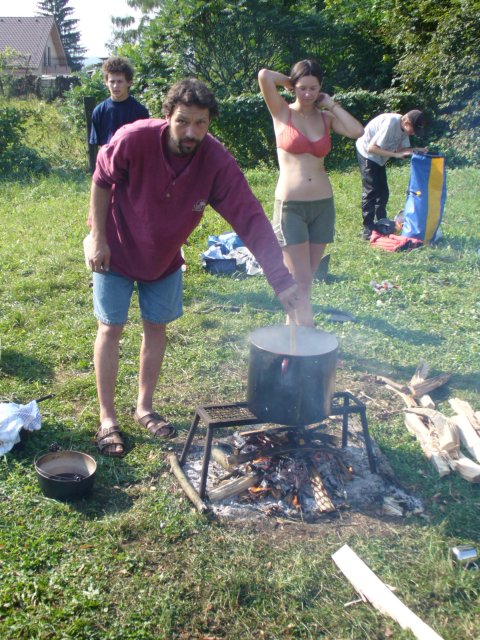 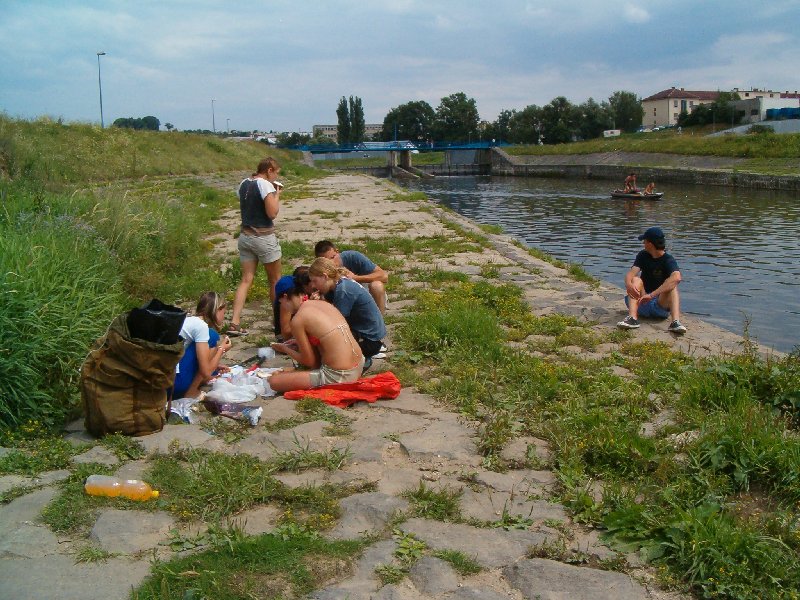 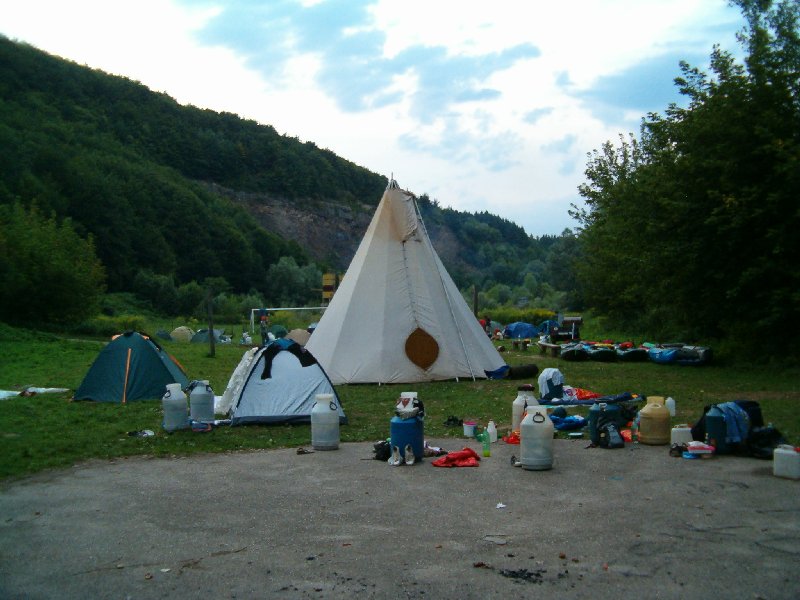 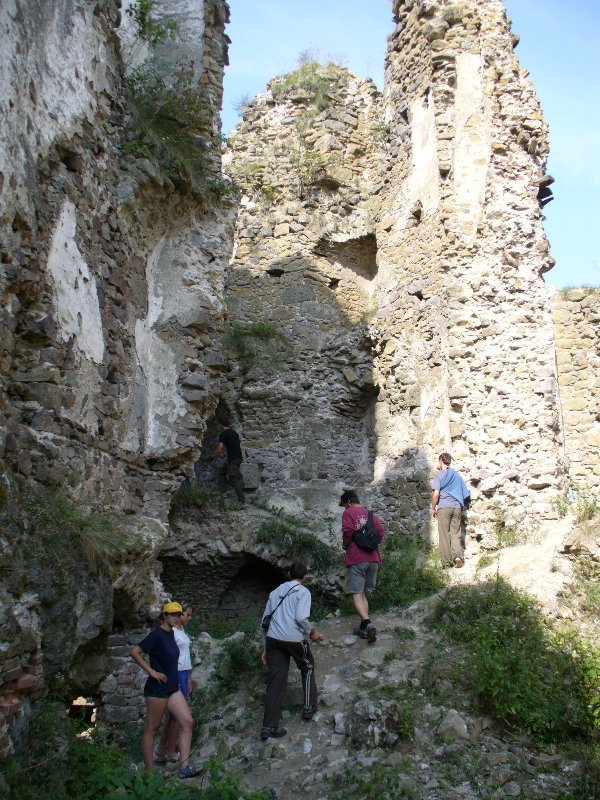 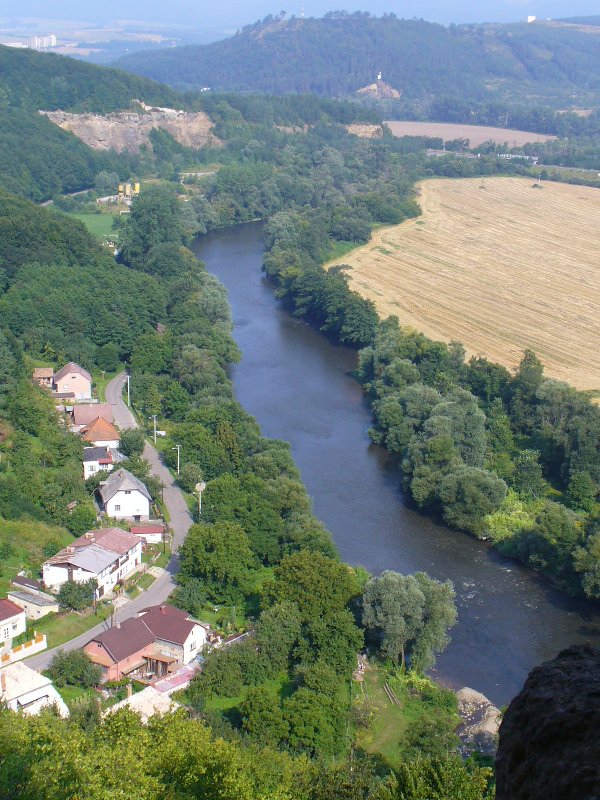 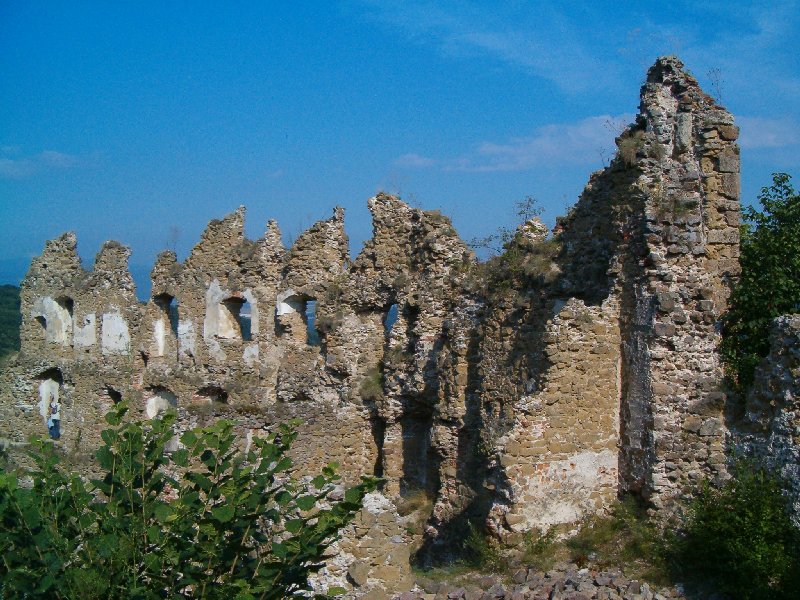 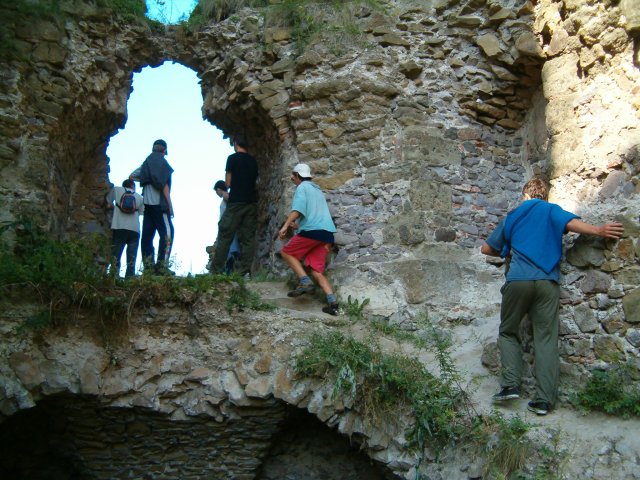 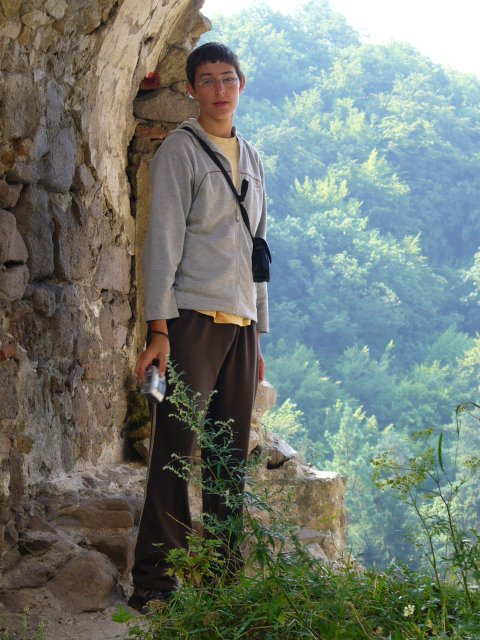 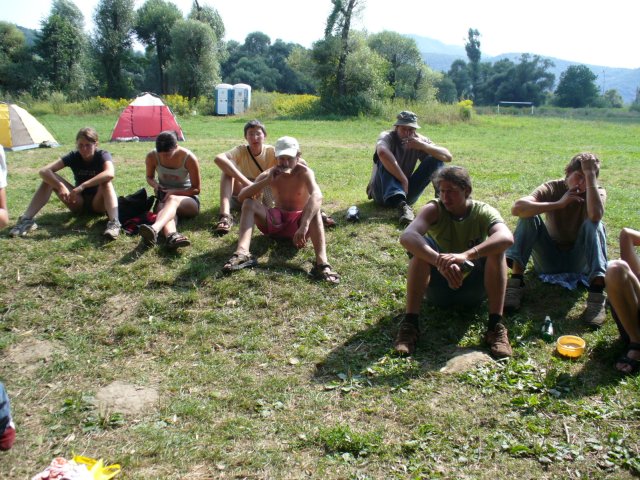 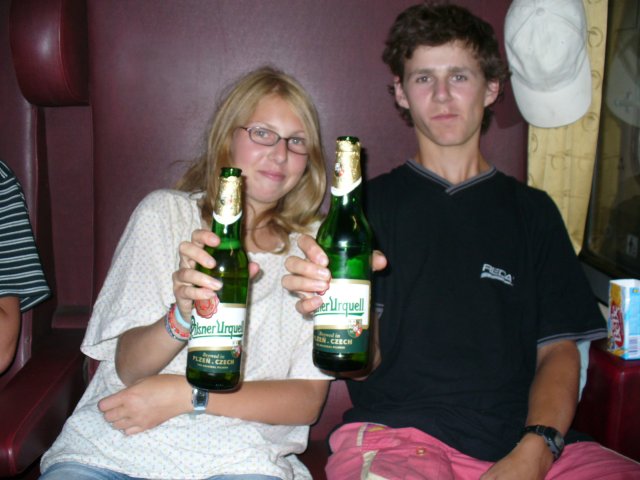 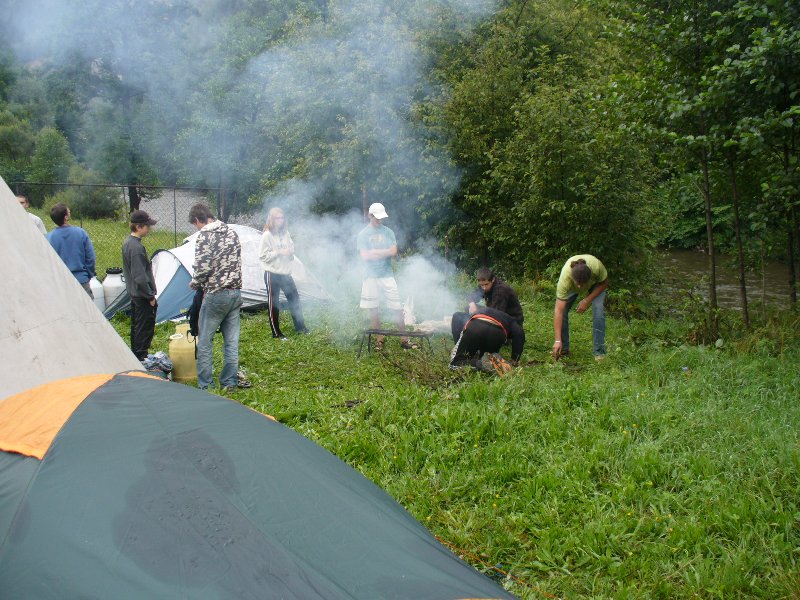 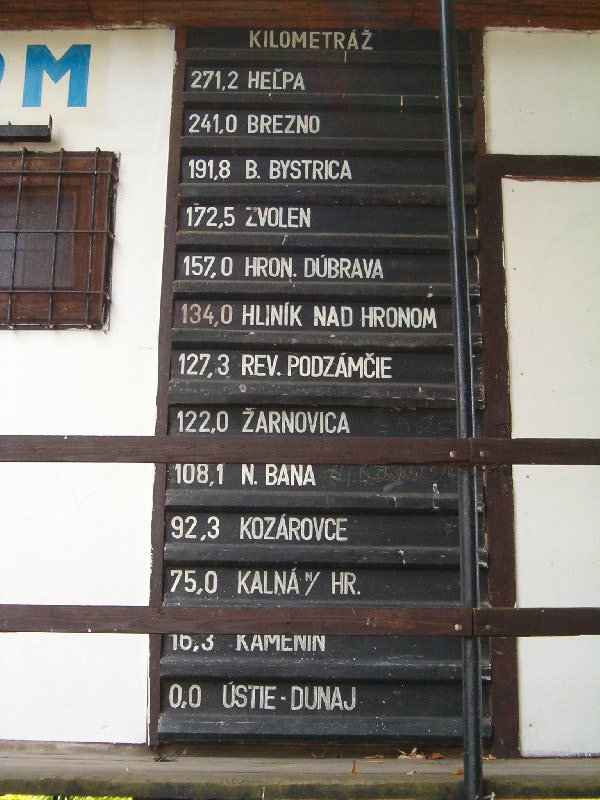 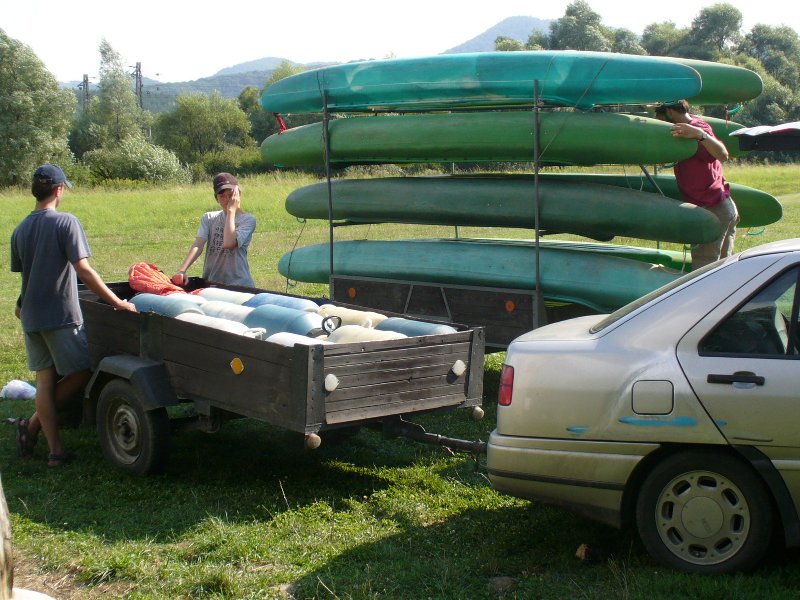 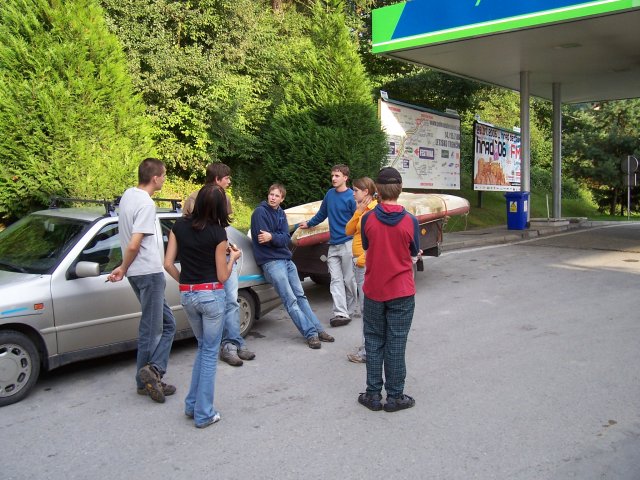 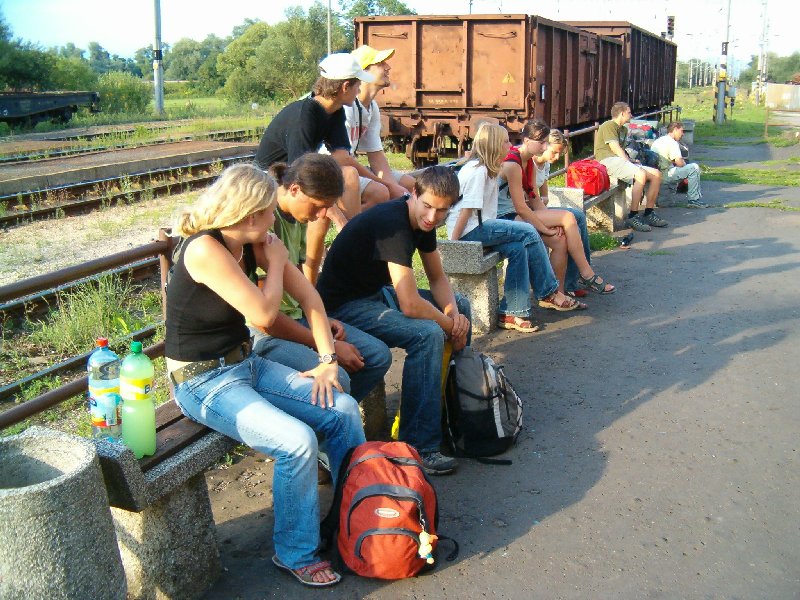 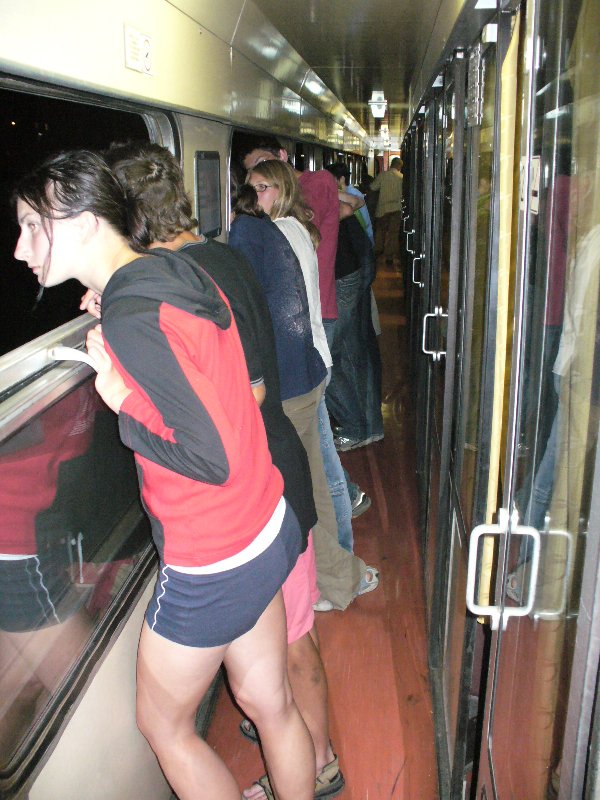 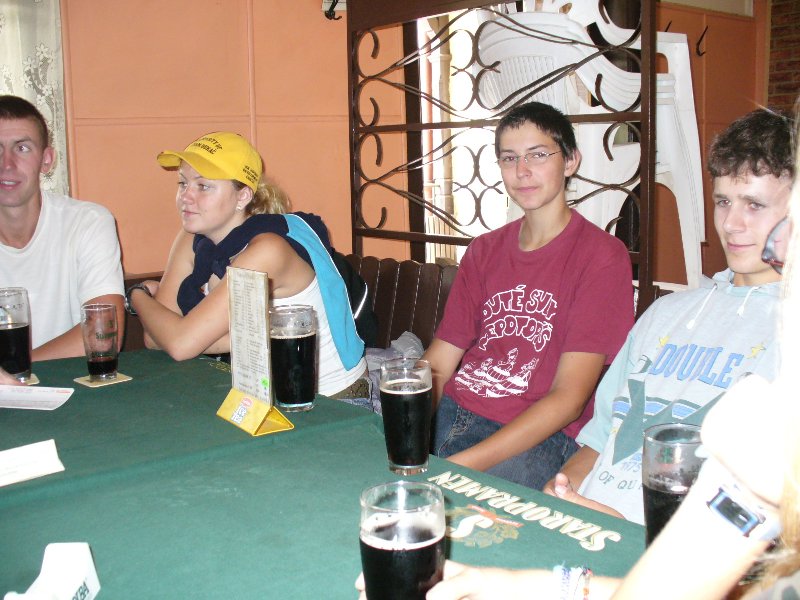 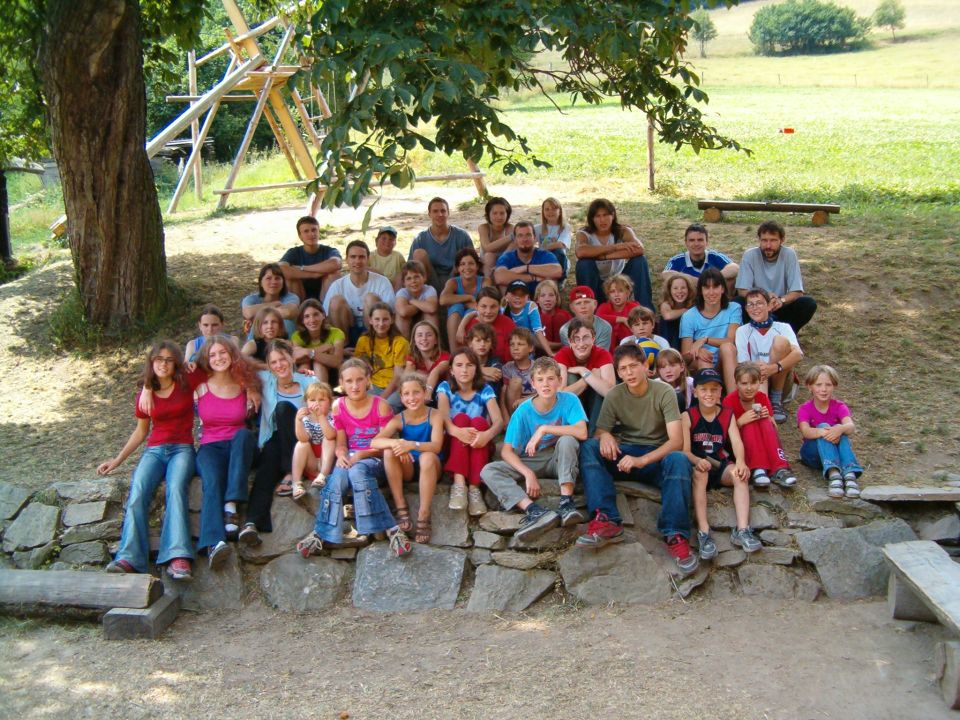 ZBYTOV 2006
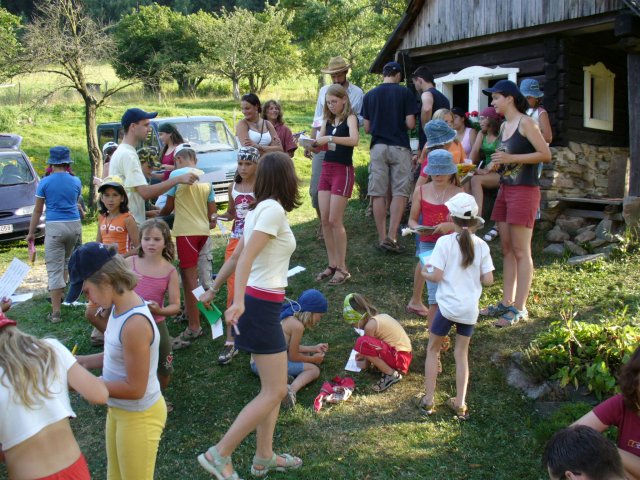 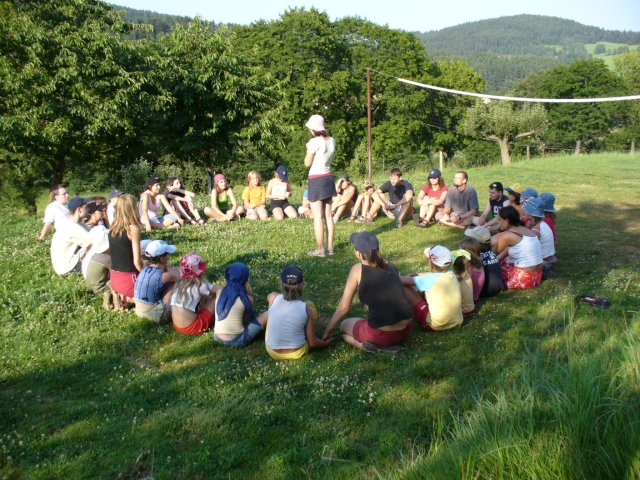 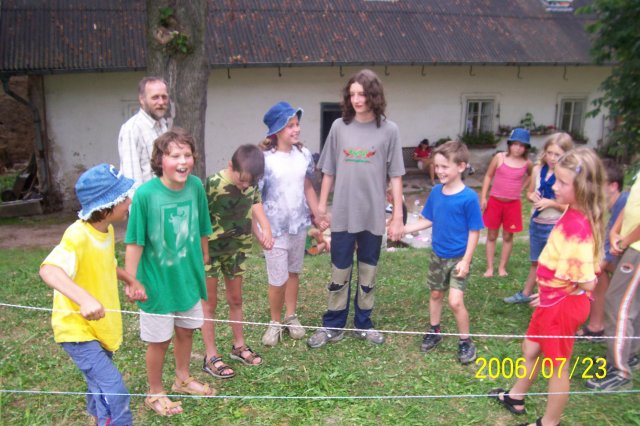 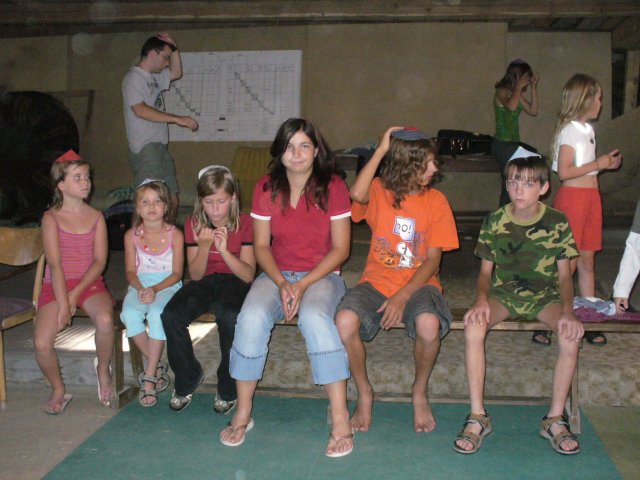 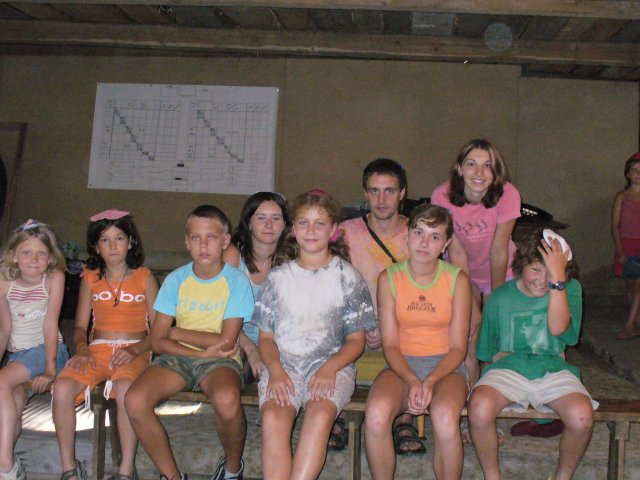 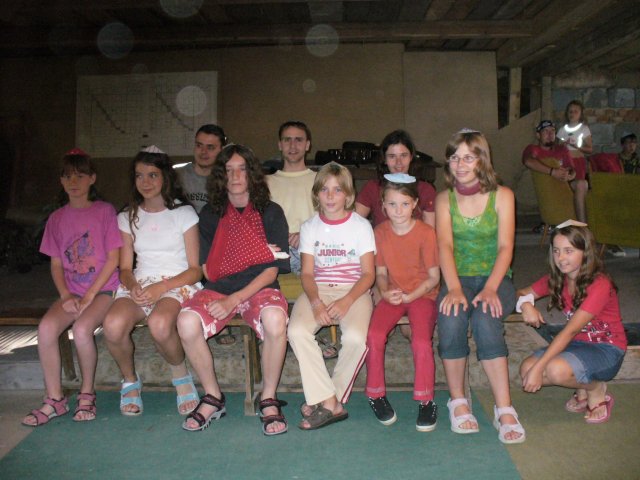 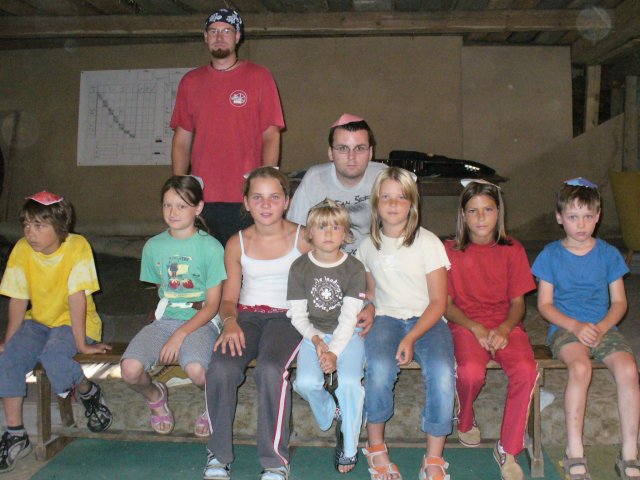 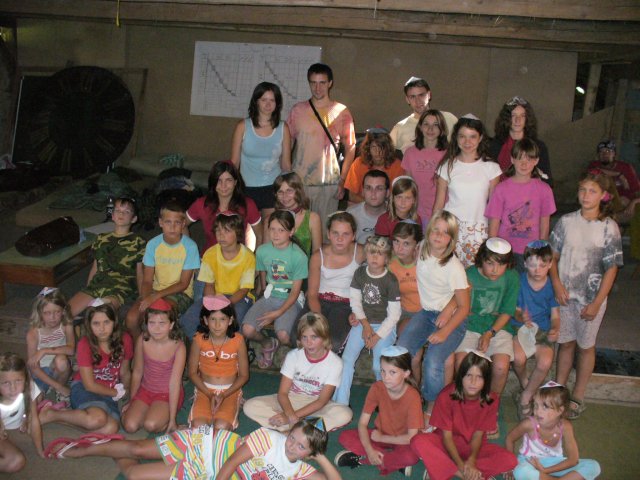 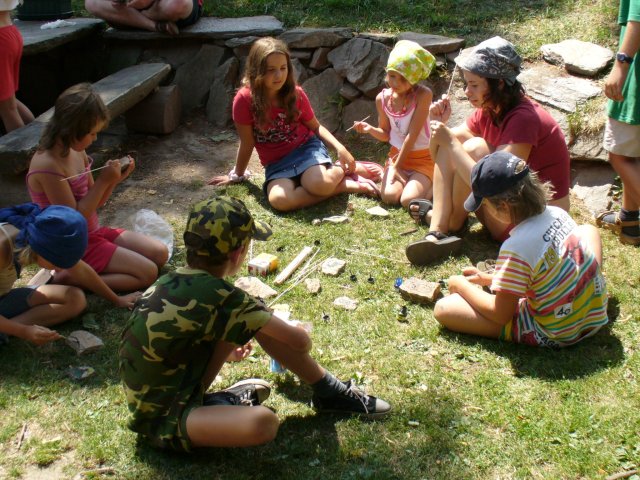 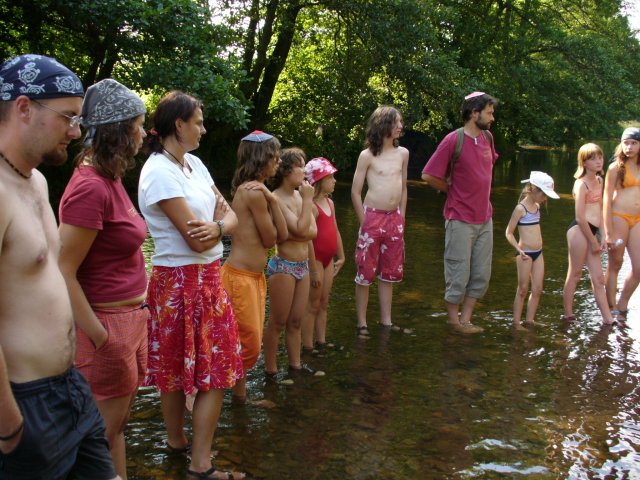 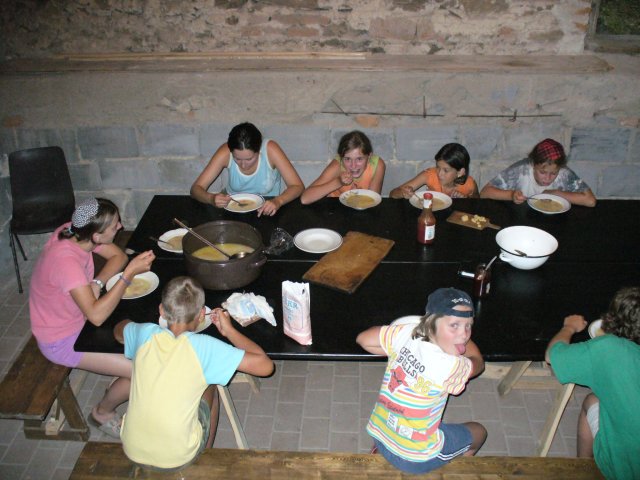 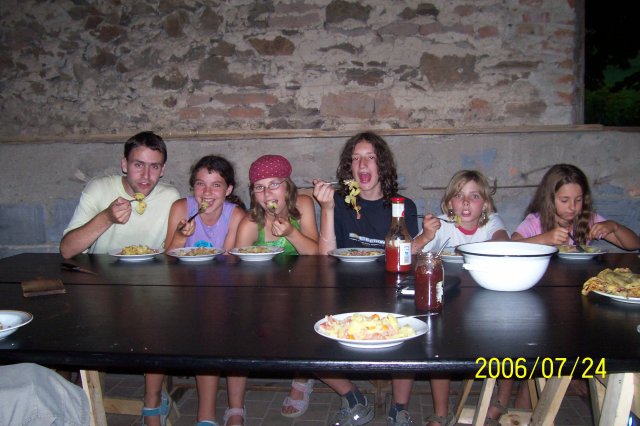 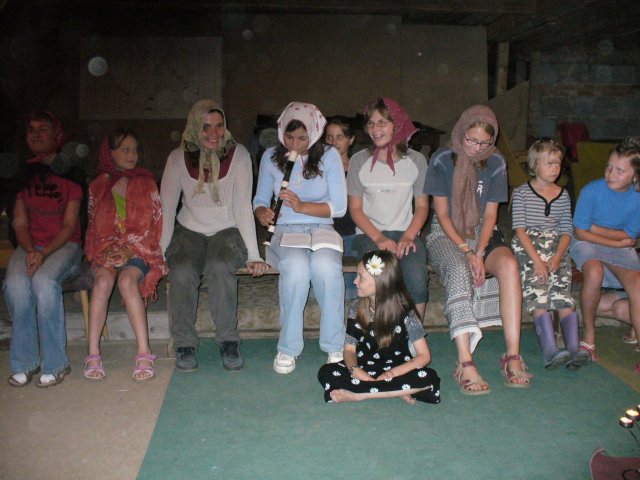 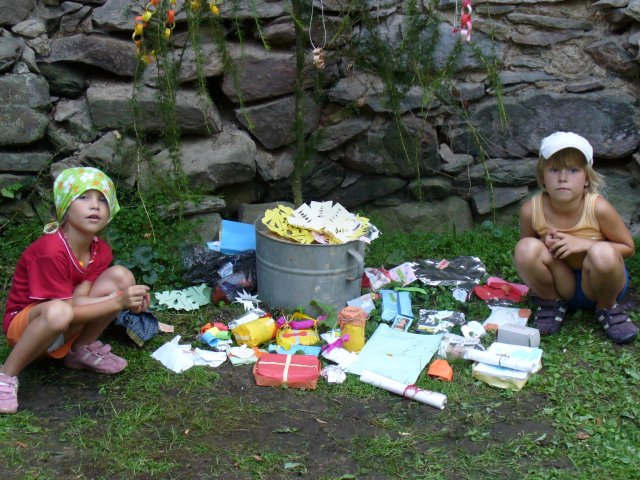 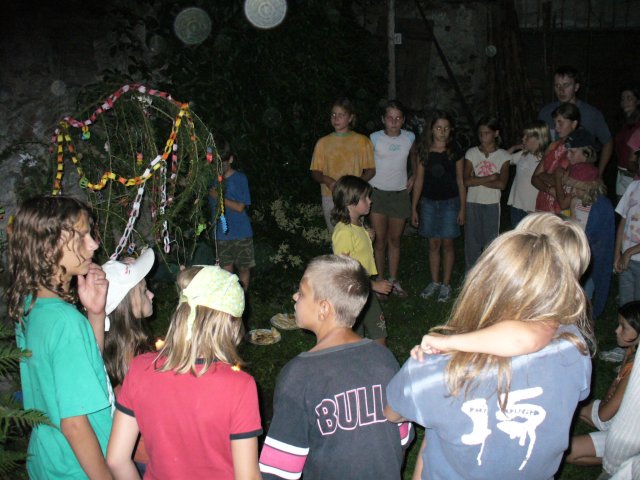 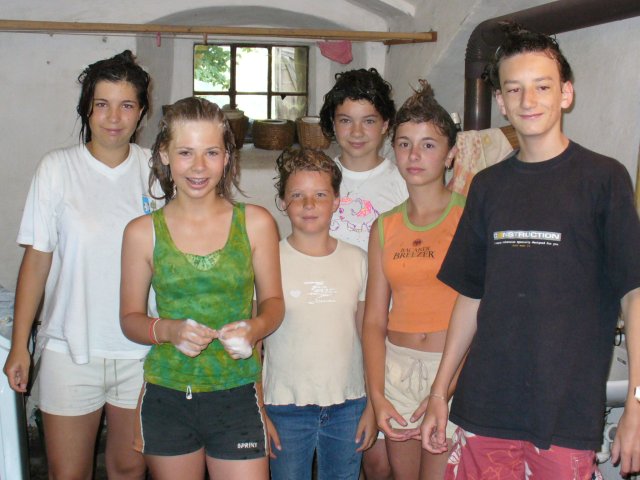 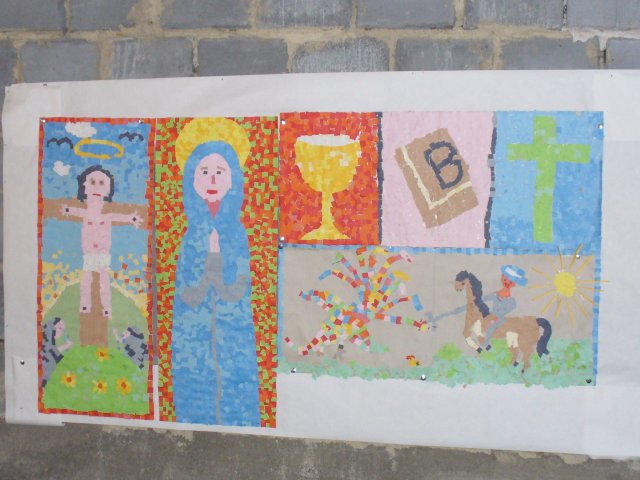 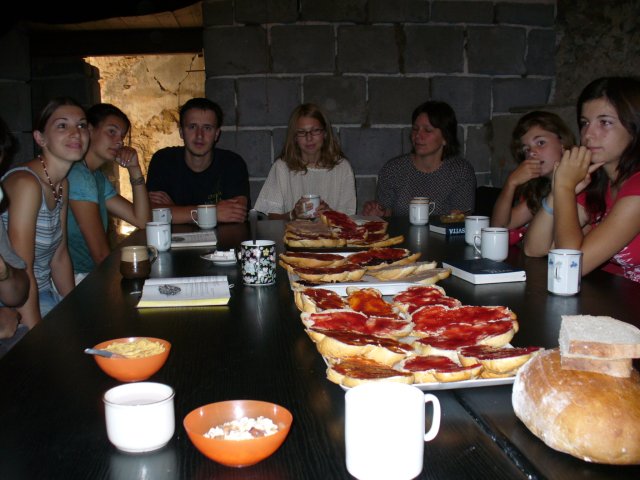 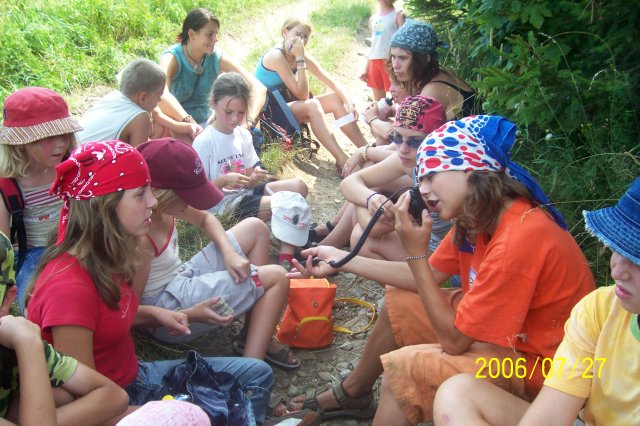 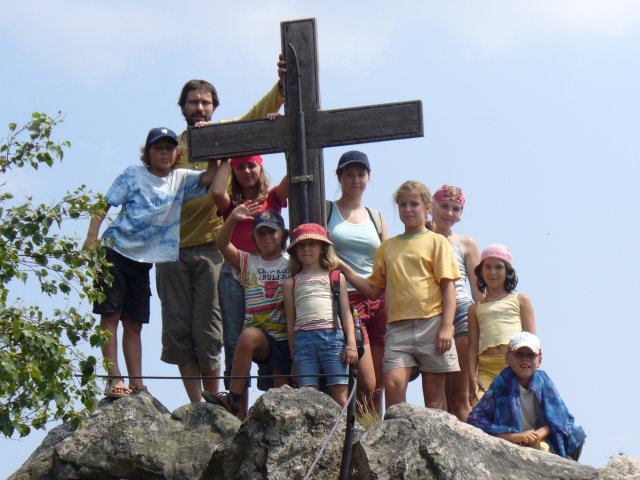 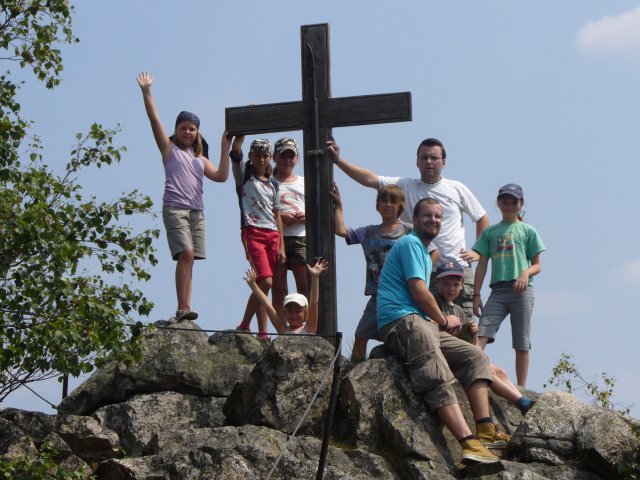 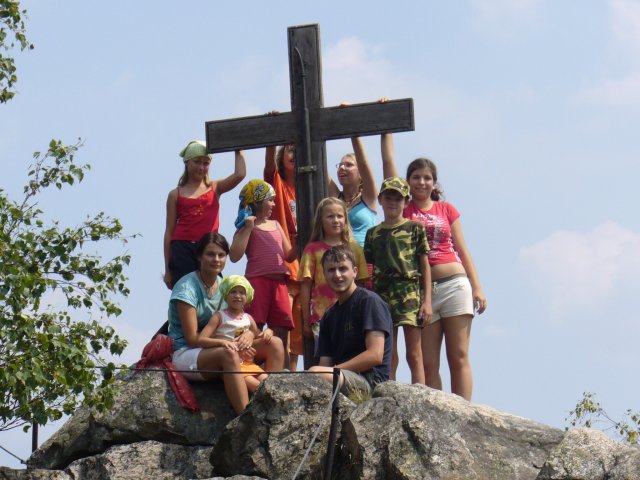 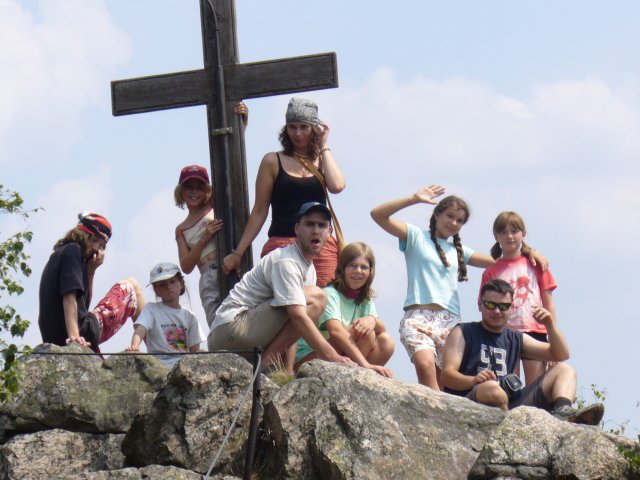 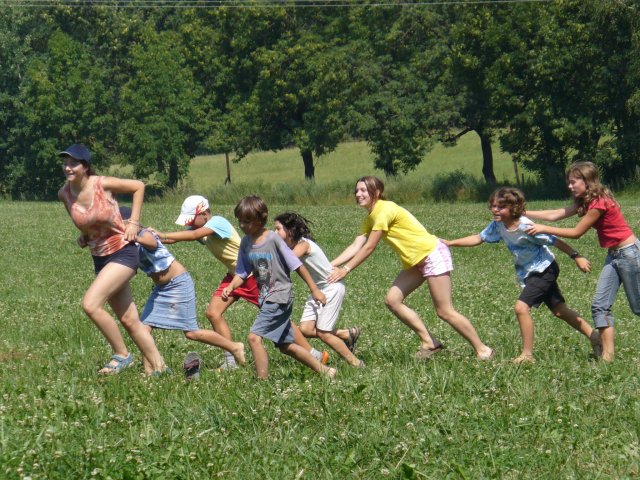 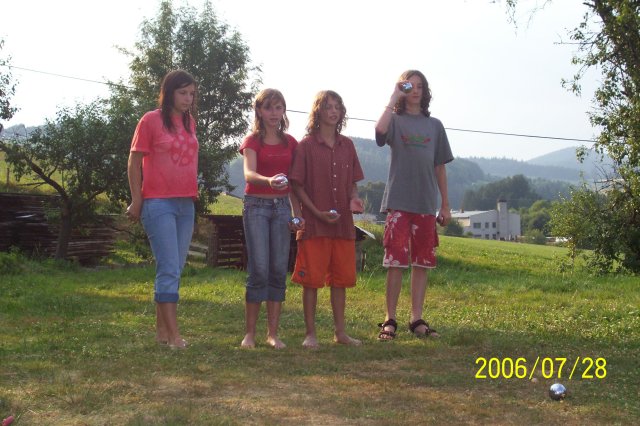 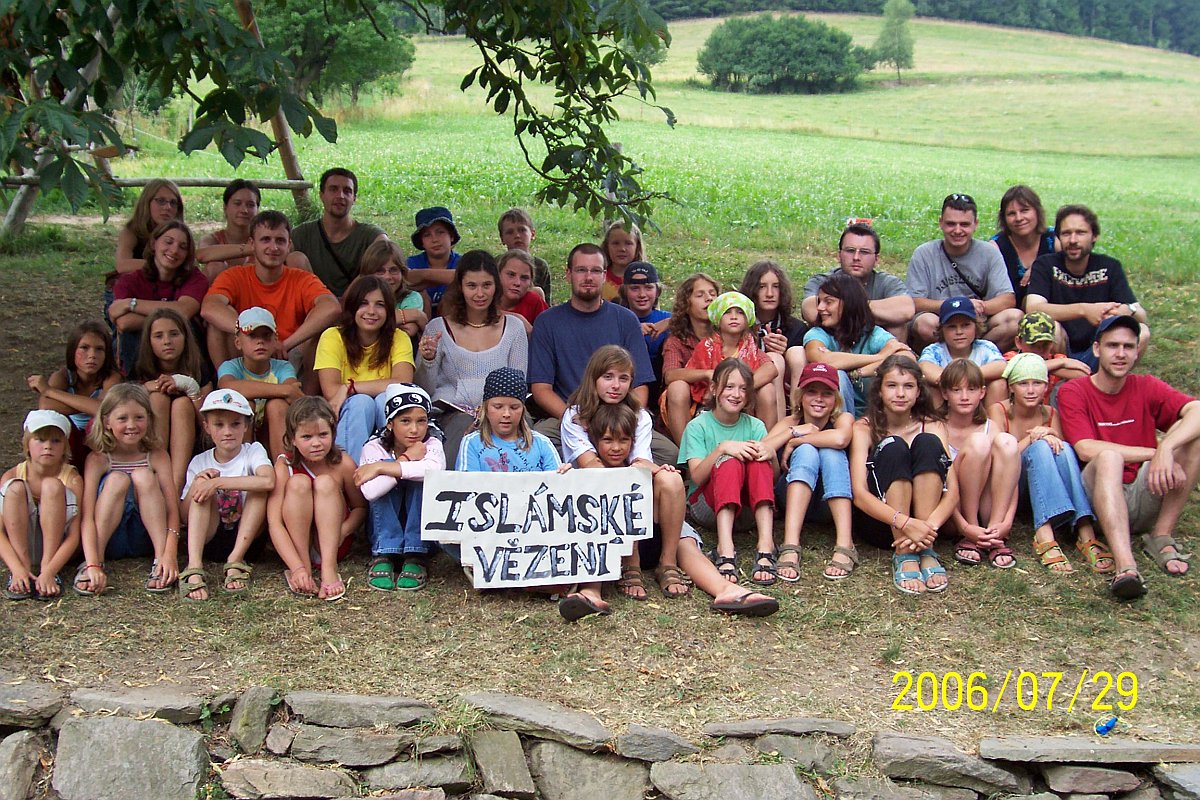 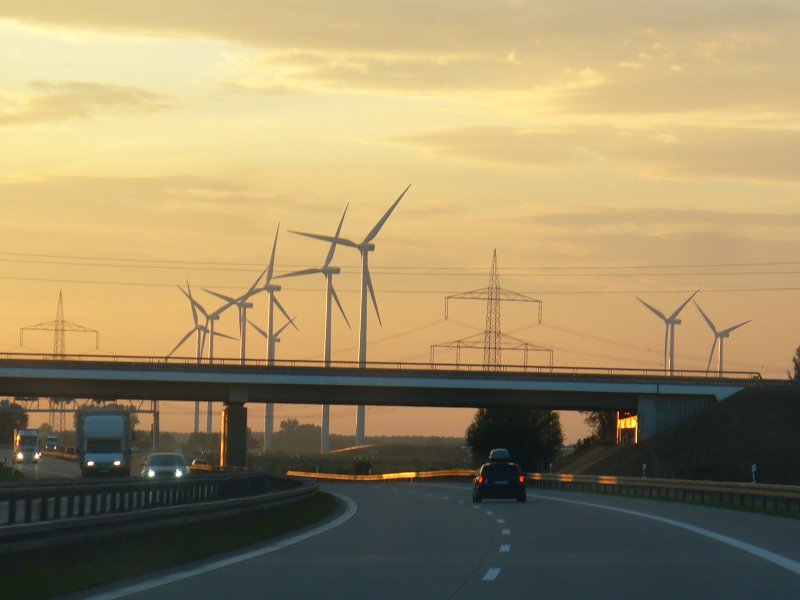 Berlín 8/2006
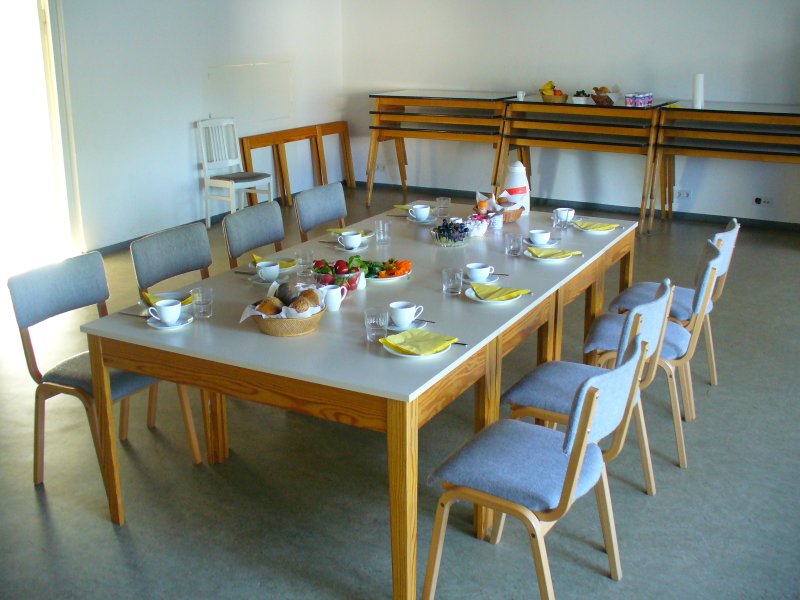 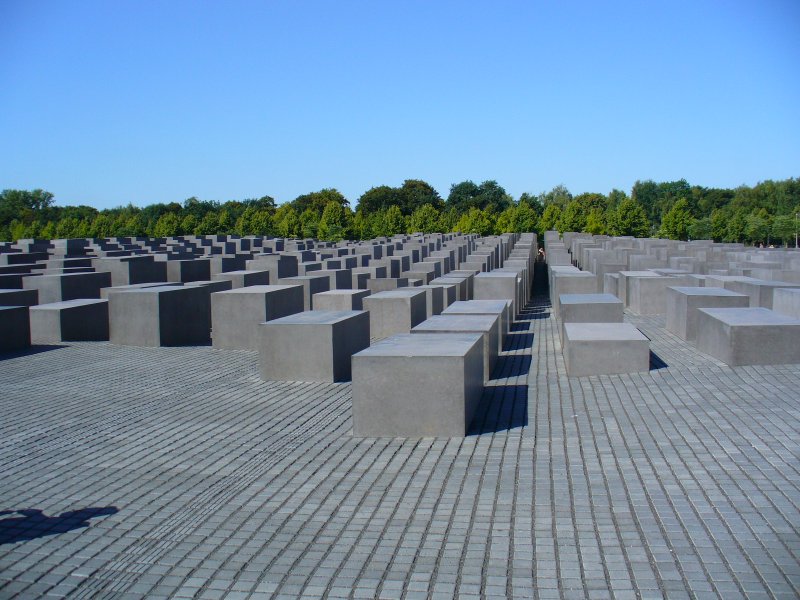 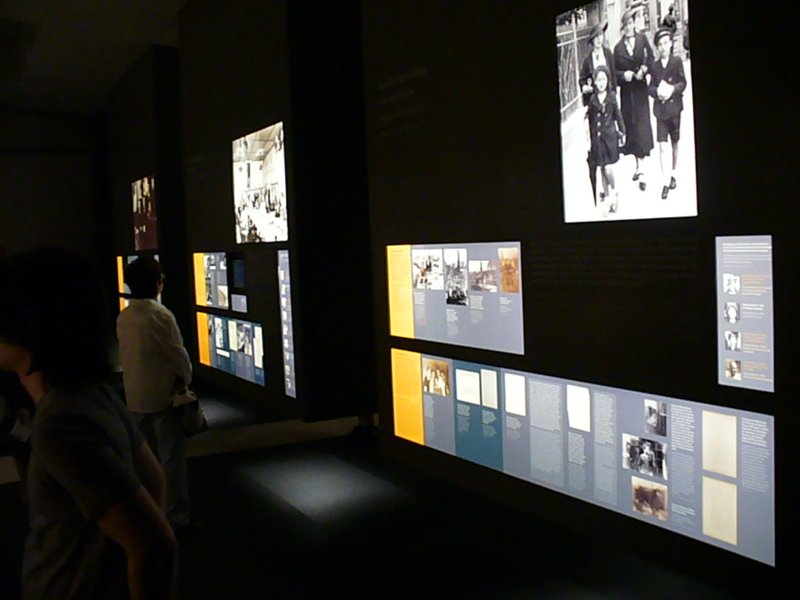 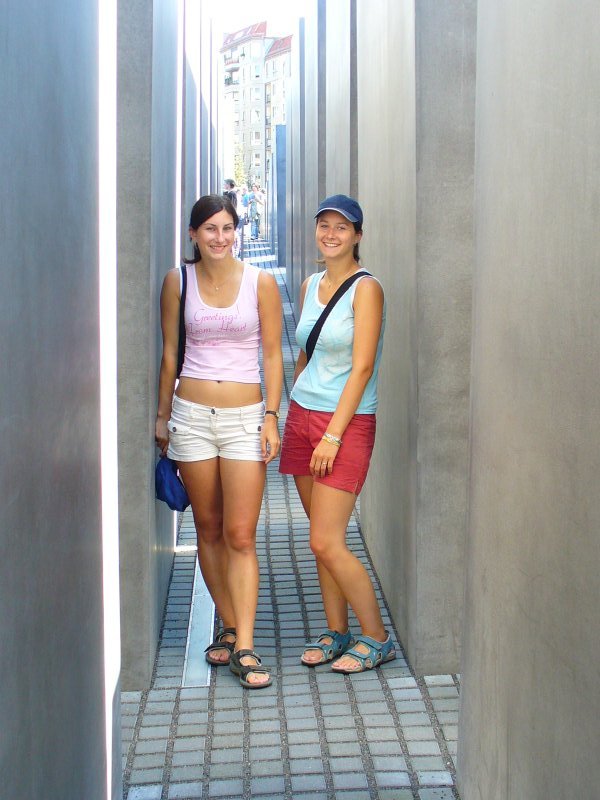 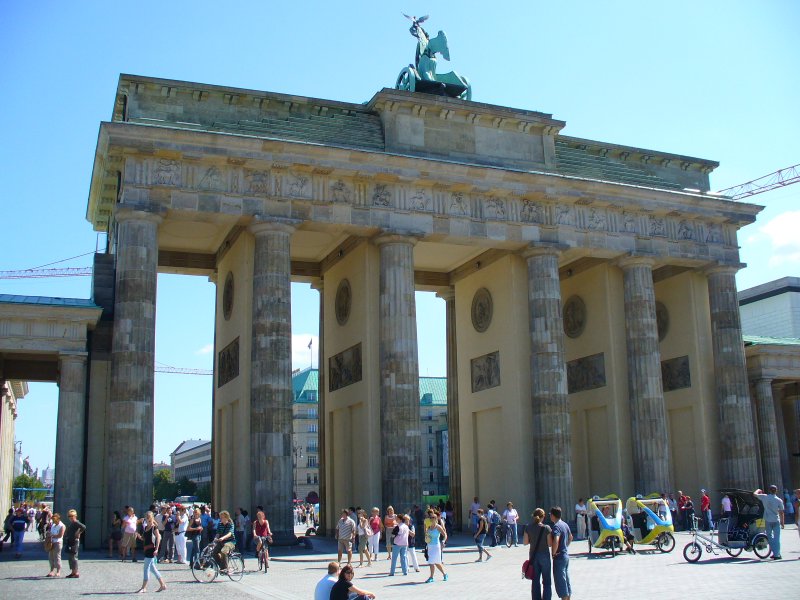 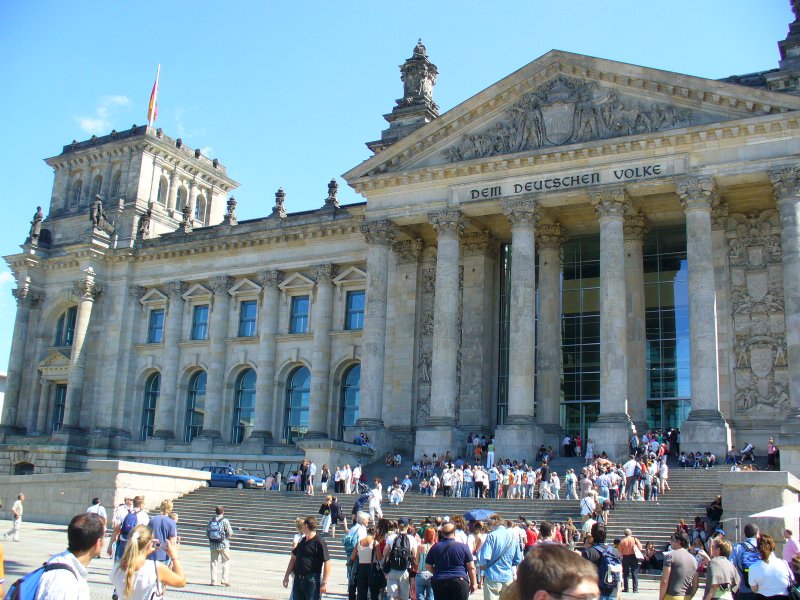 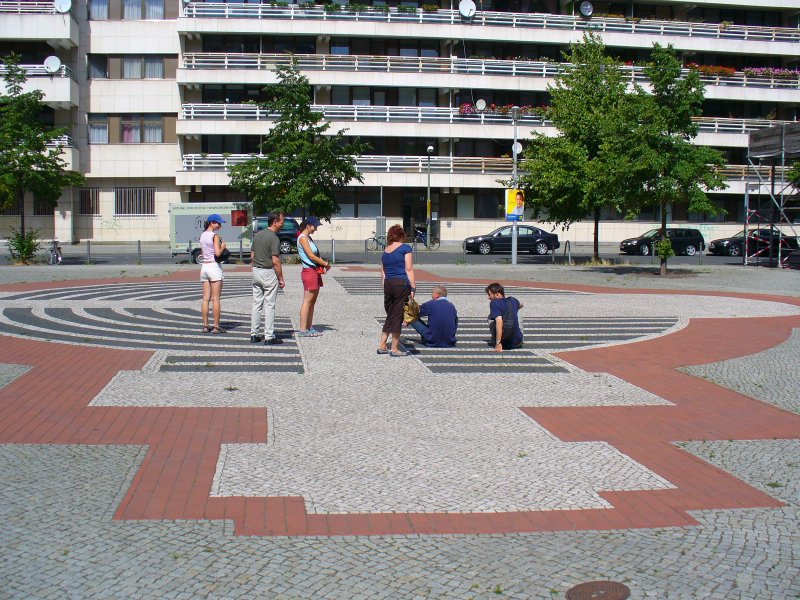 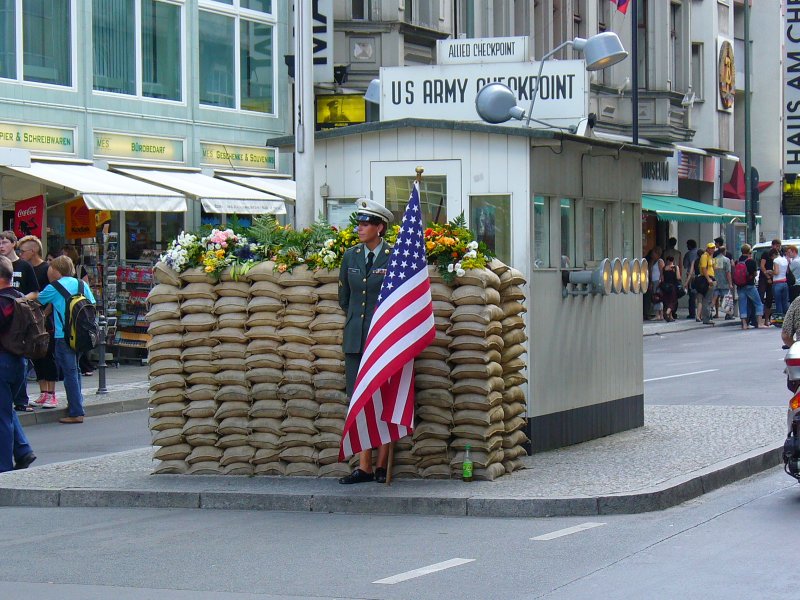 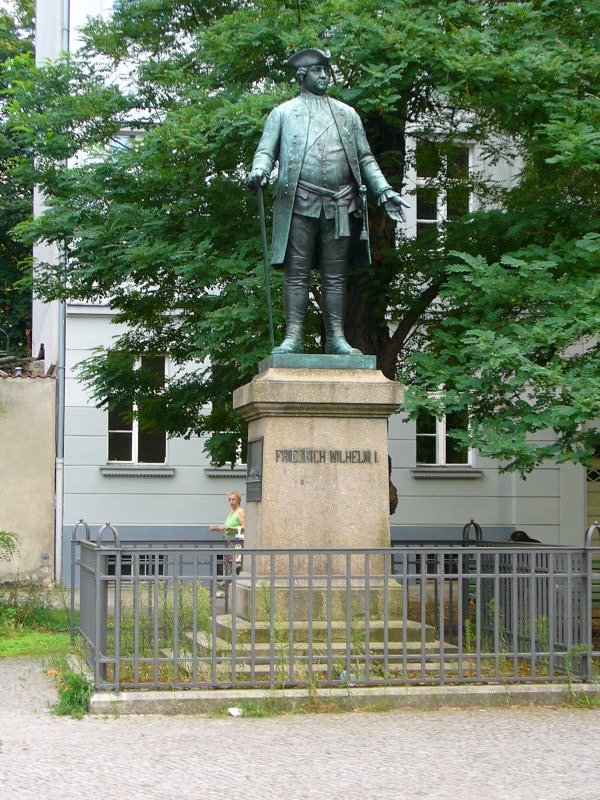 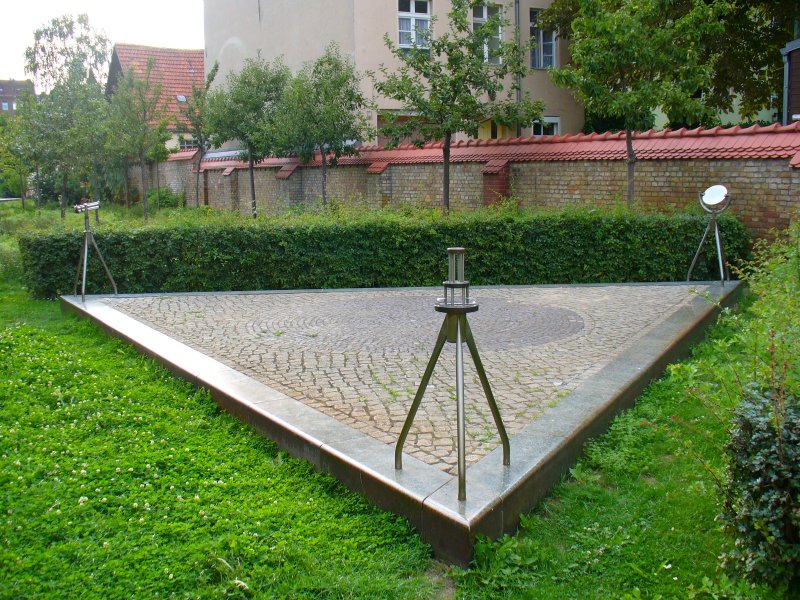 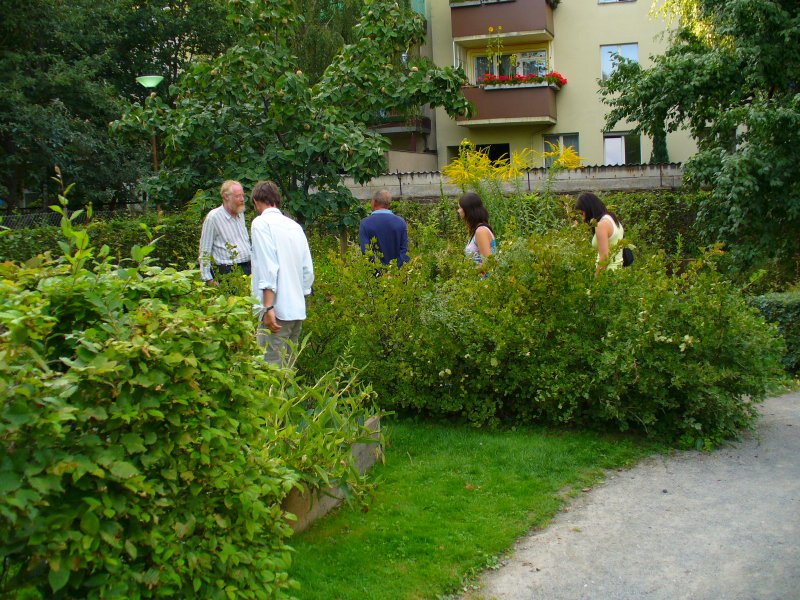 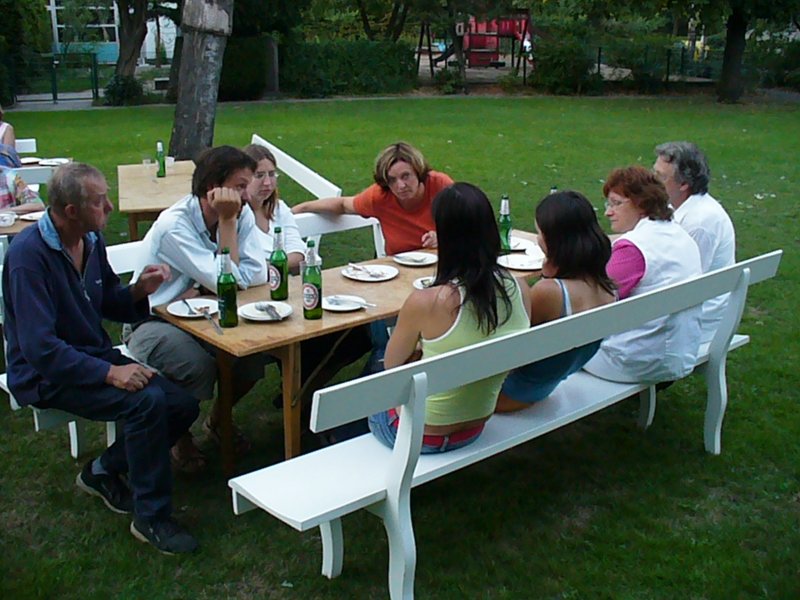 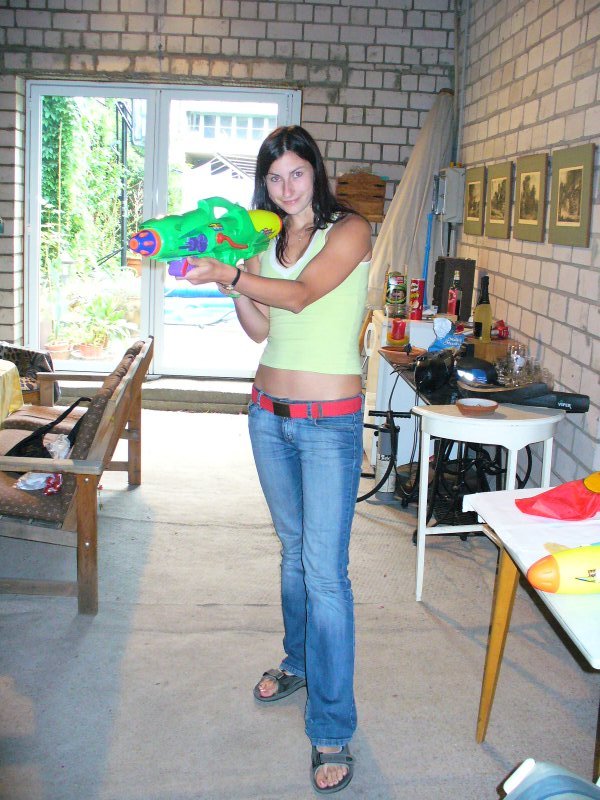 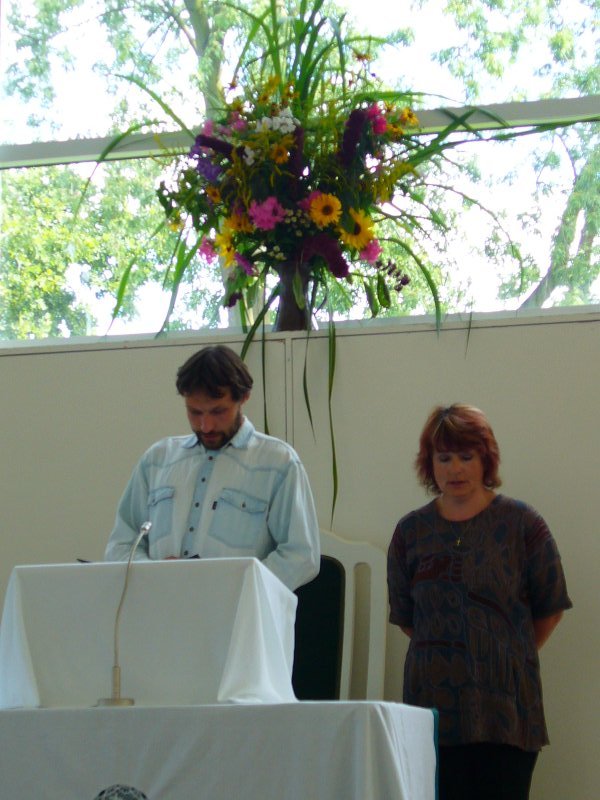 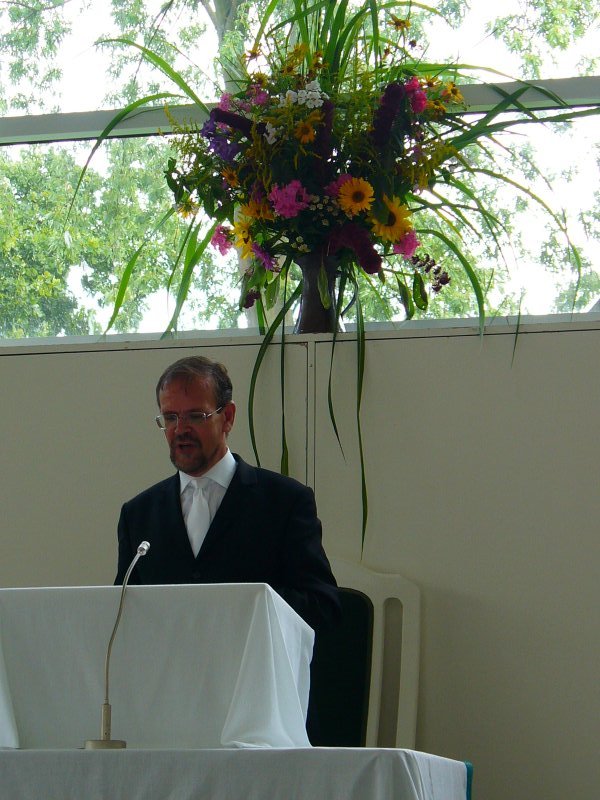 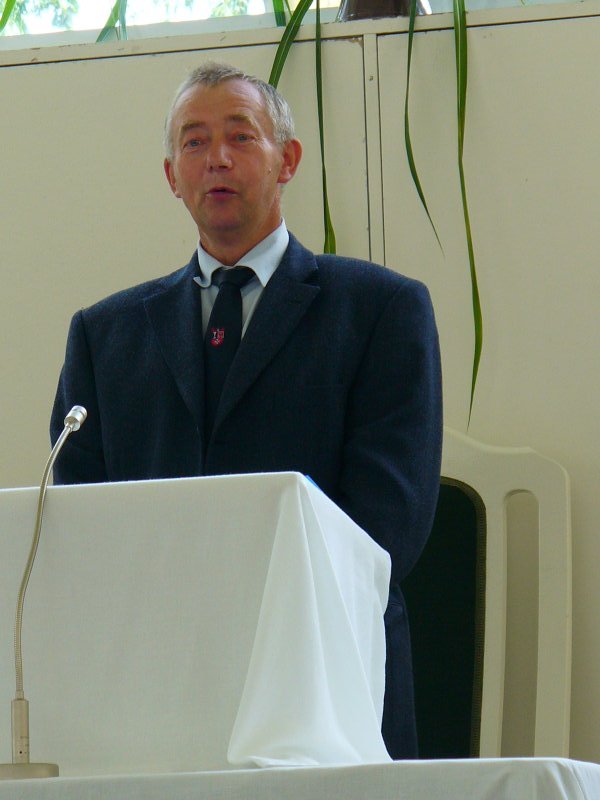 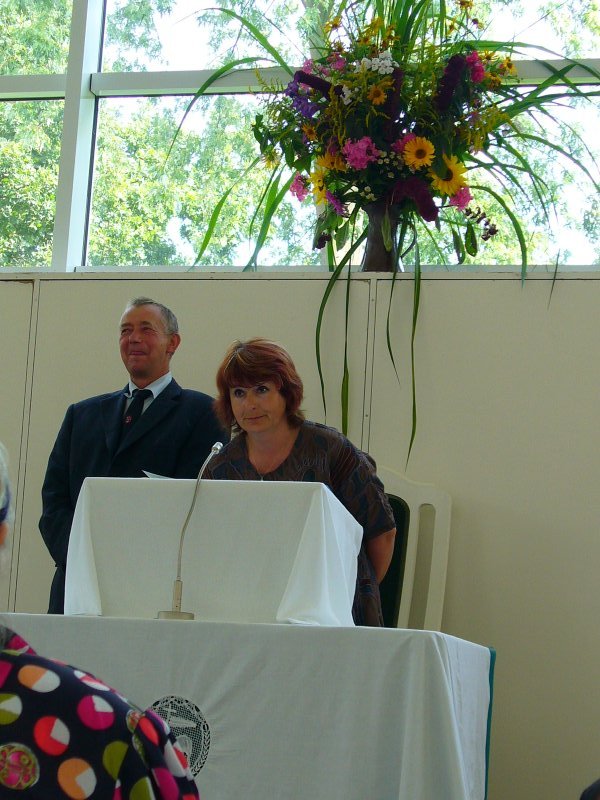 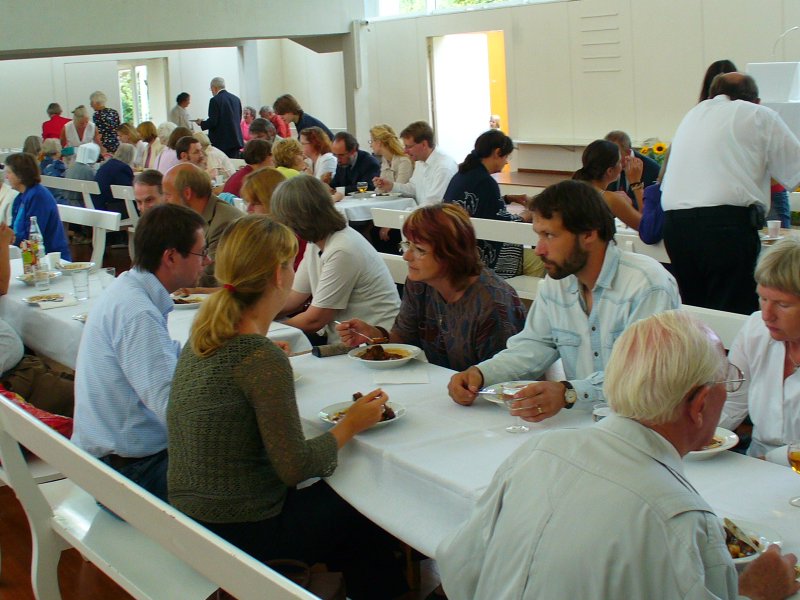 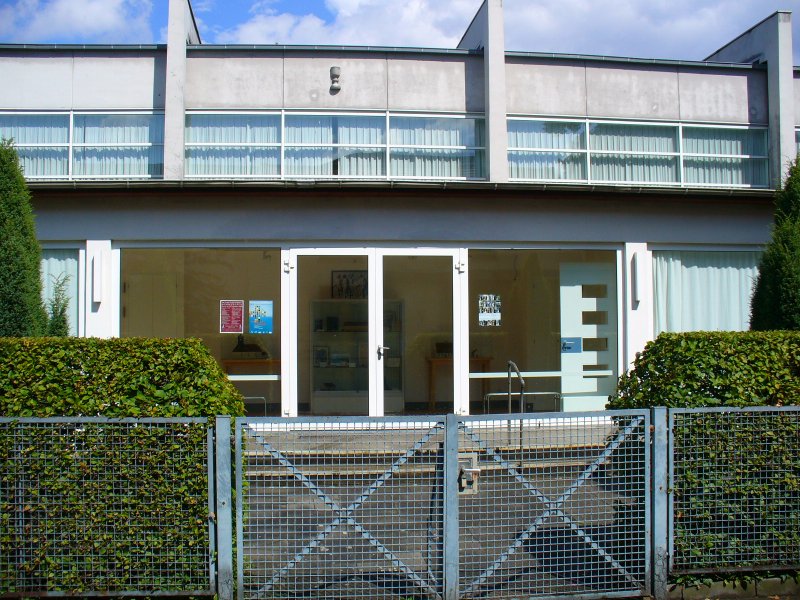 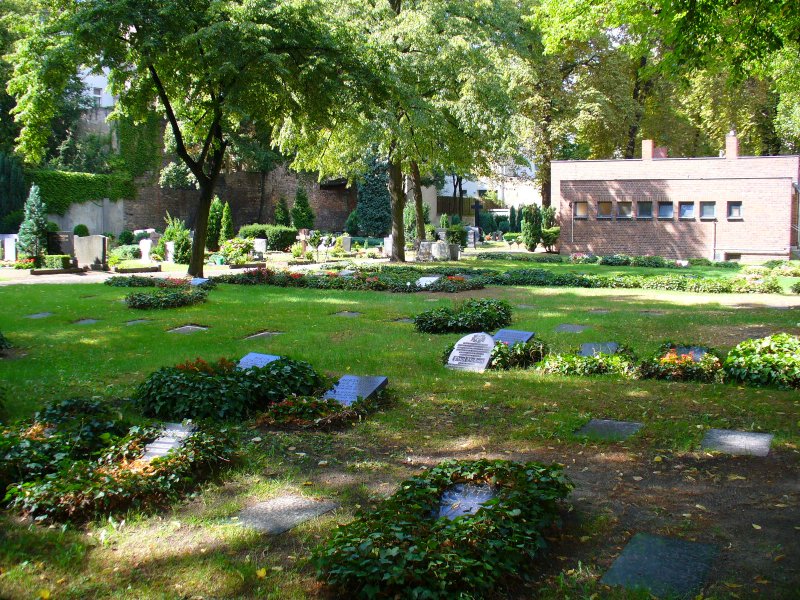 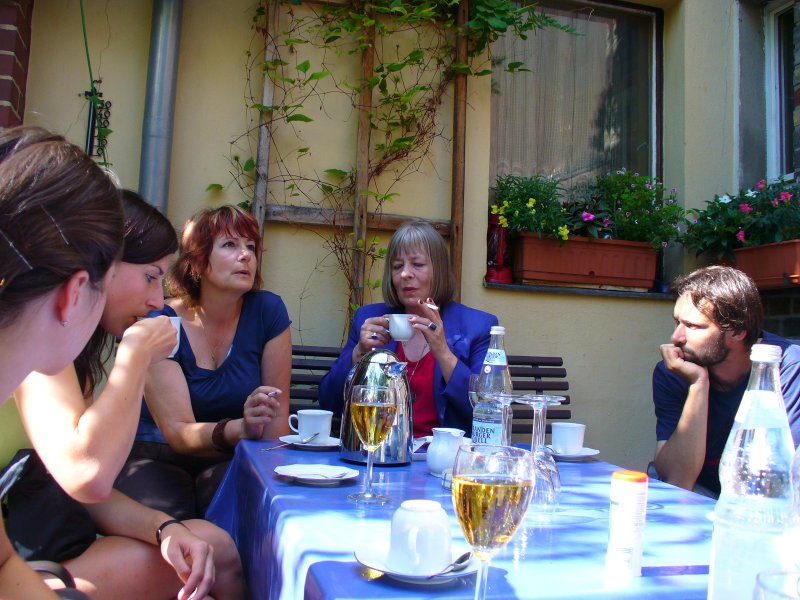 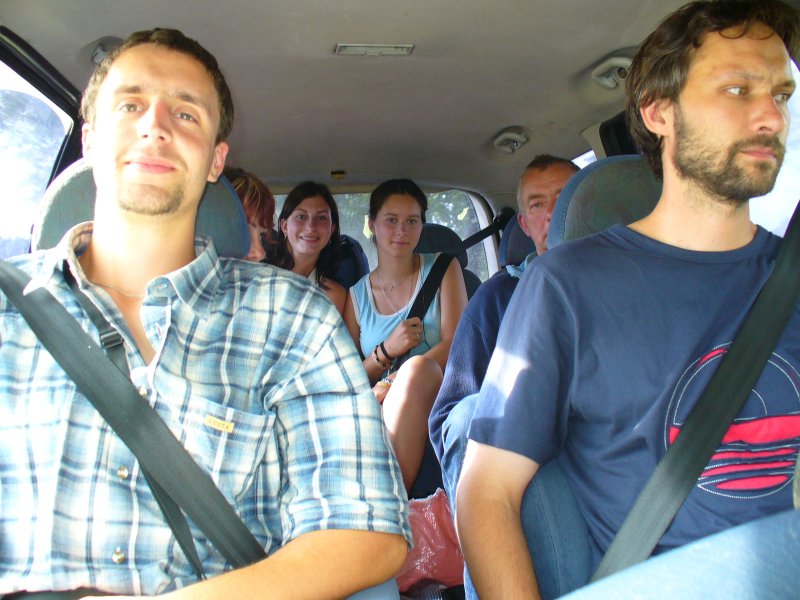 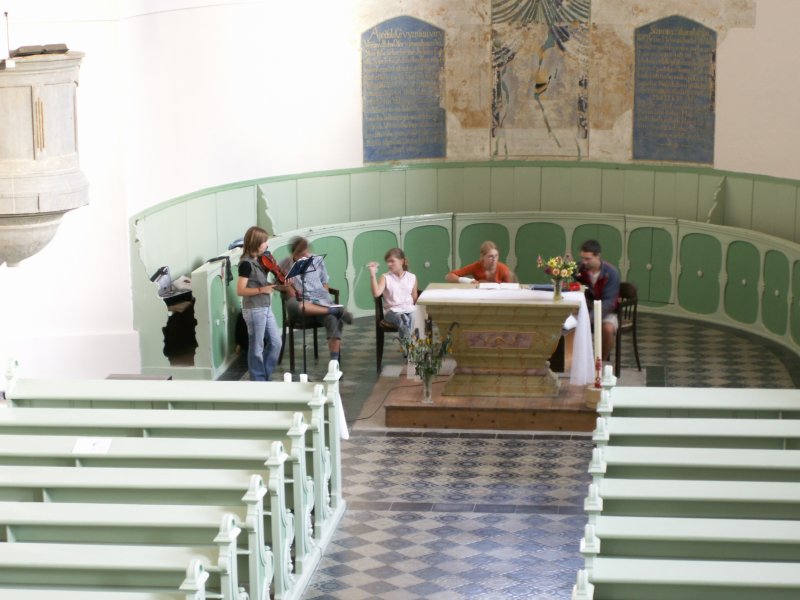 Čermná fest 
8/2006
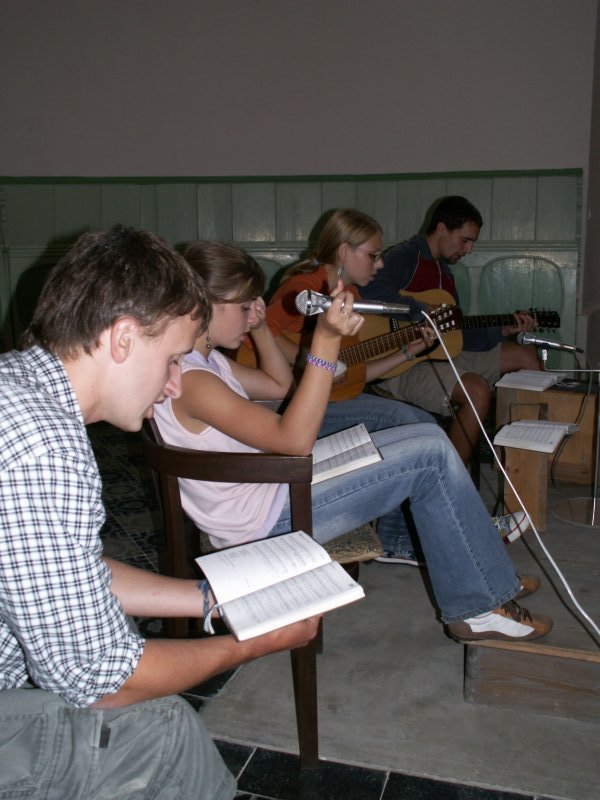 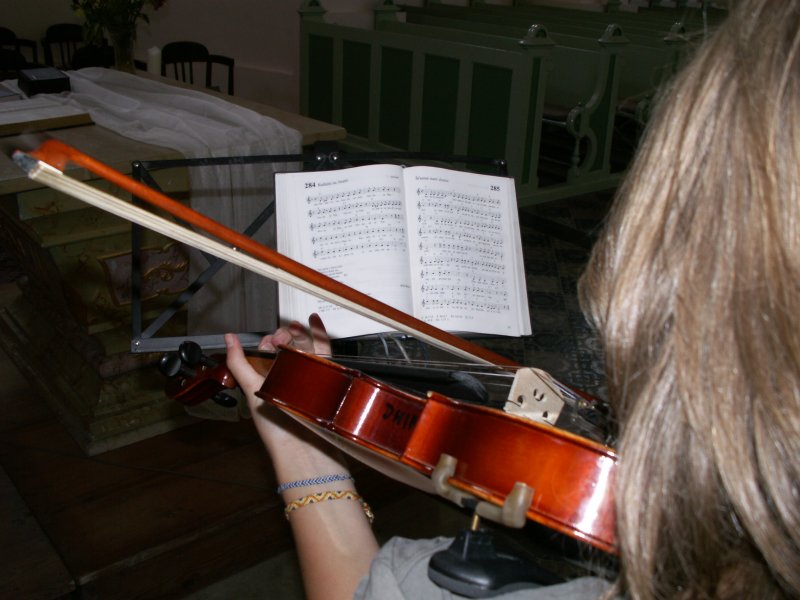 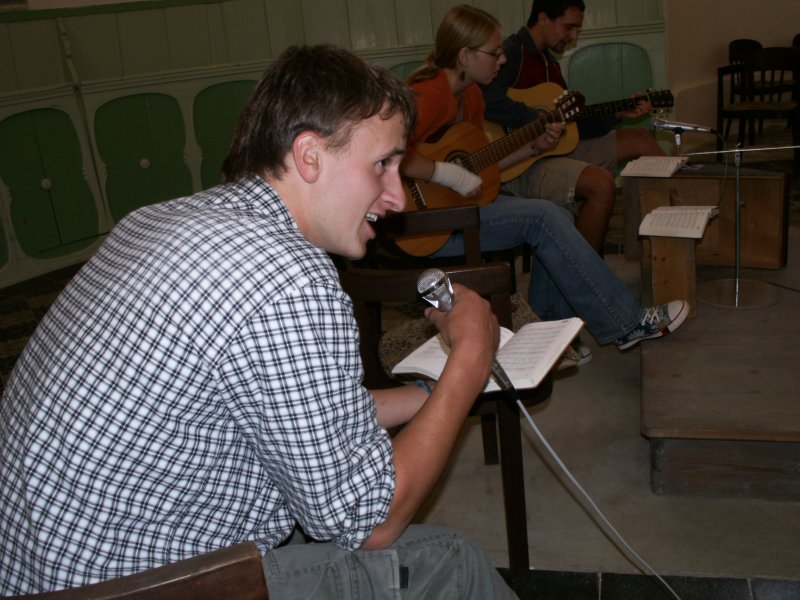 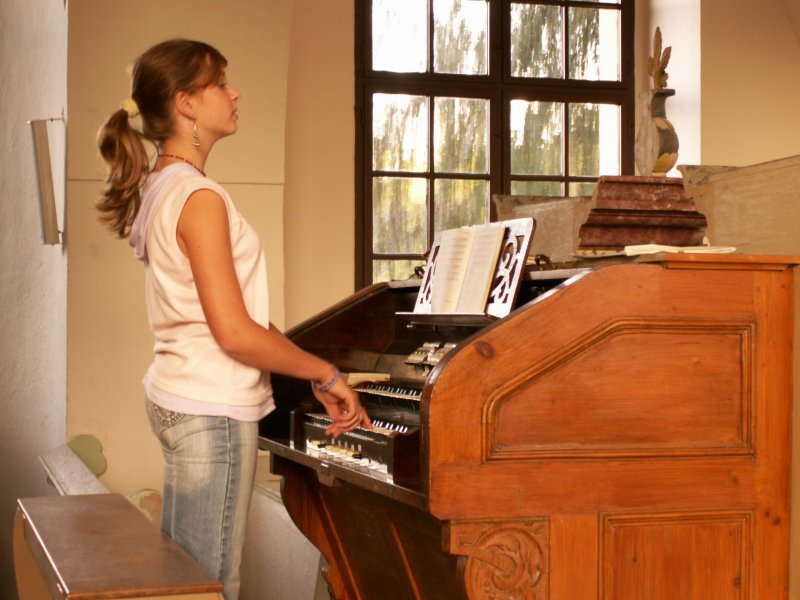 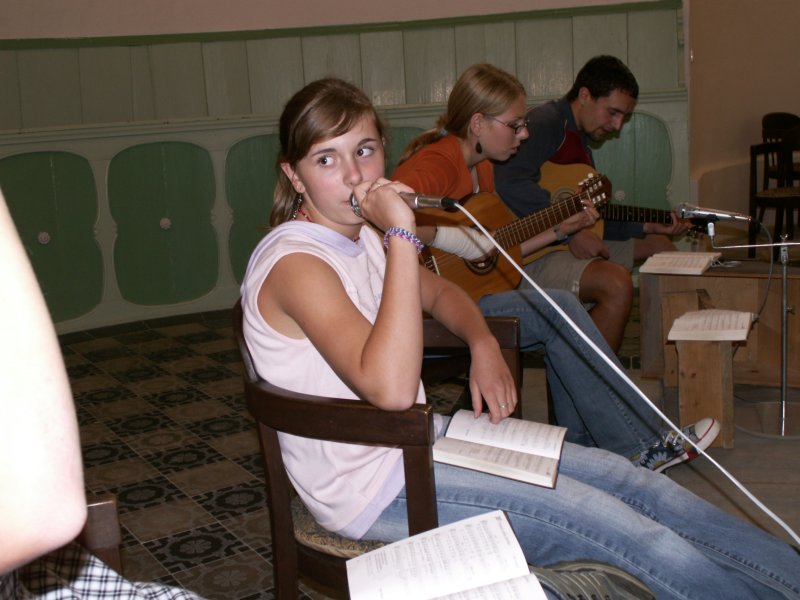 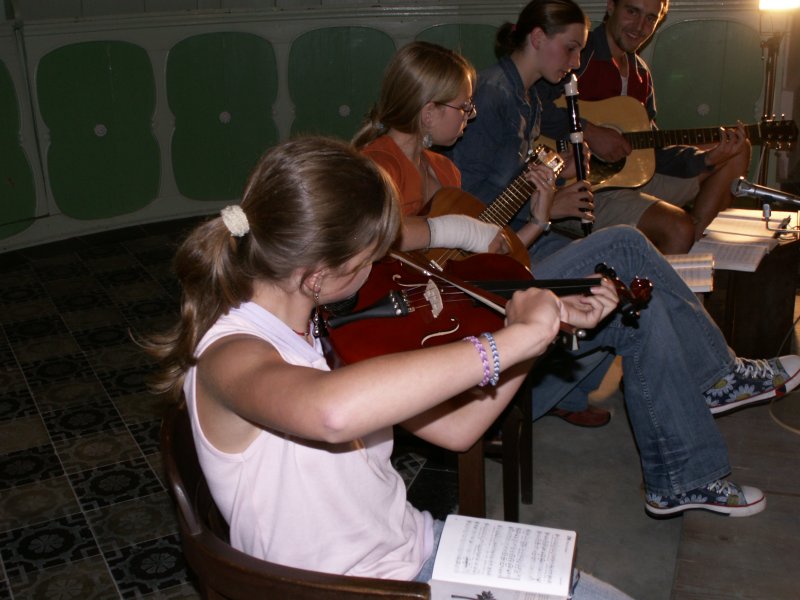 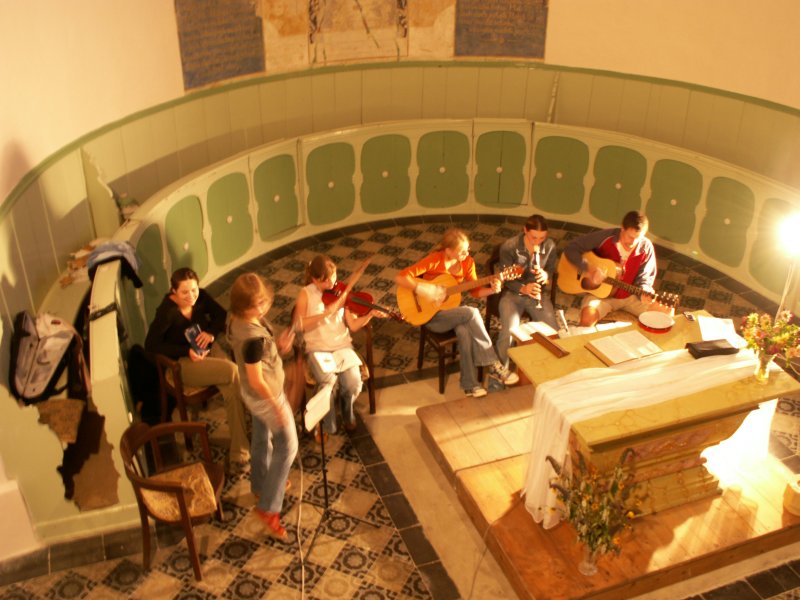 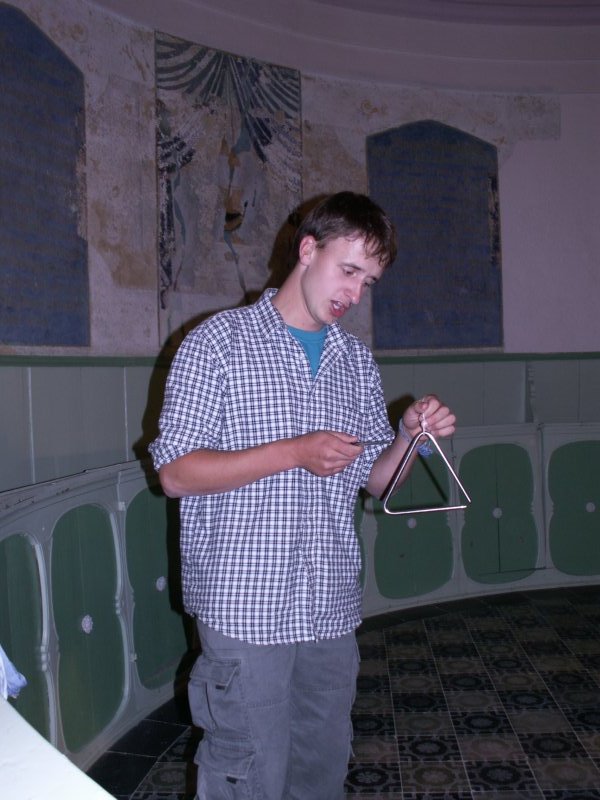 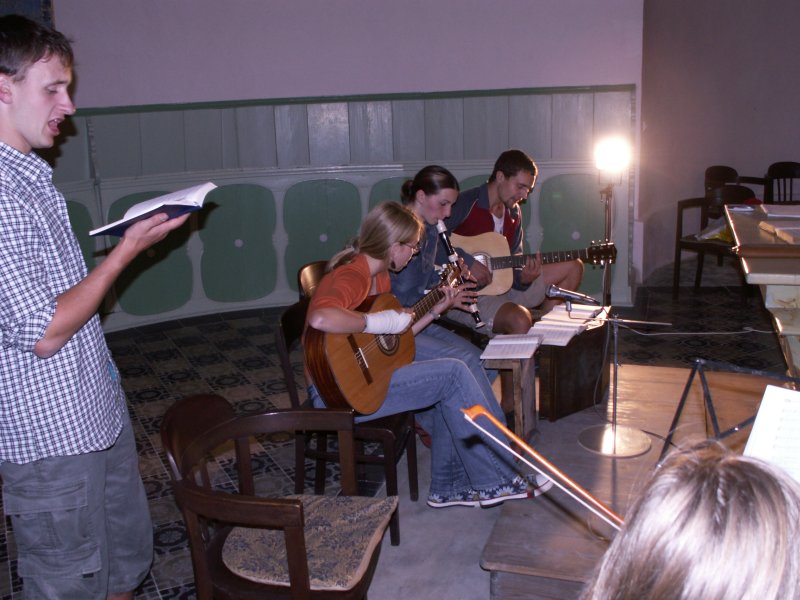 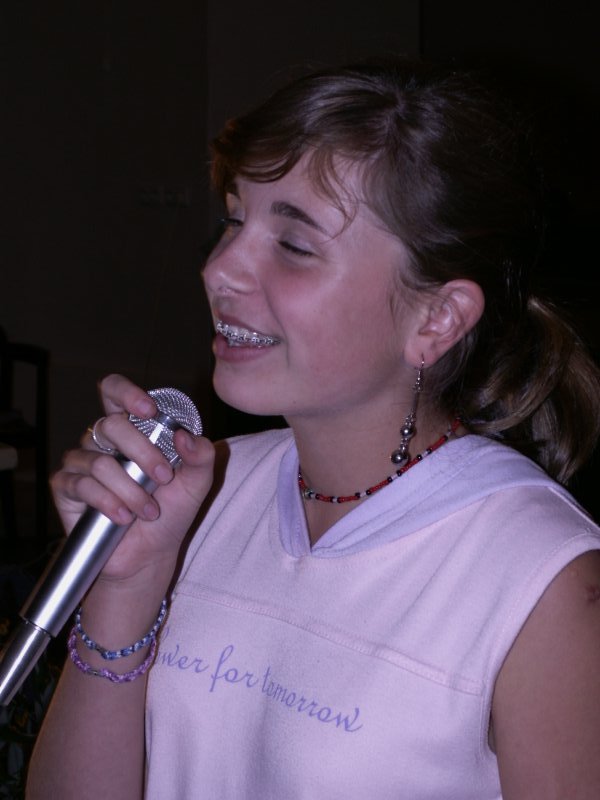 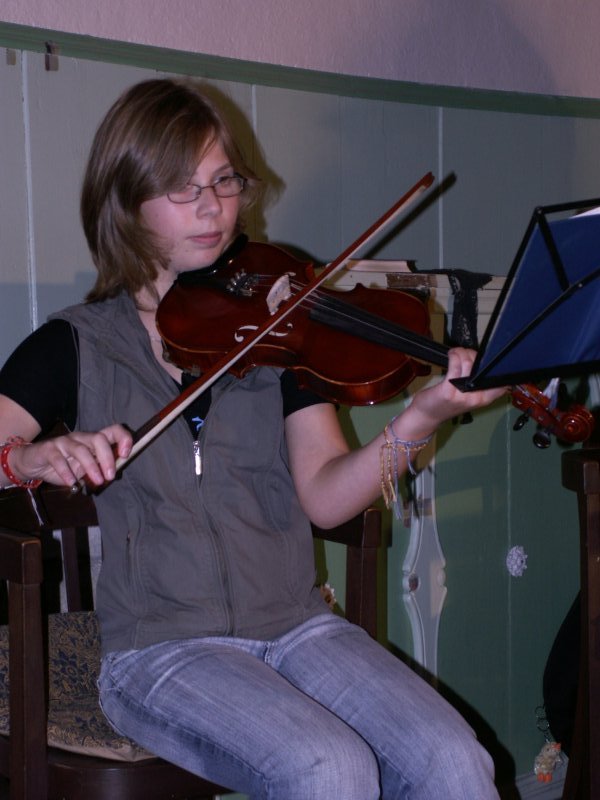 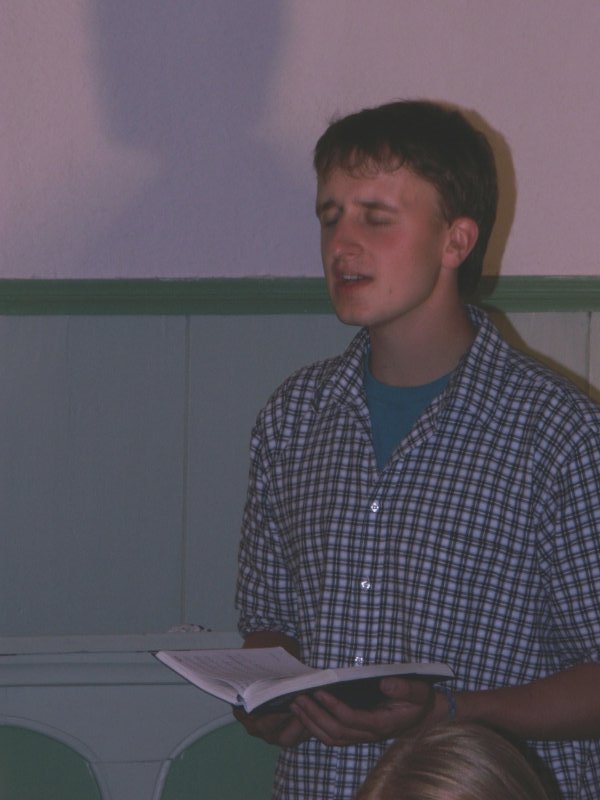 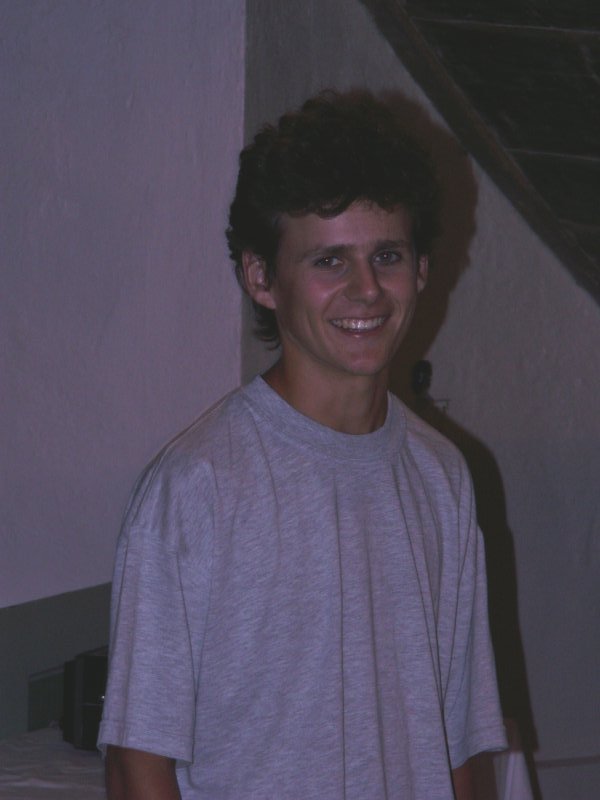 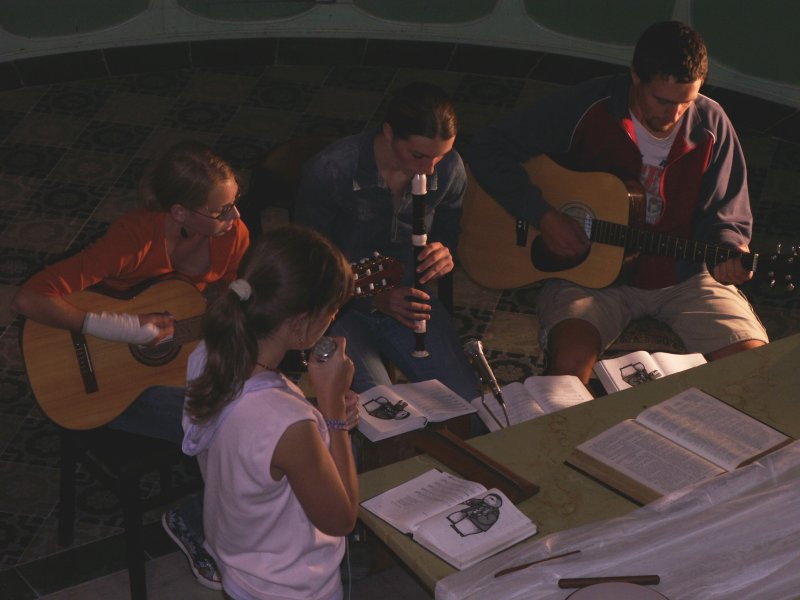 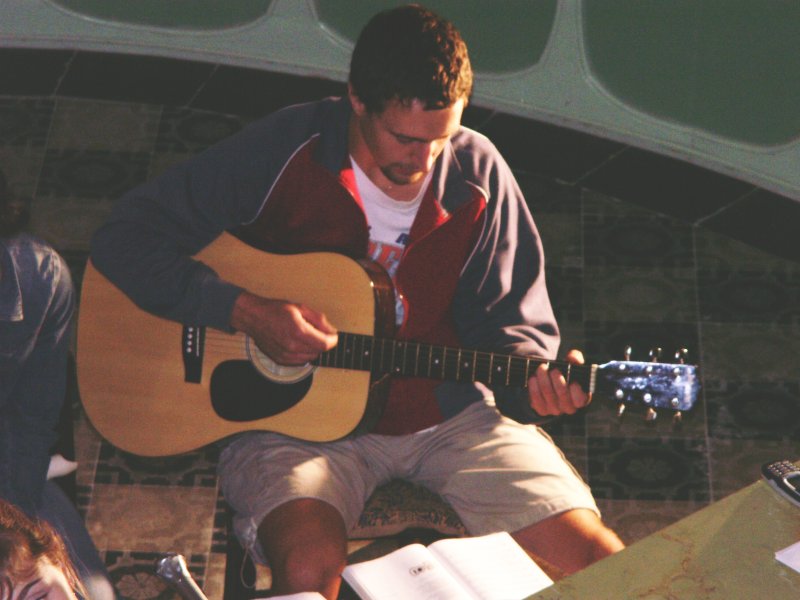 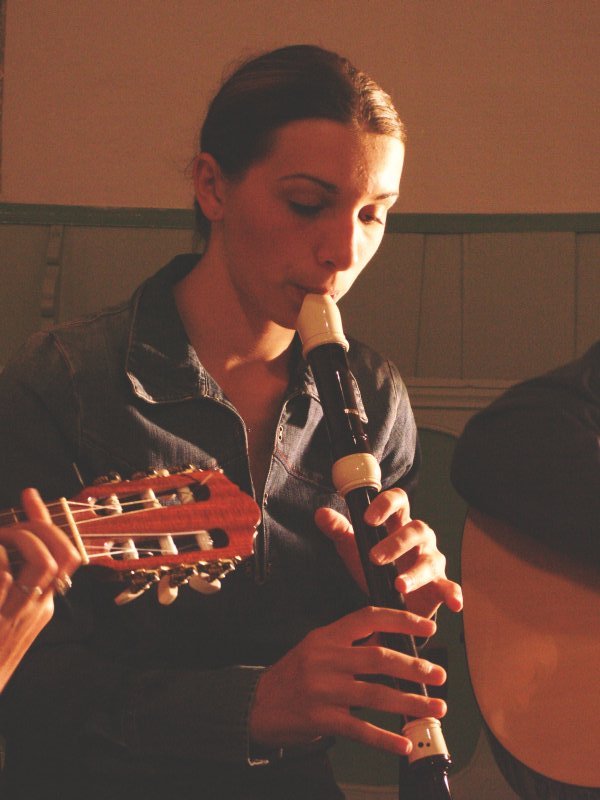 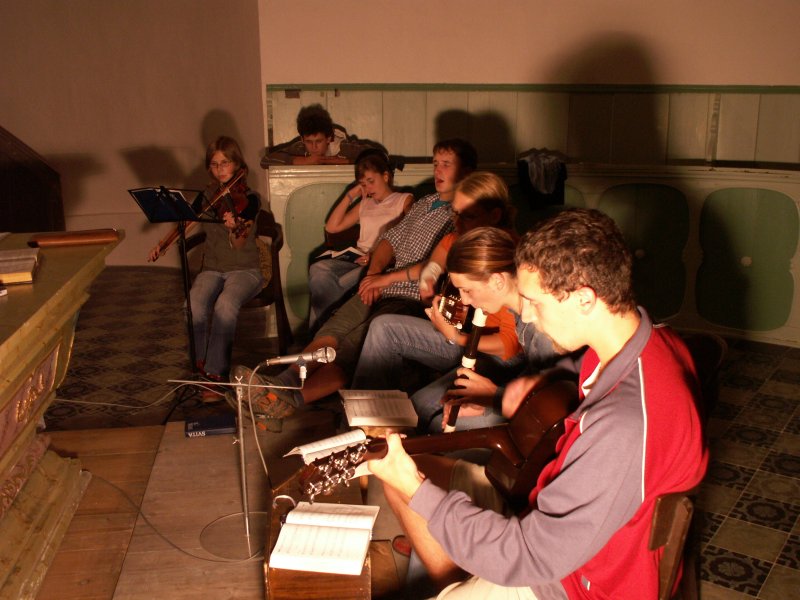 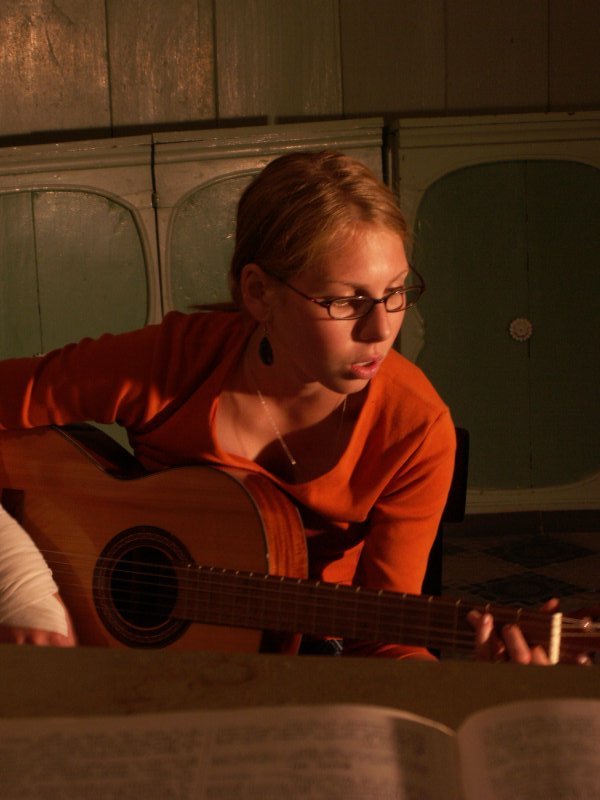 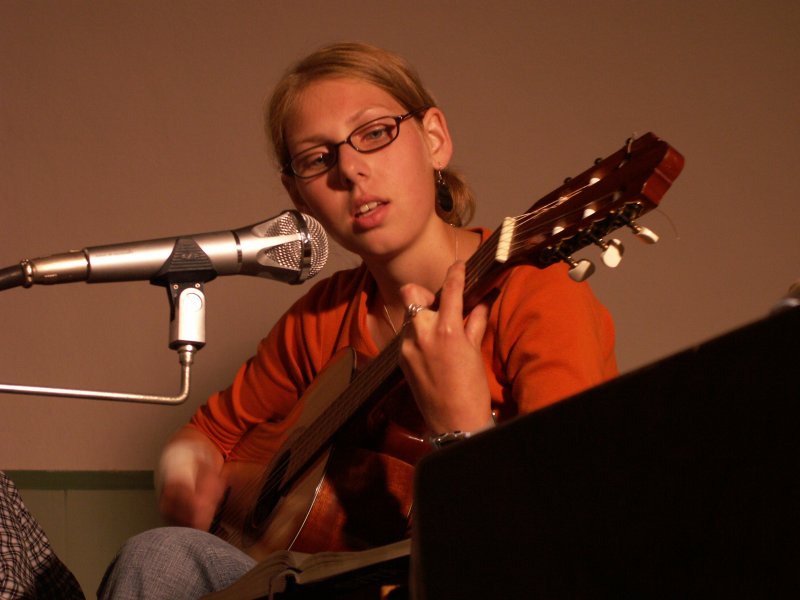 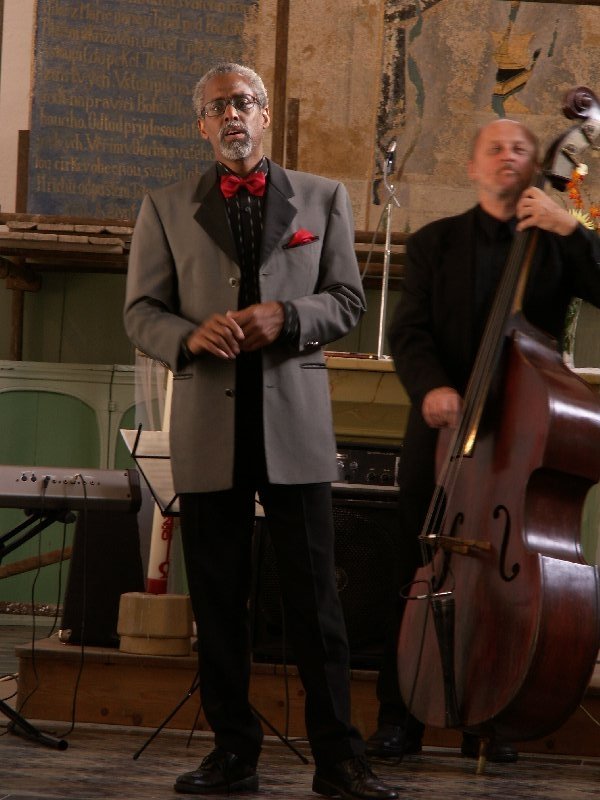 Koncert A.L. Davisona 9/2006
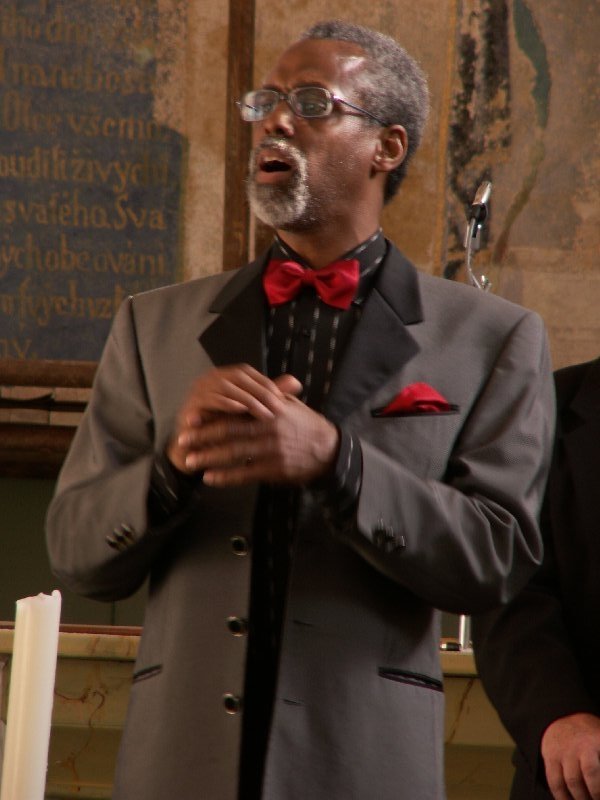 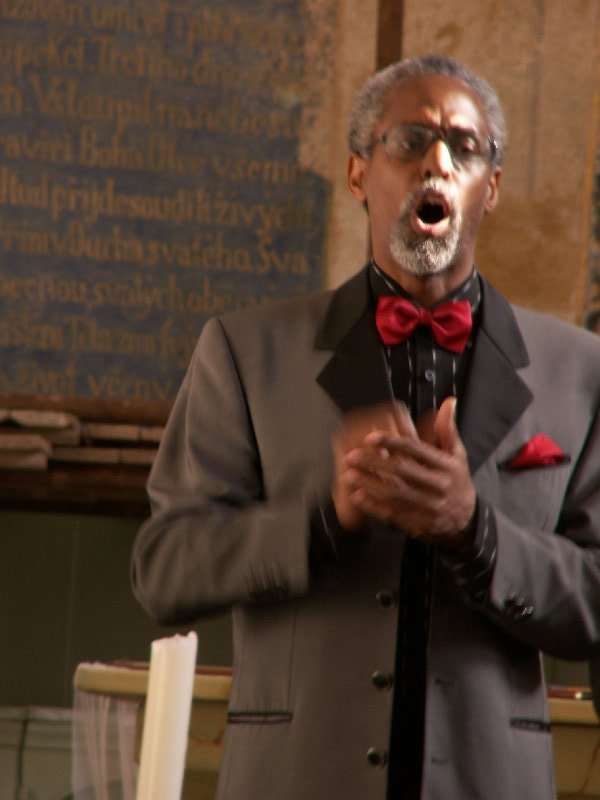 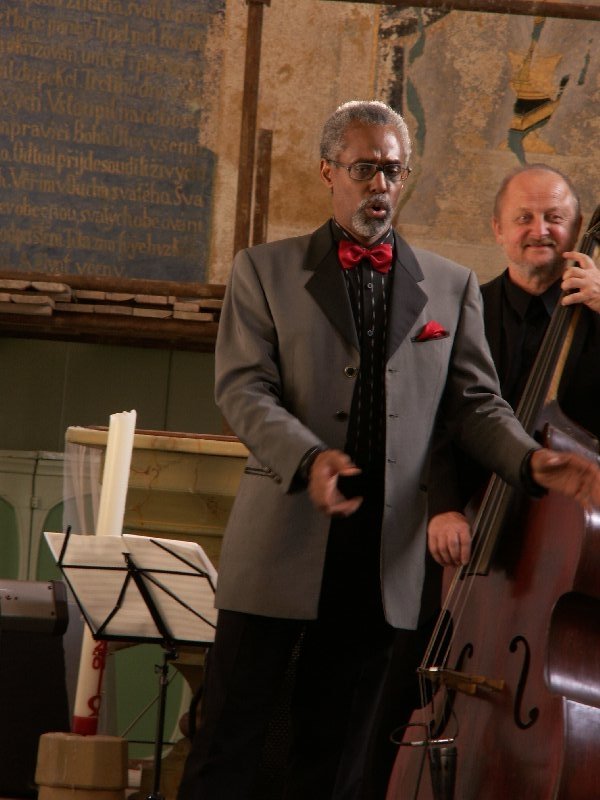 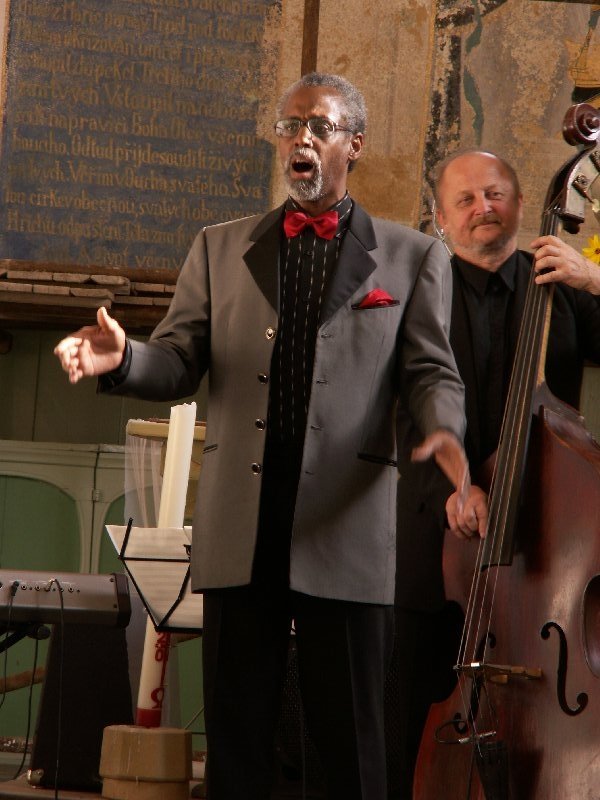 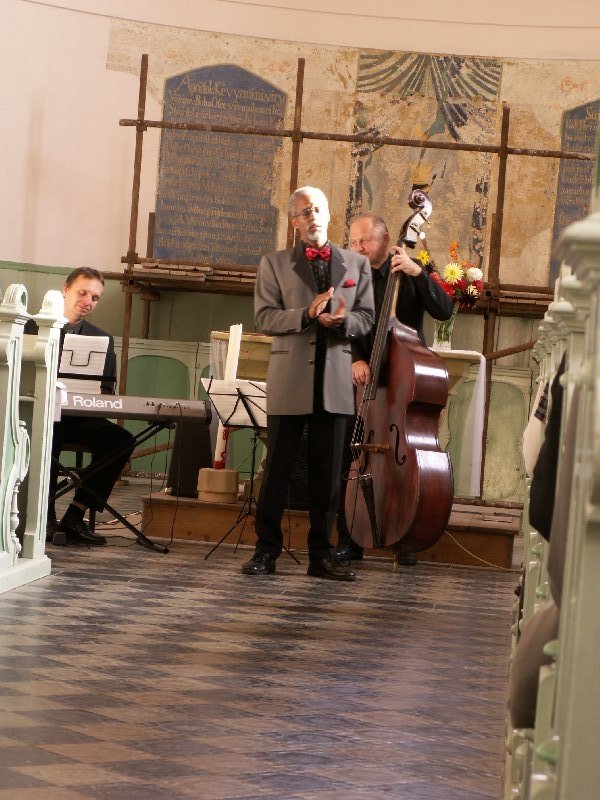 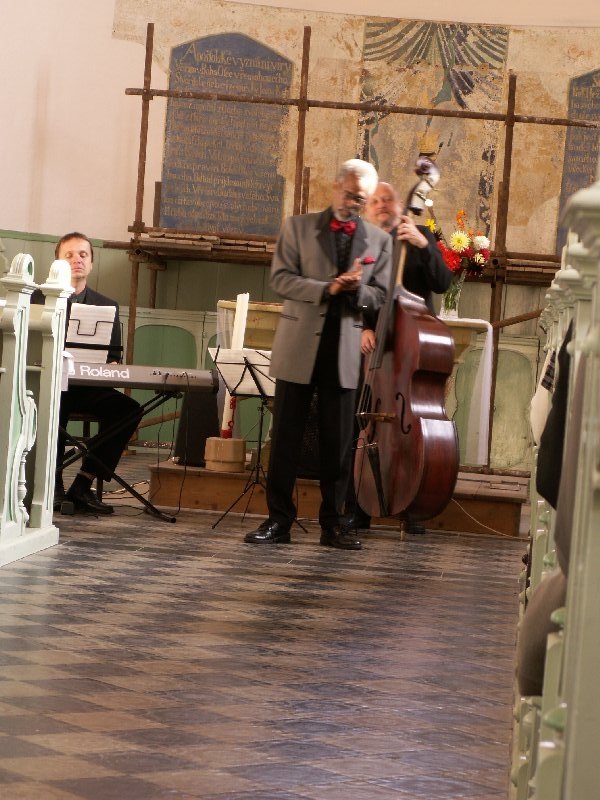 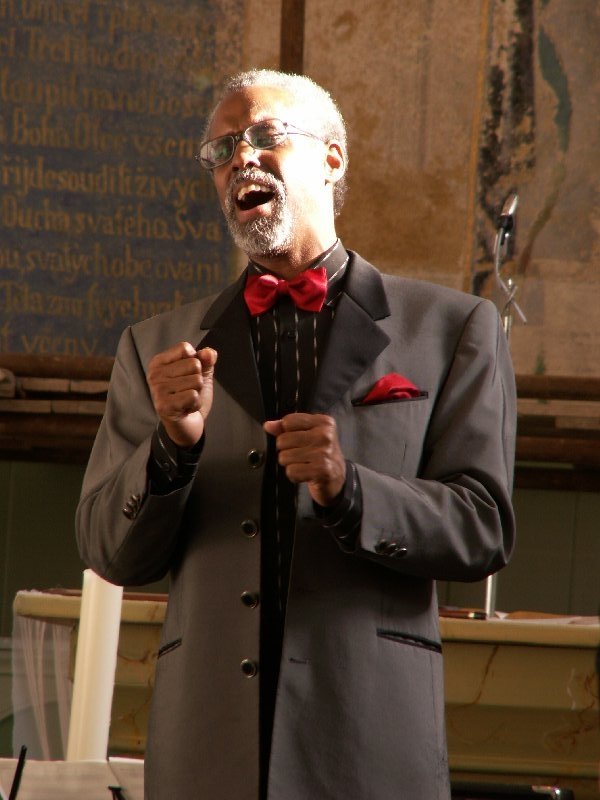 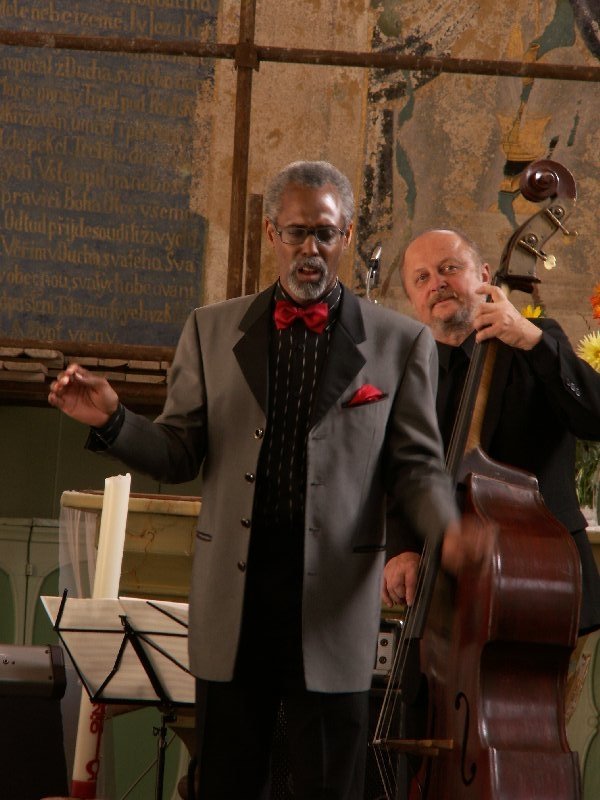 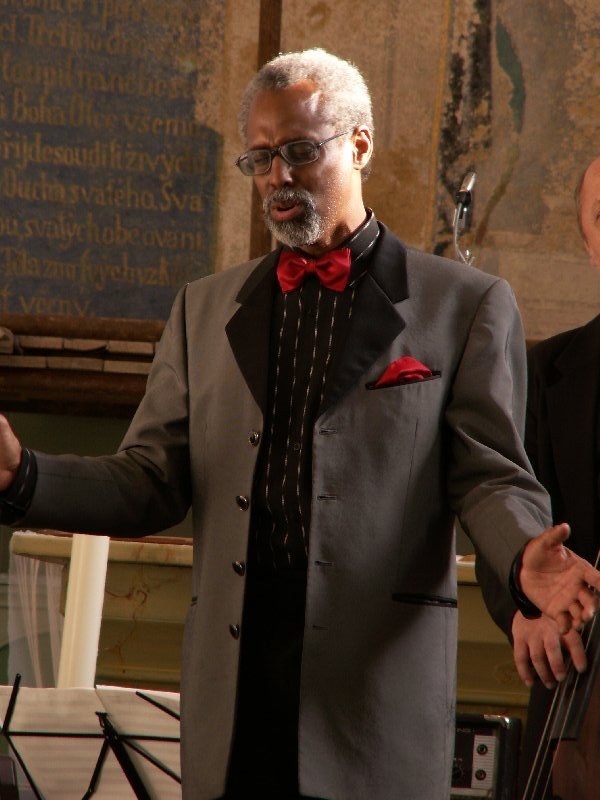 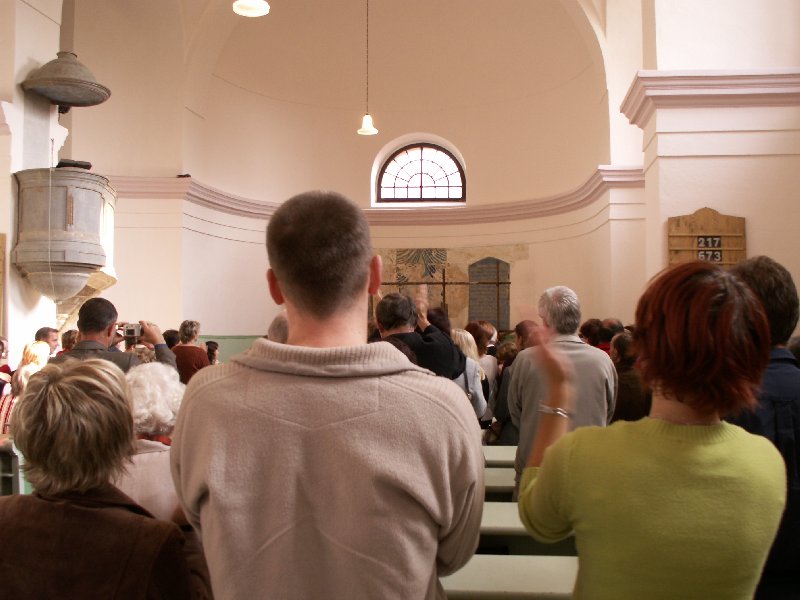 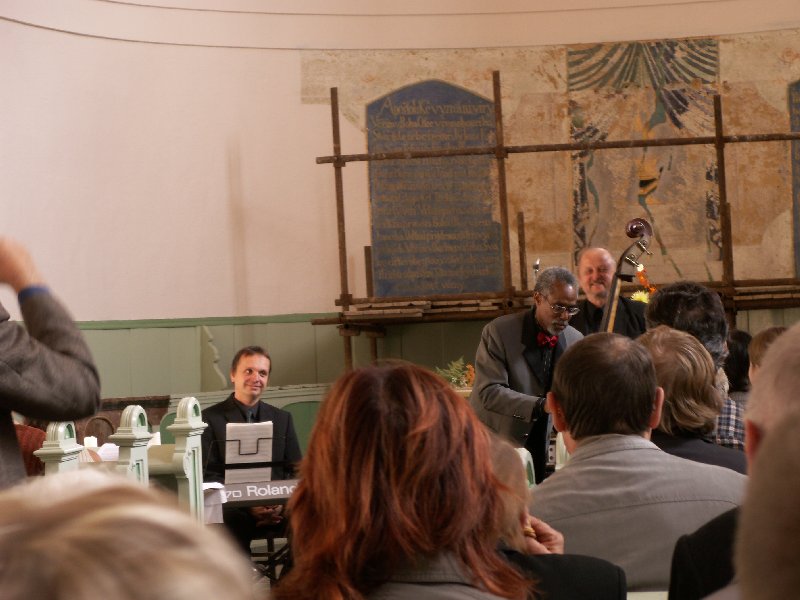 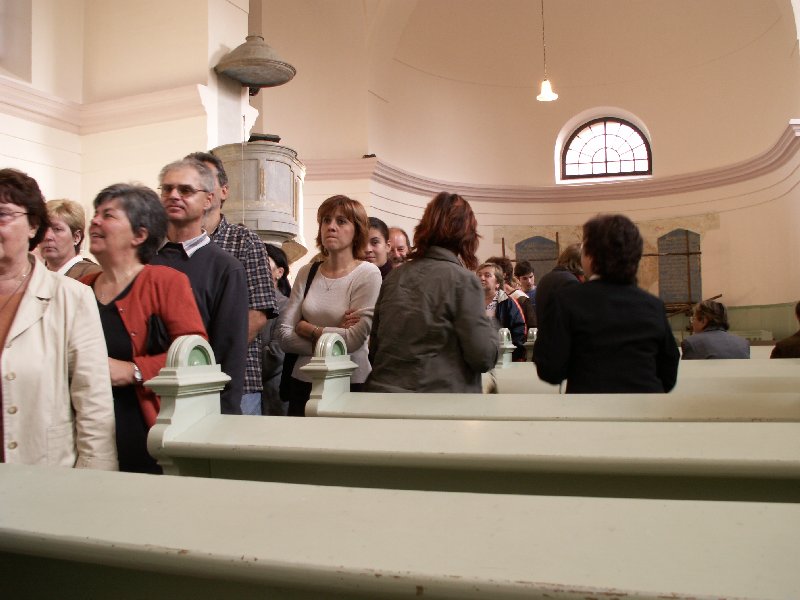 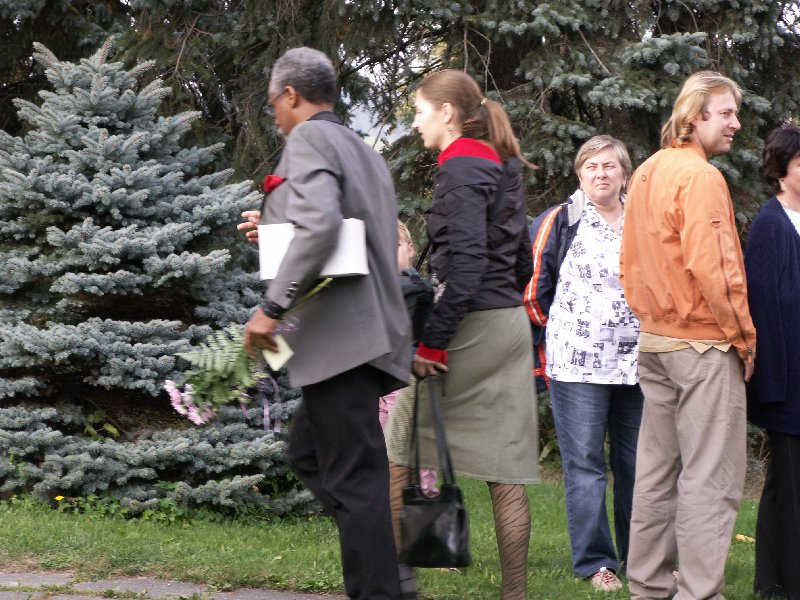 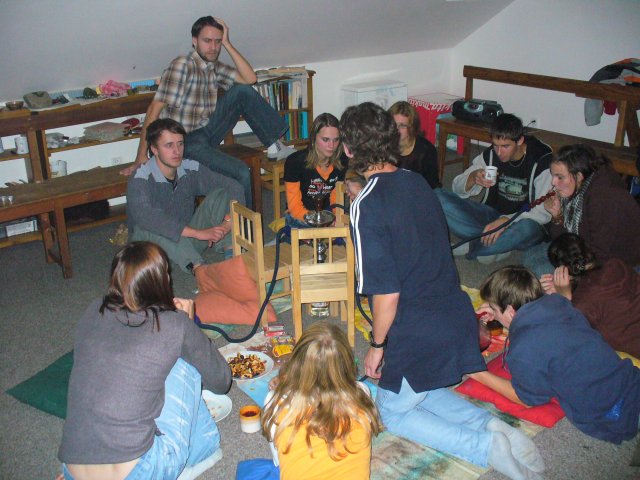 Čajovna 11/2006
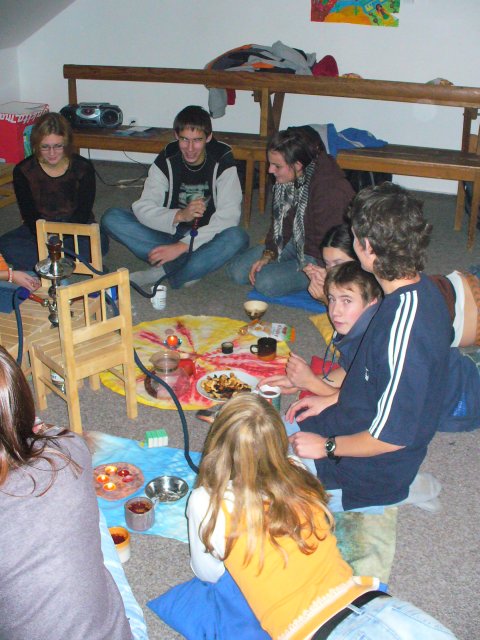 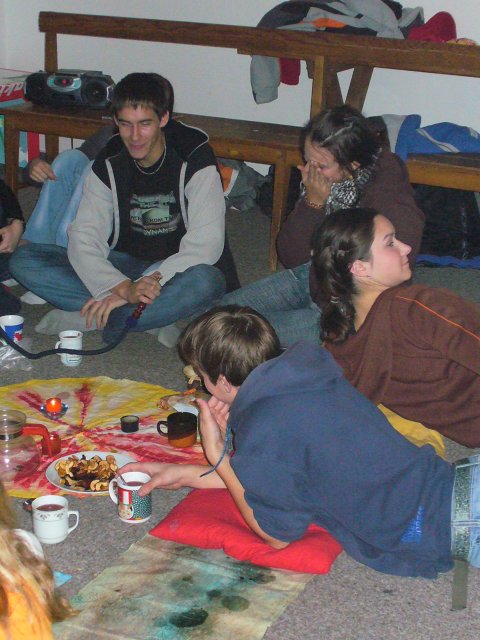 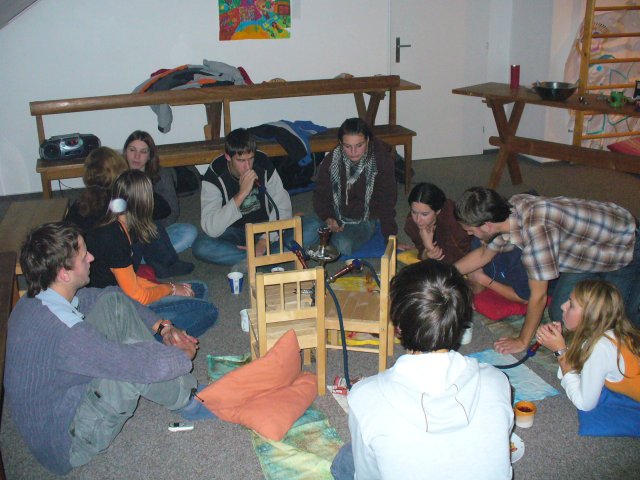 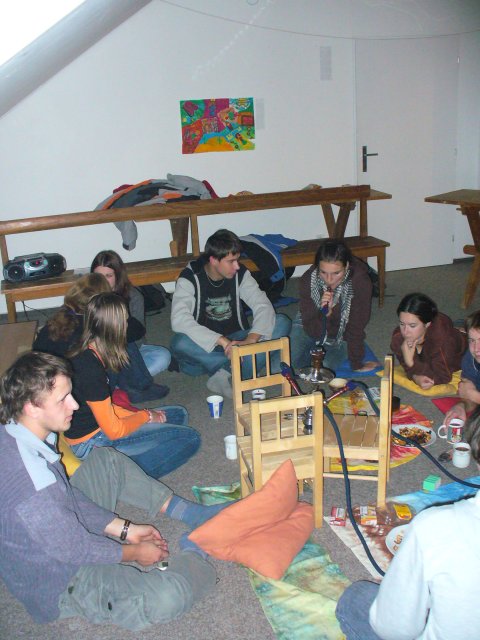 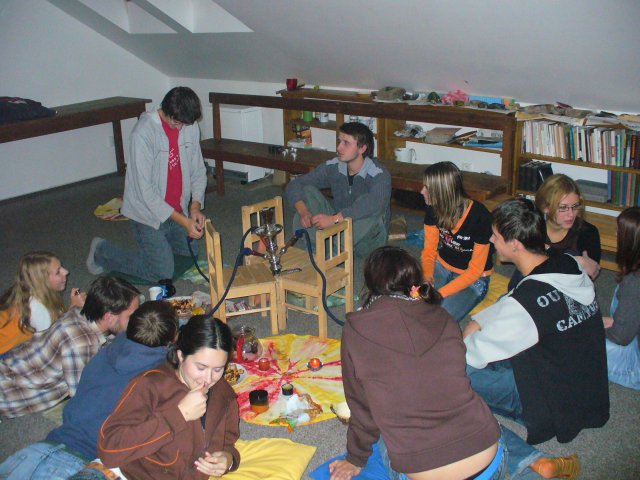 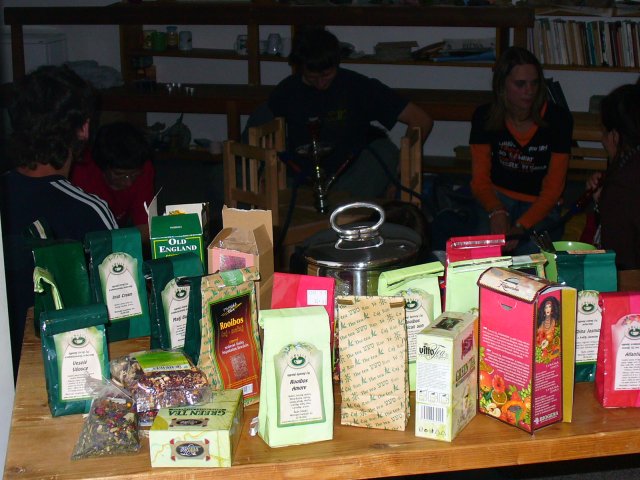 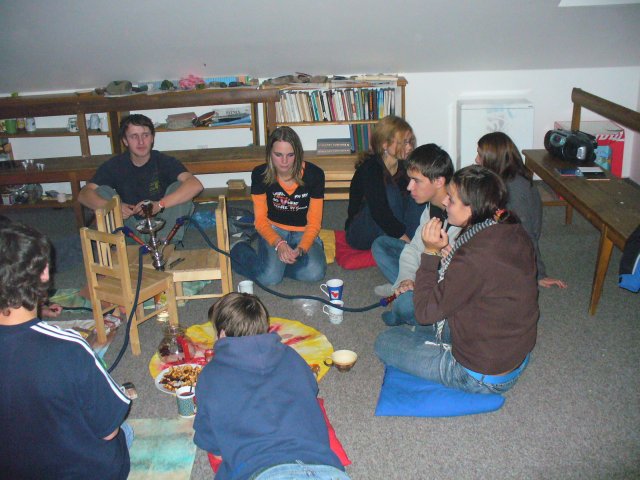 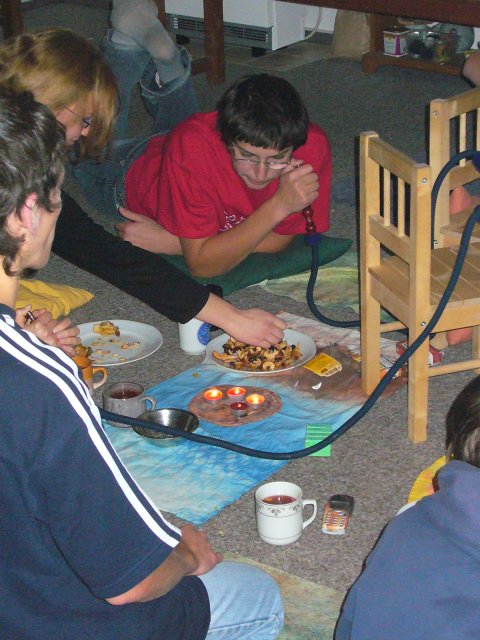 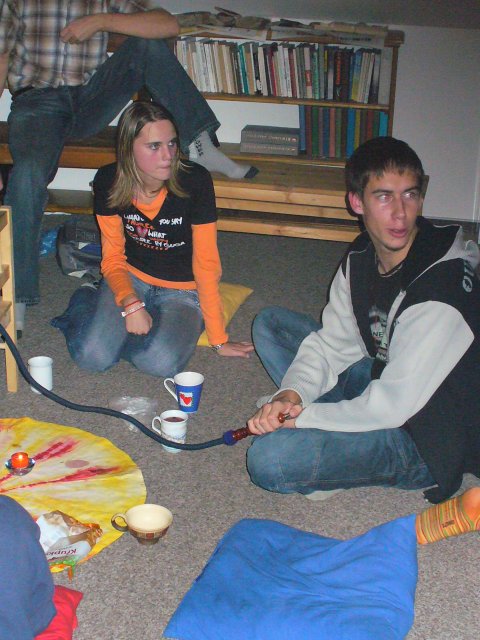 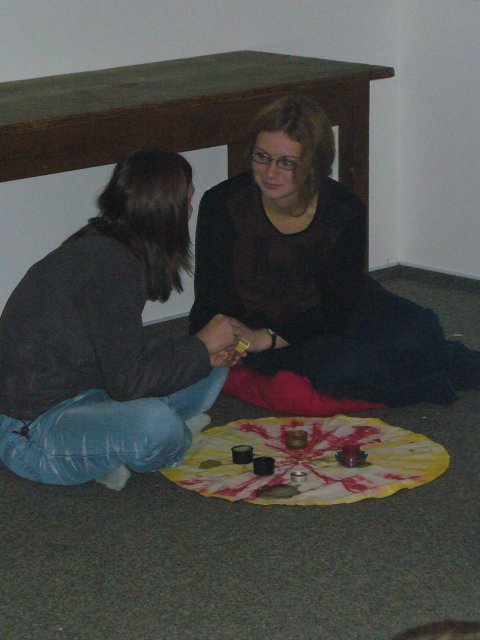 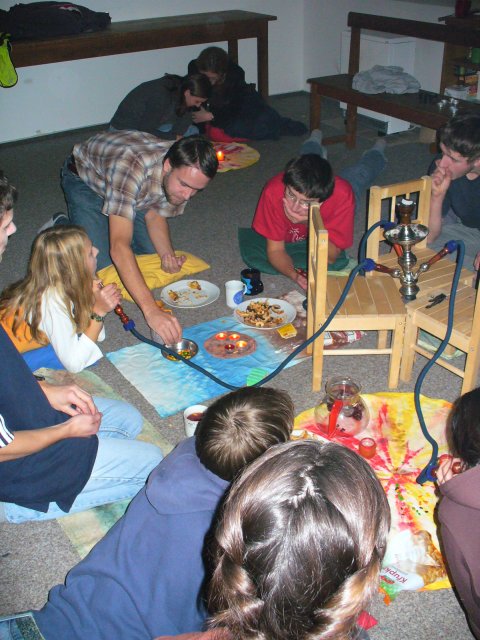 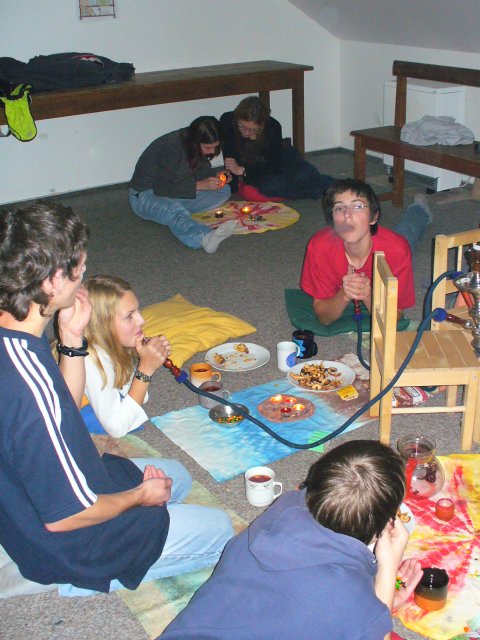 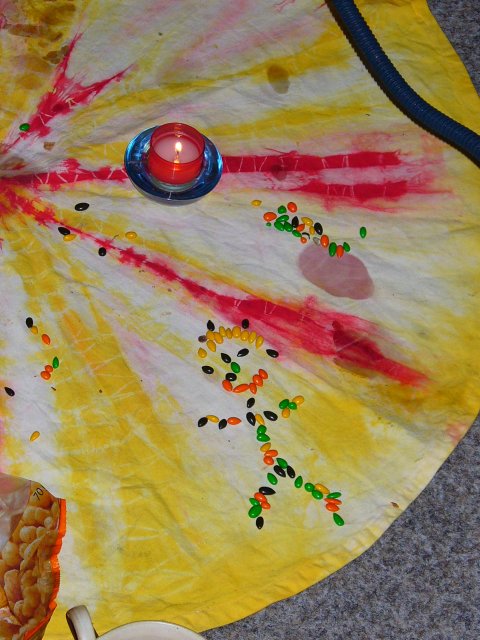 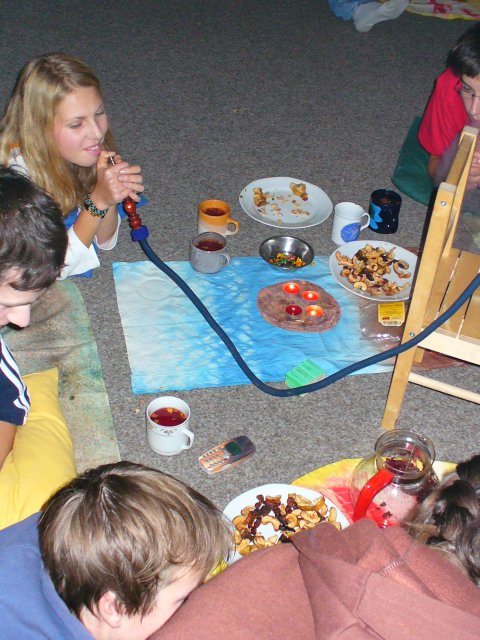 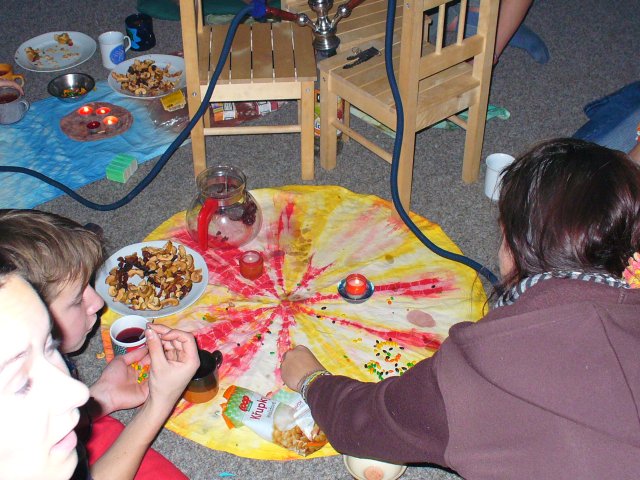 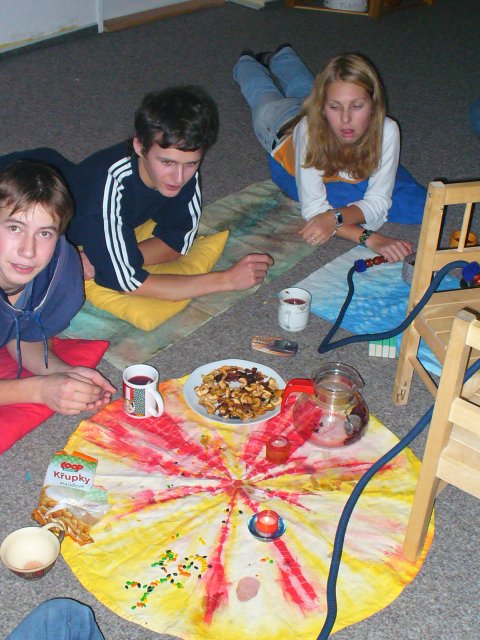 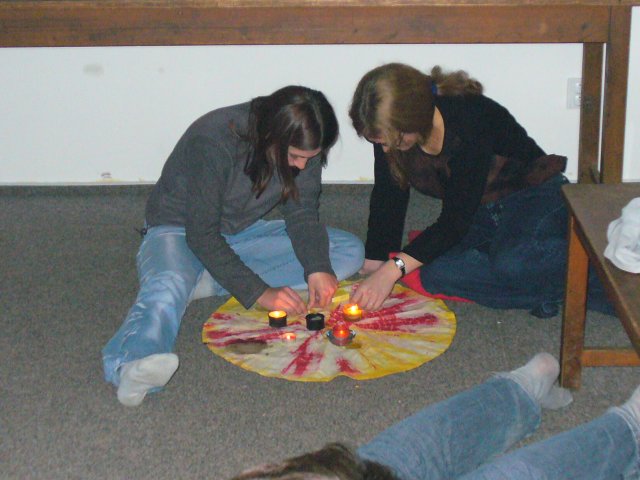 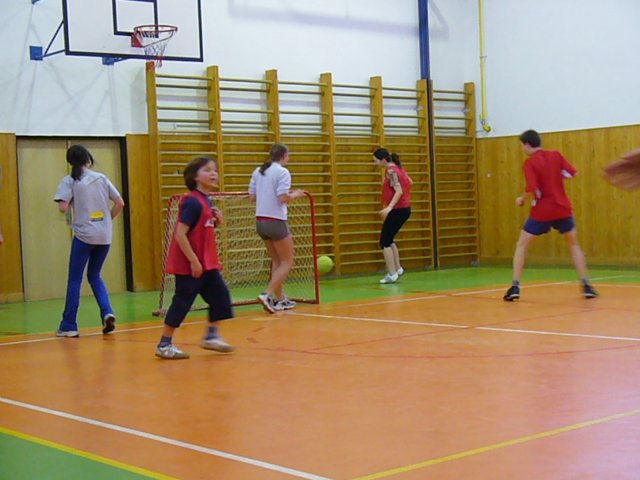 Návštěva Švýcarů +  Silvestr 2006
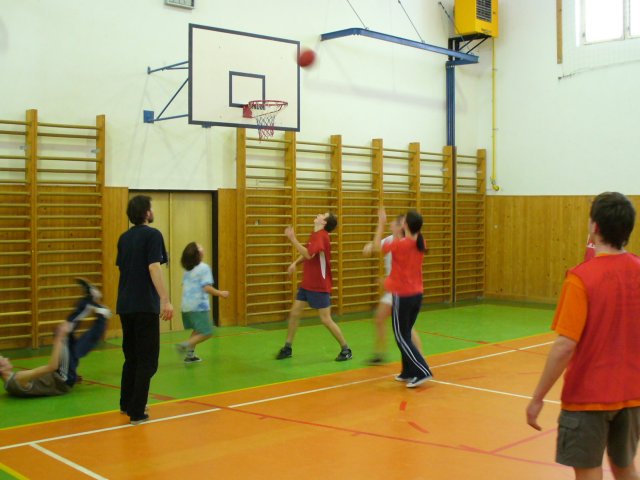 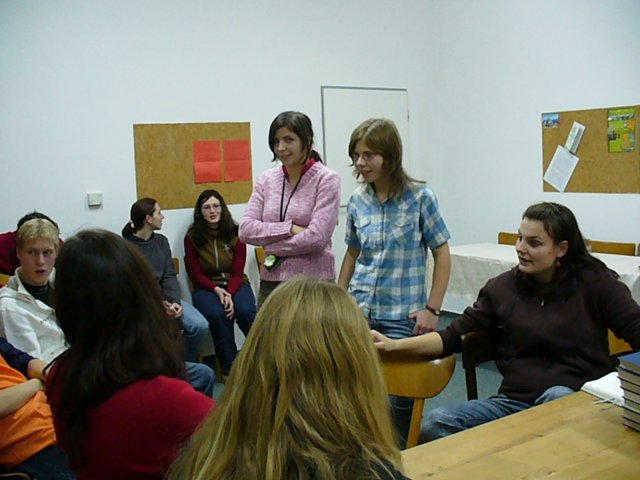 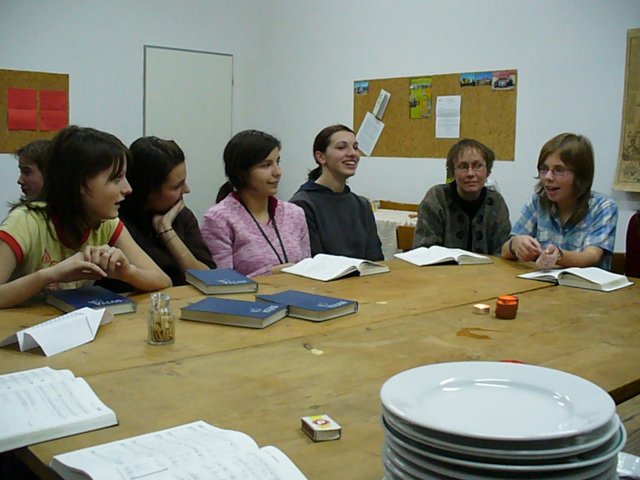 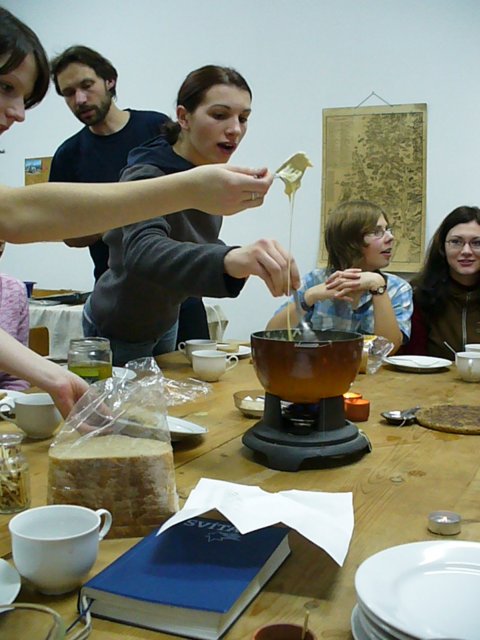 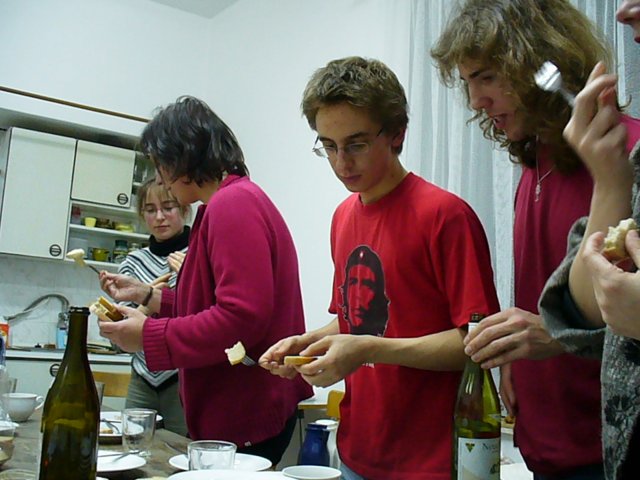 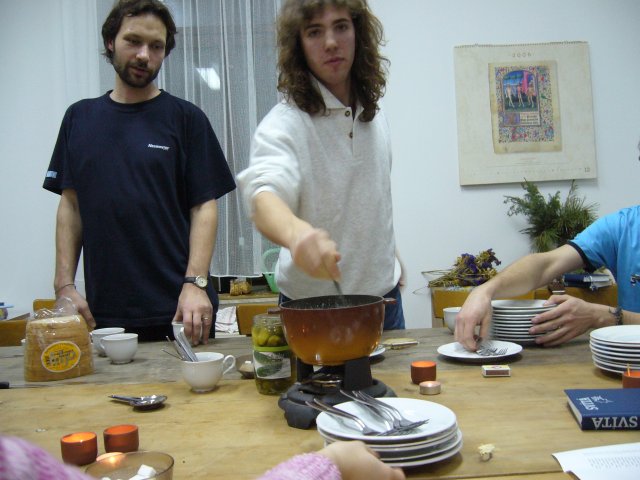 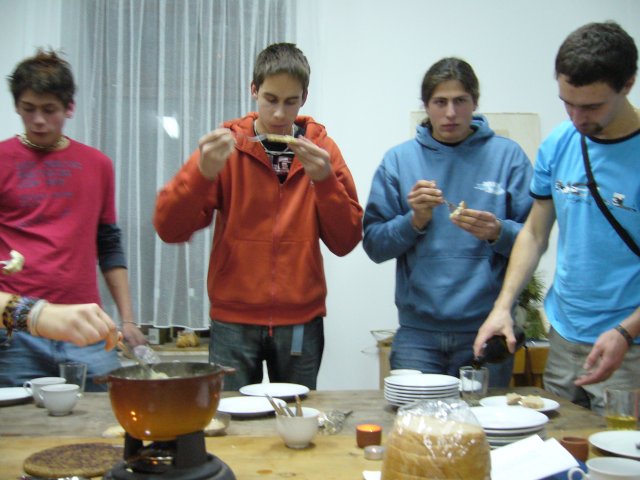 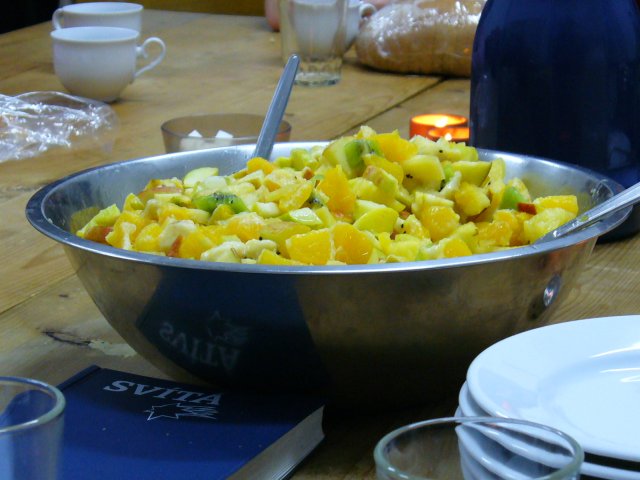 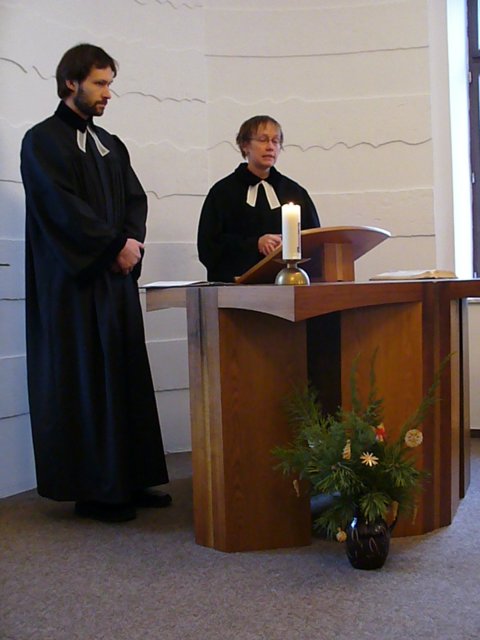 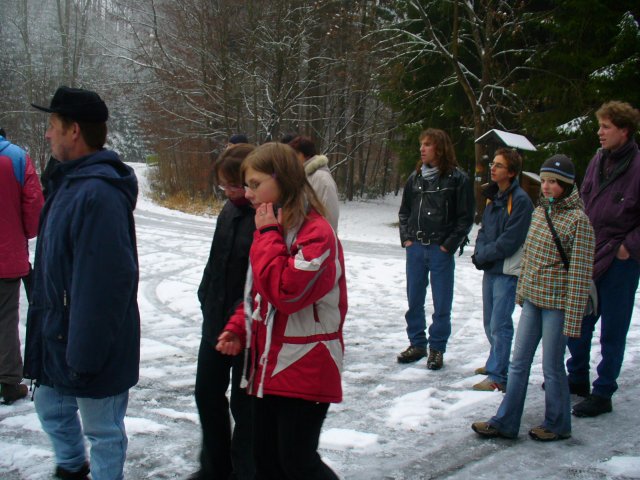 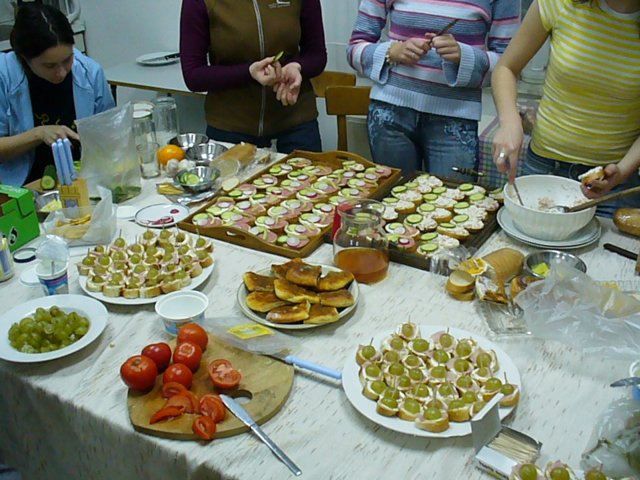 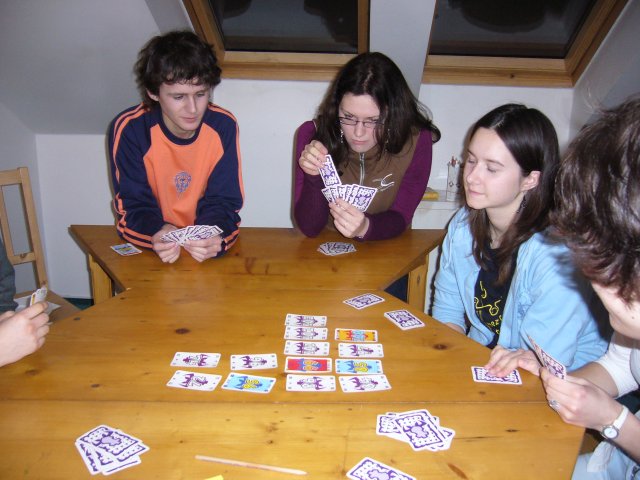 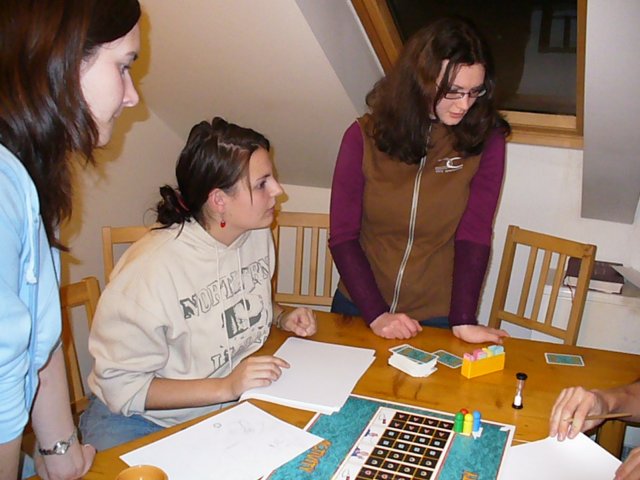 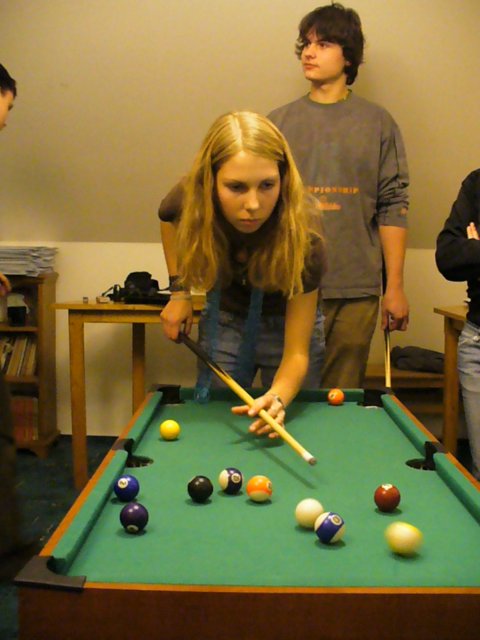 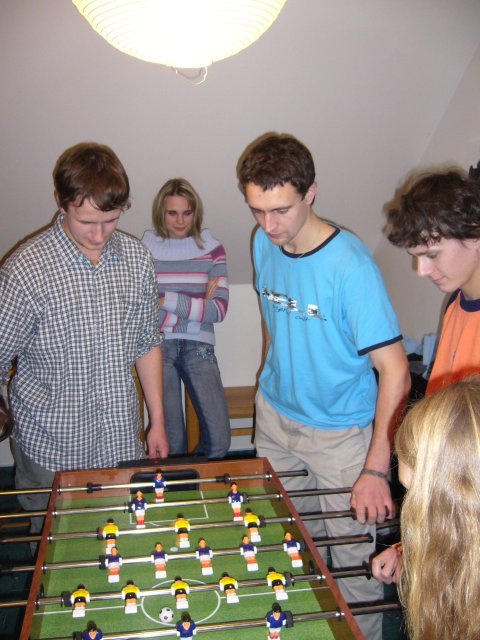 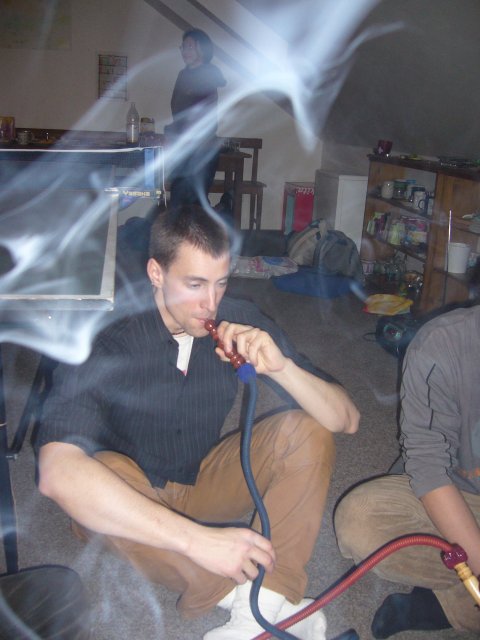 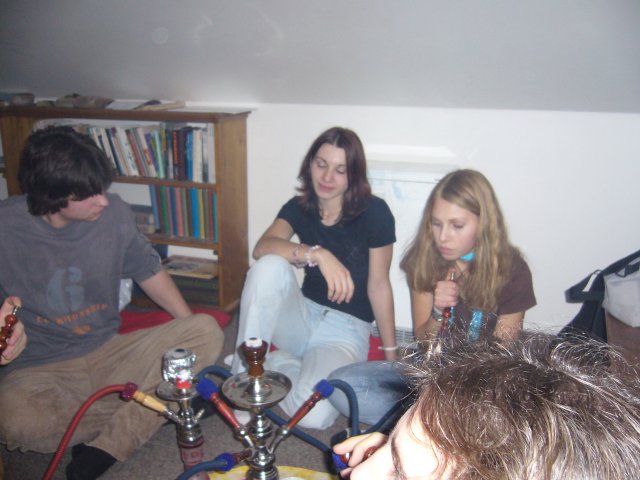 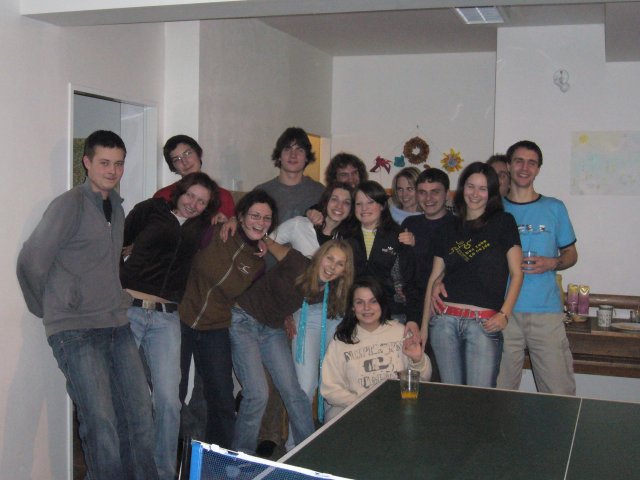 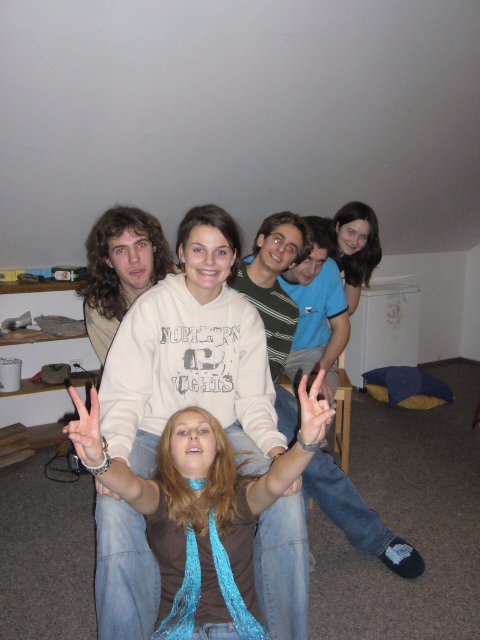 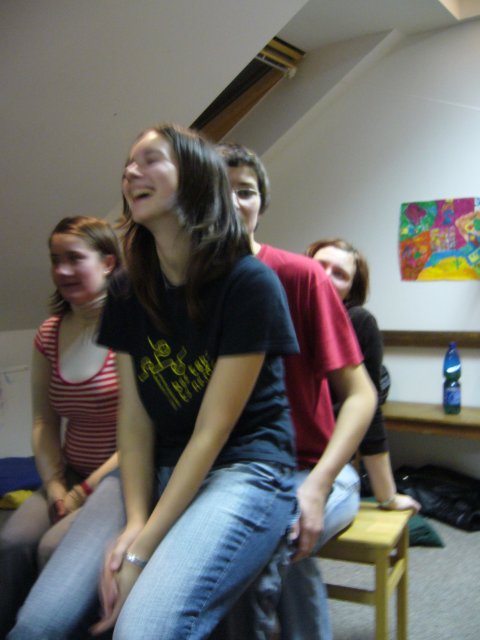 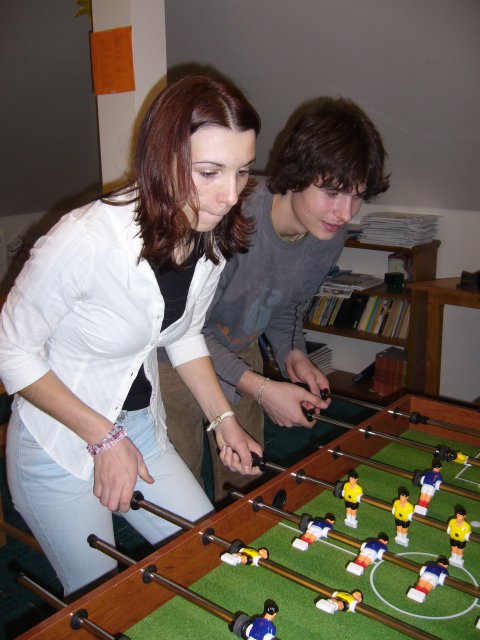 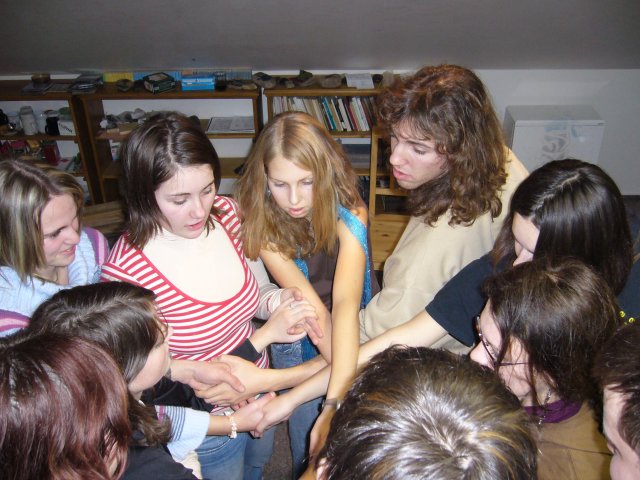 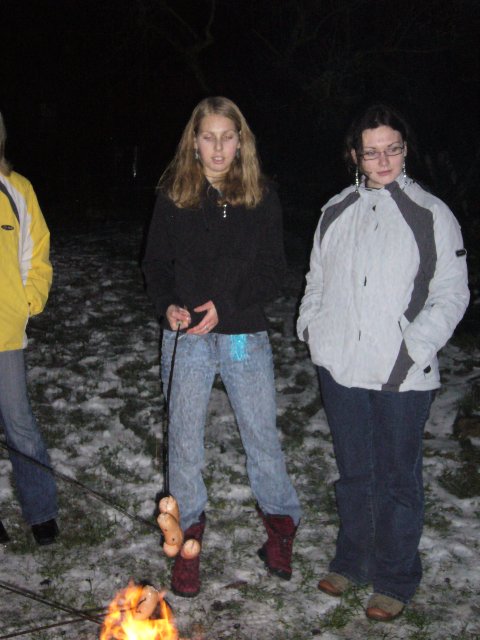 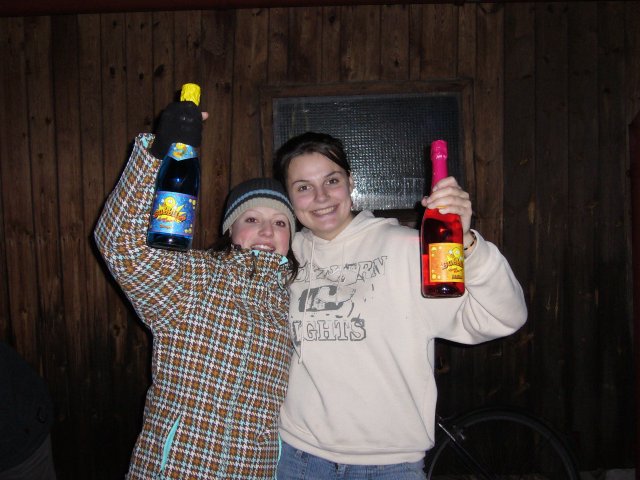 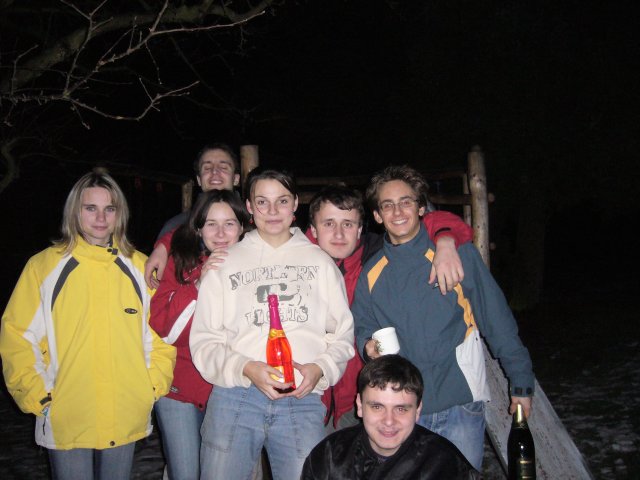 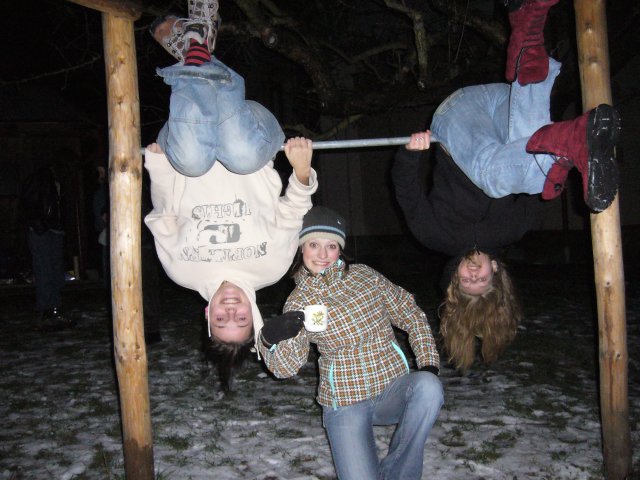 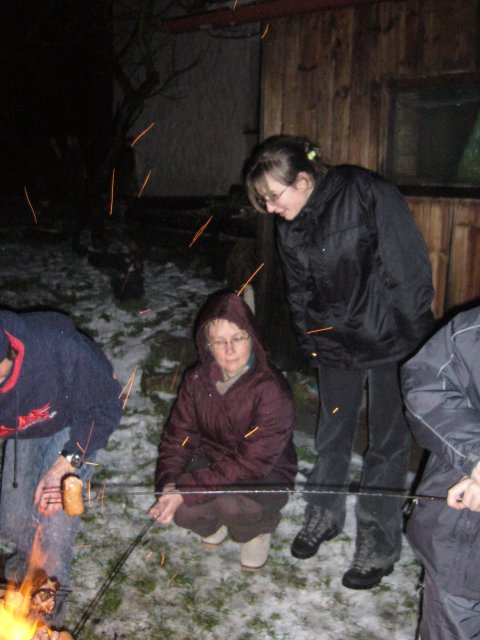 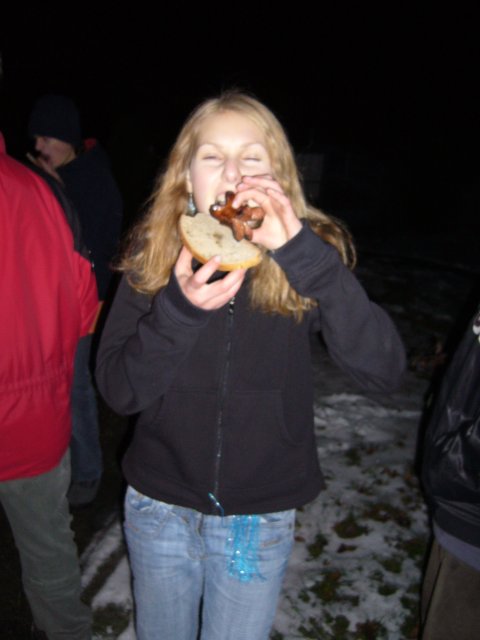 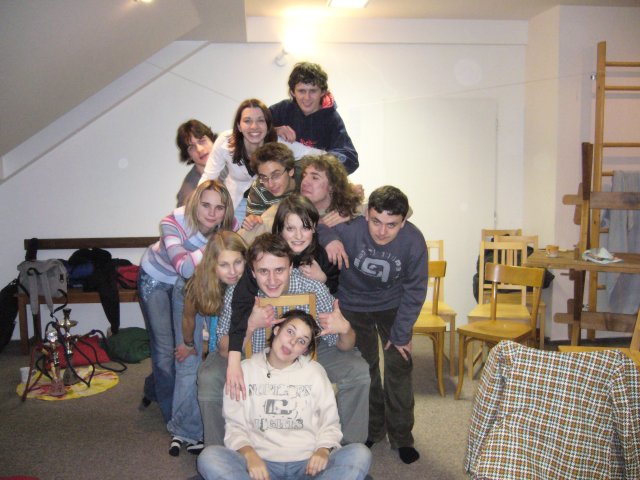 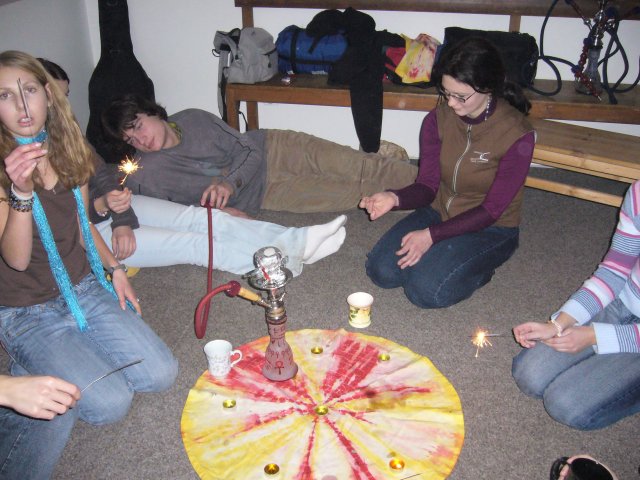 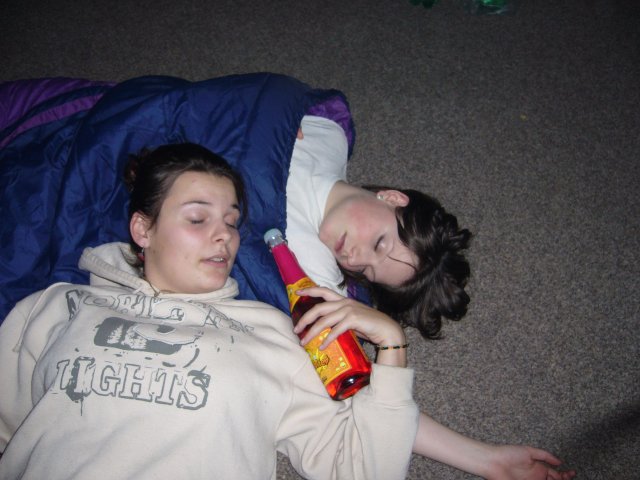 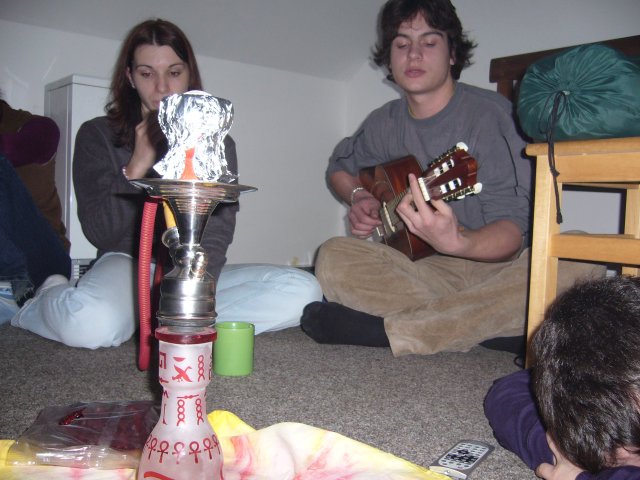 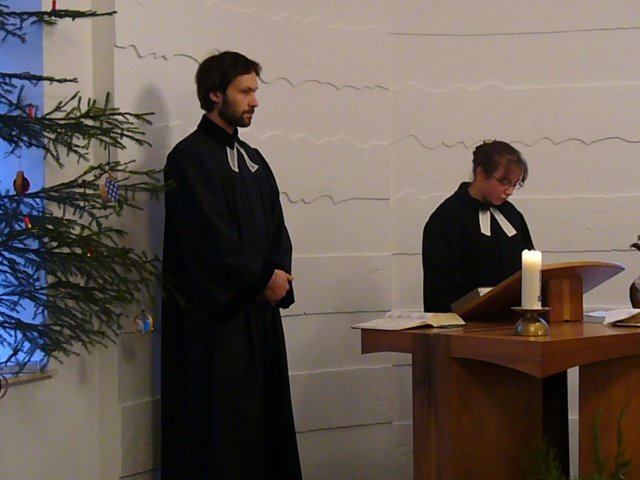 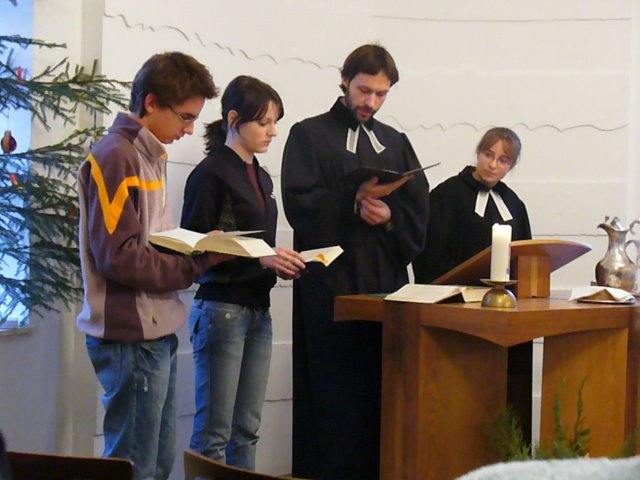